Calculus
M 15 October 2012
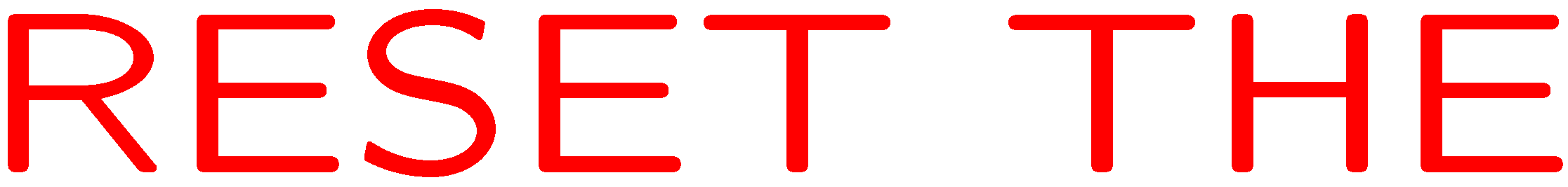 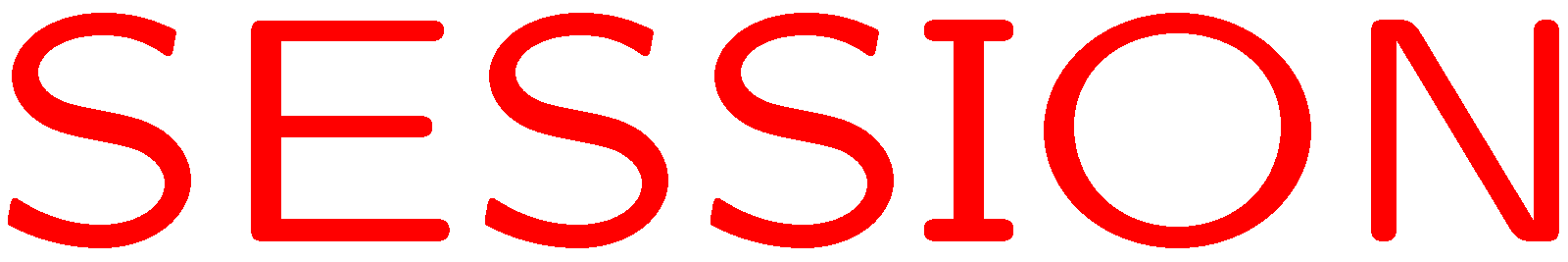 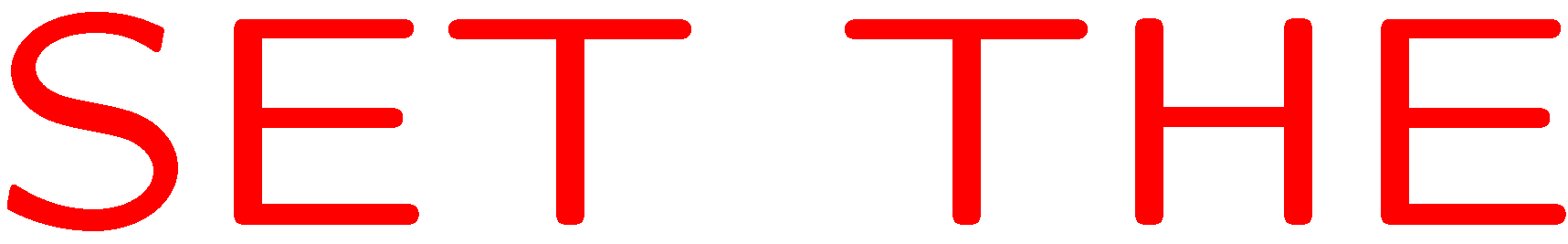 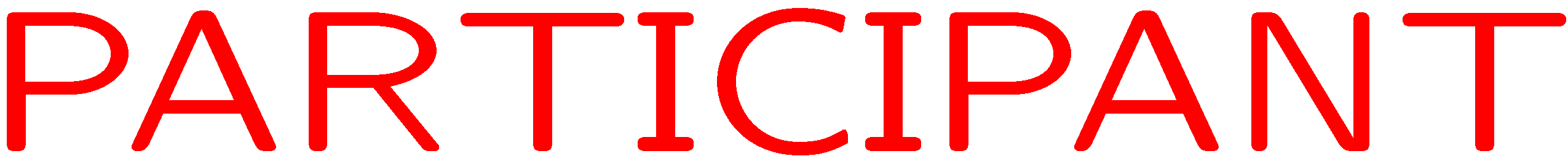 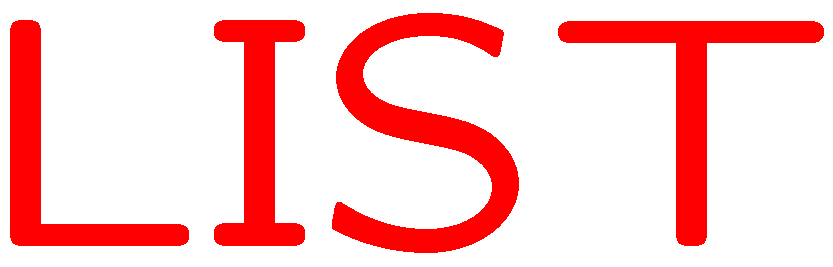 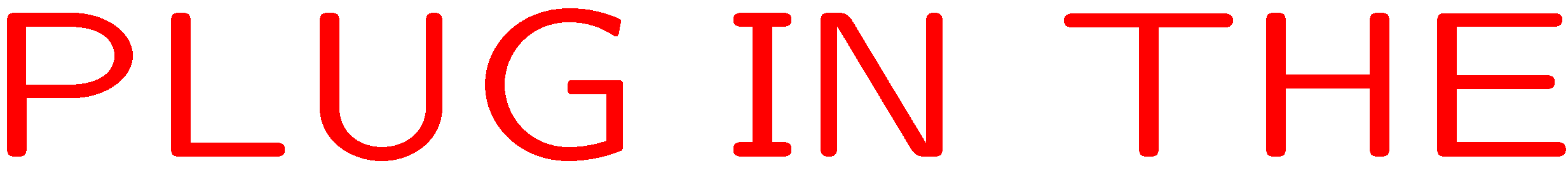 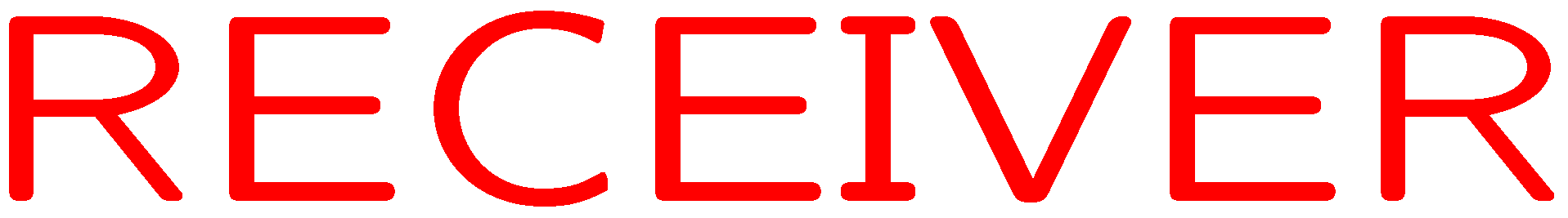 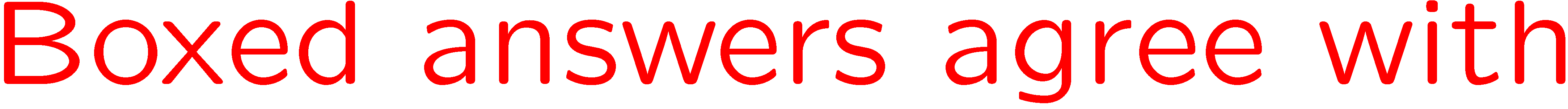 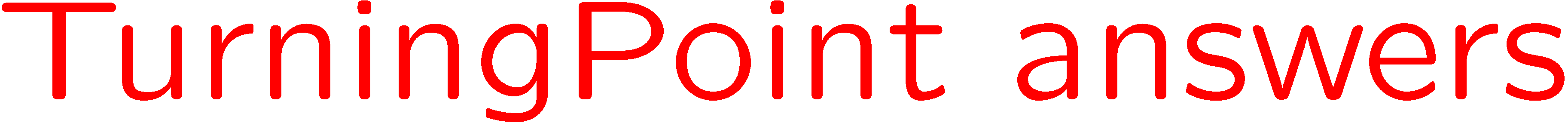 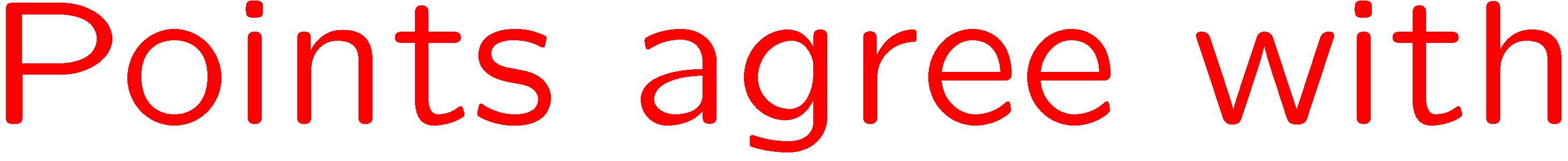 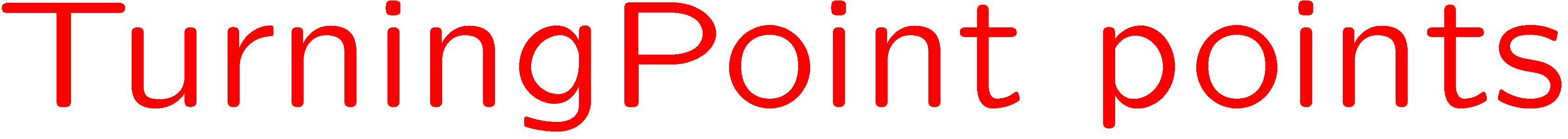 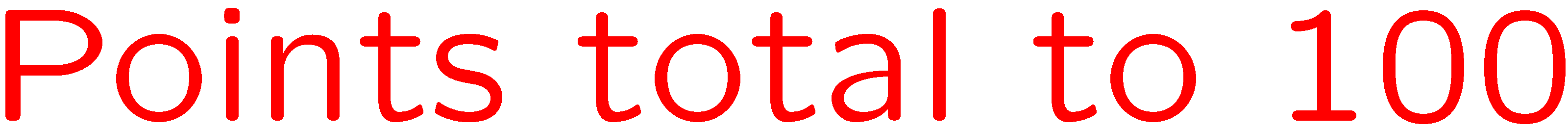 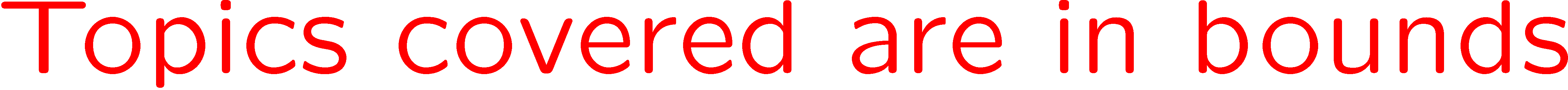 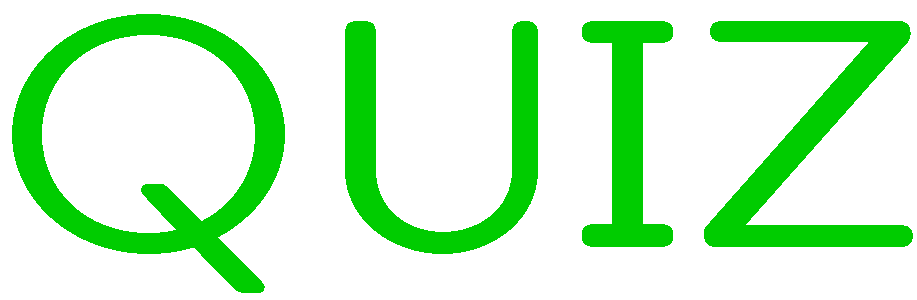 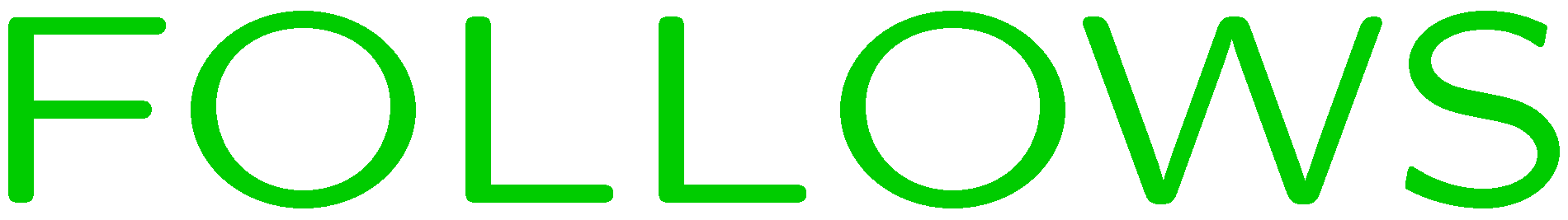 0 of 5
1+1=
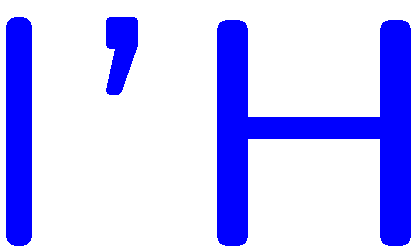 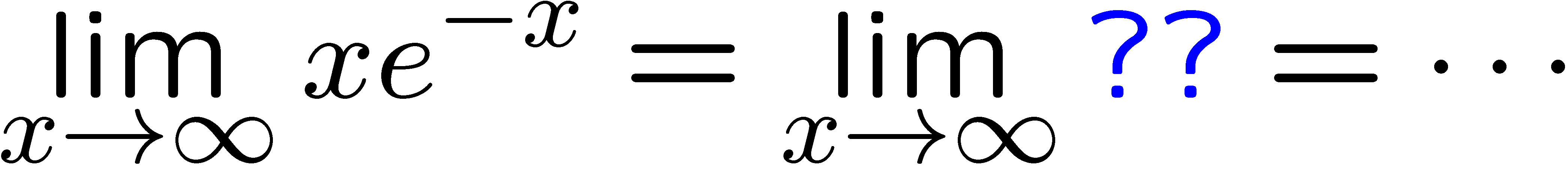 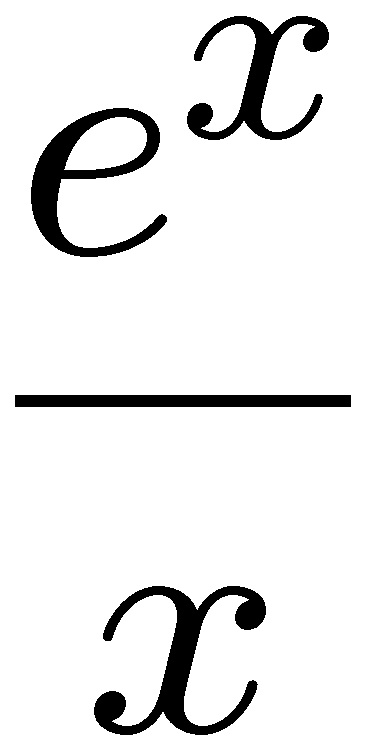 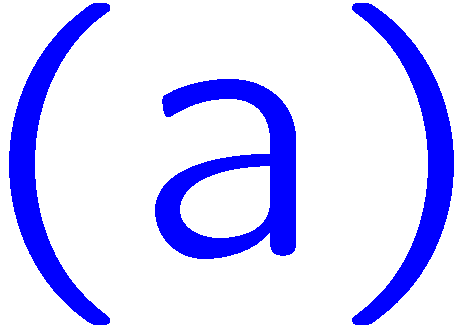 1
2
3
4
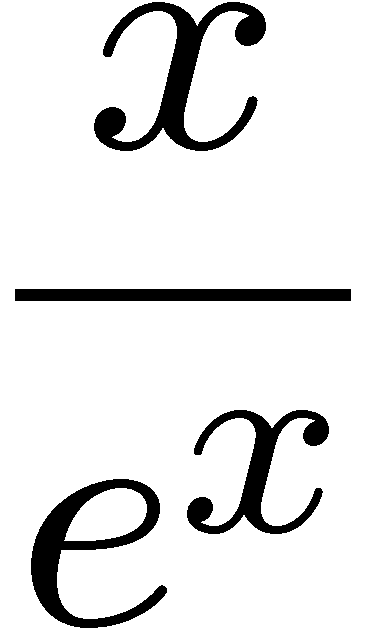 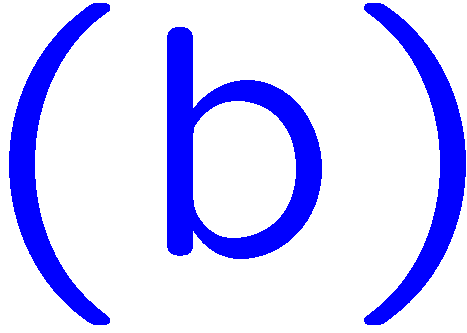 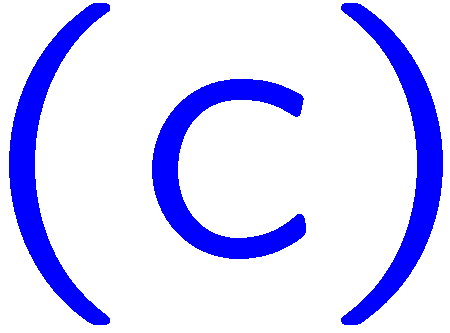 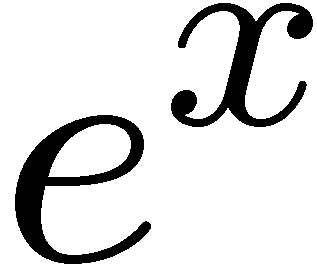 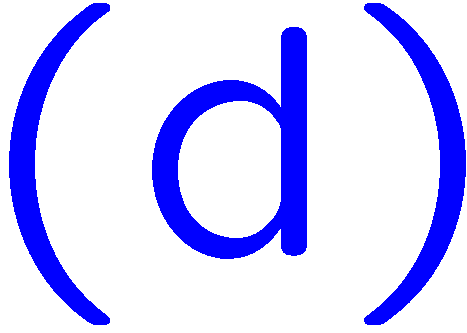 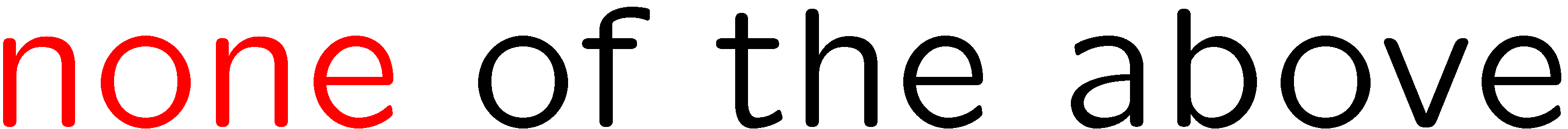 5
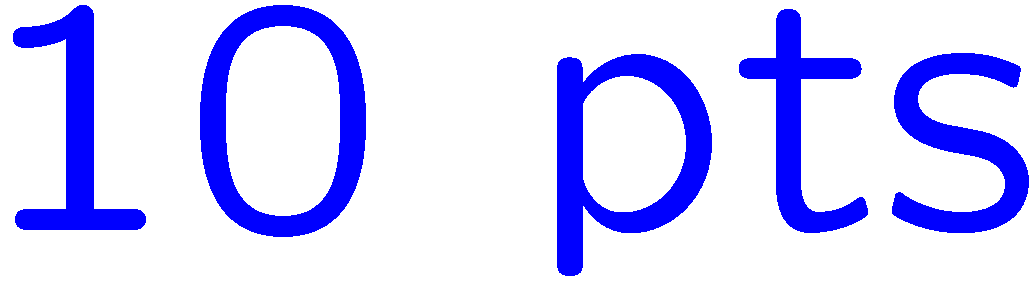 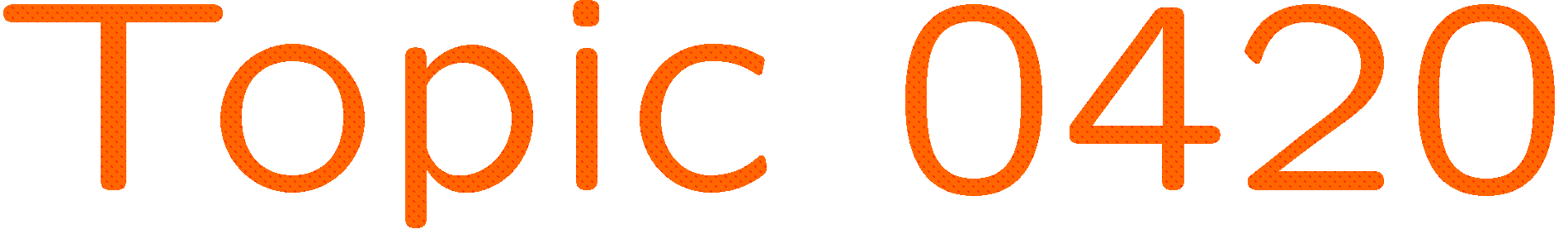 0 of 5
1+1=
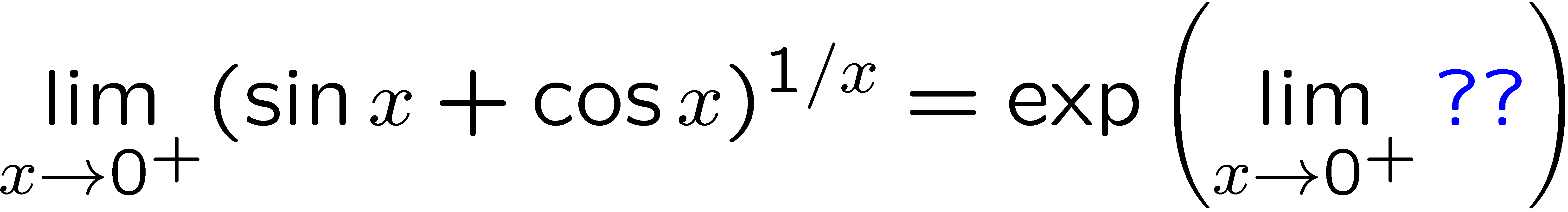 1
2
3
4
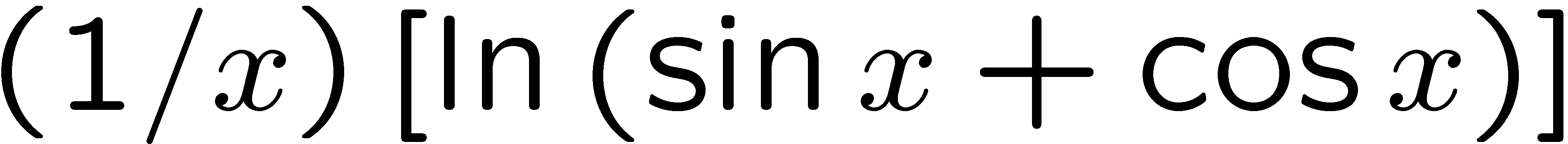 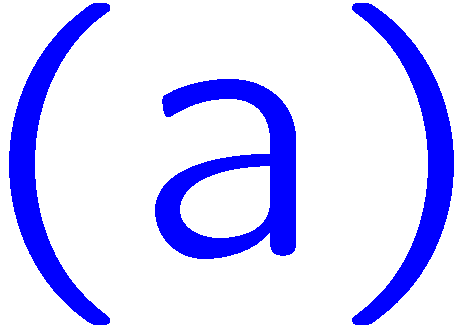 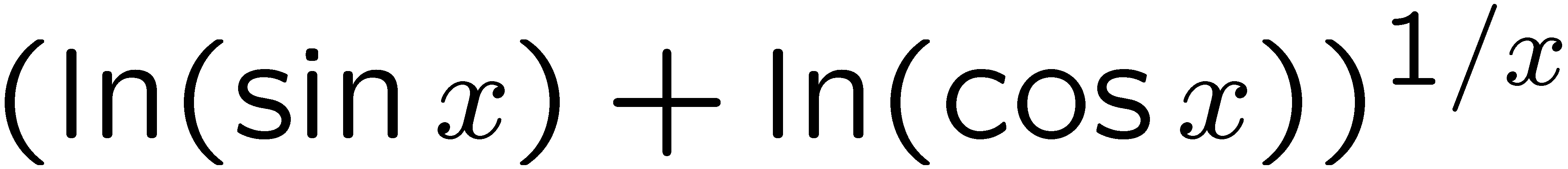 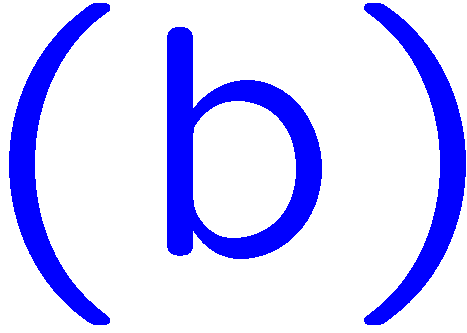 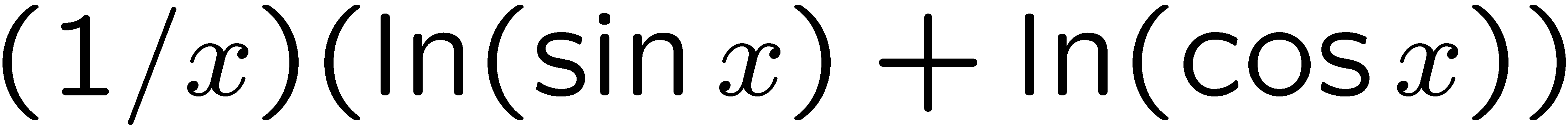 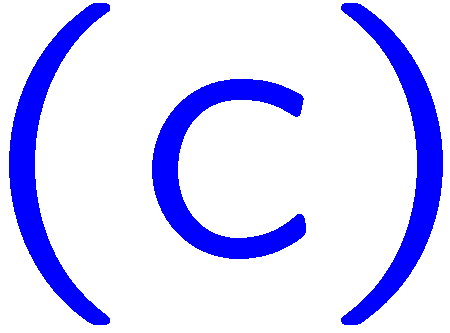 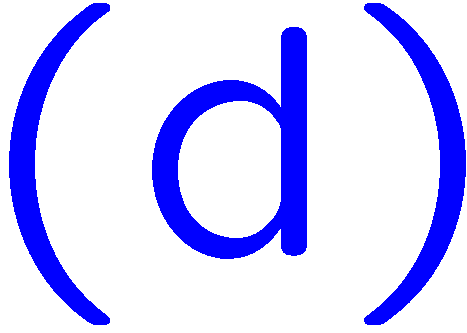 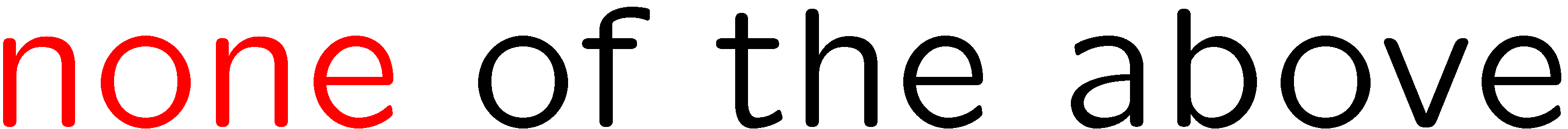 6
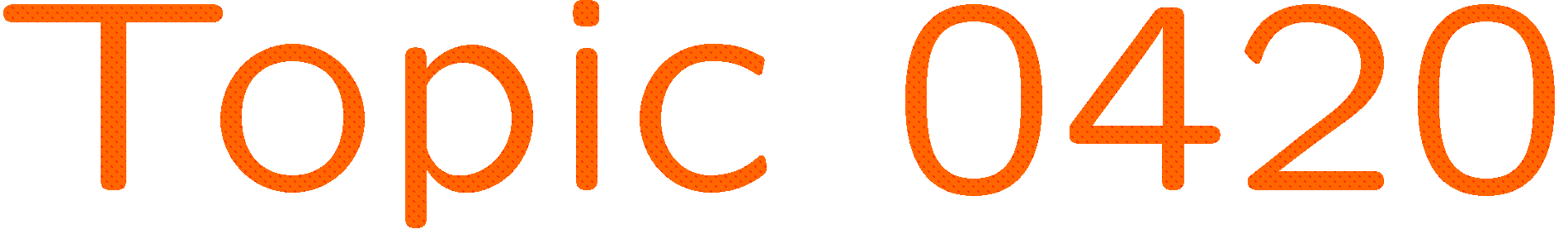 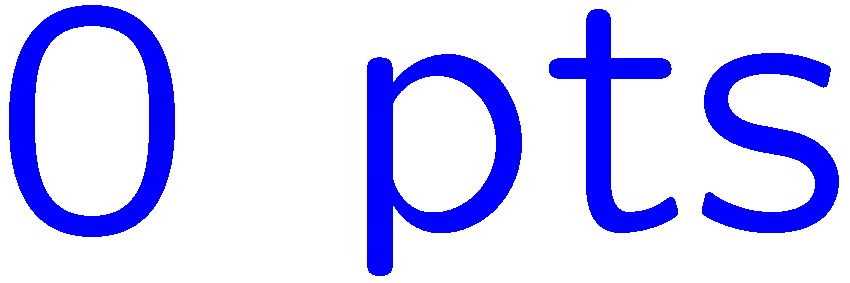 0 of 5
1+1=
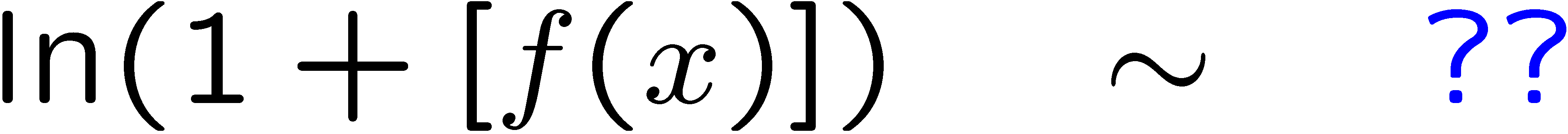 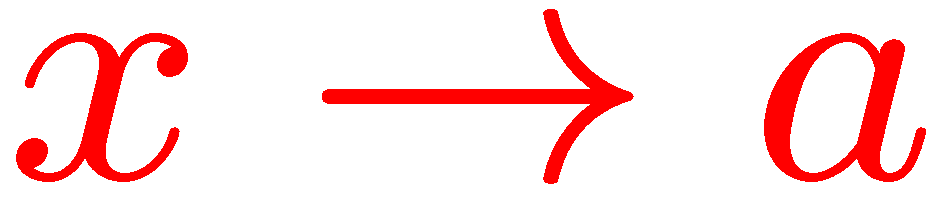 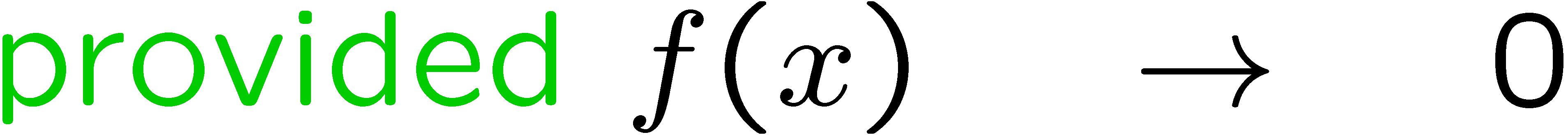 1
2
3
4
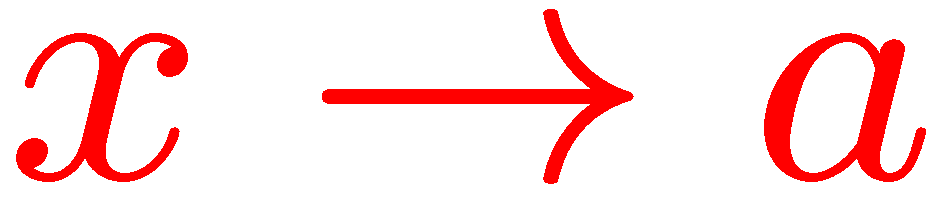 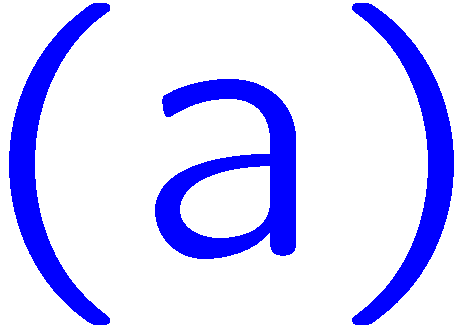 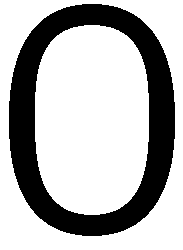 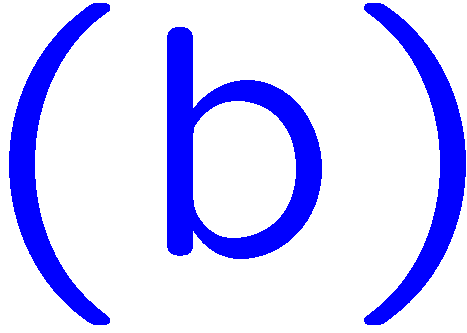 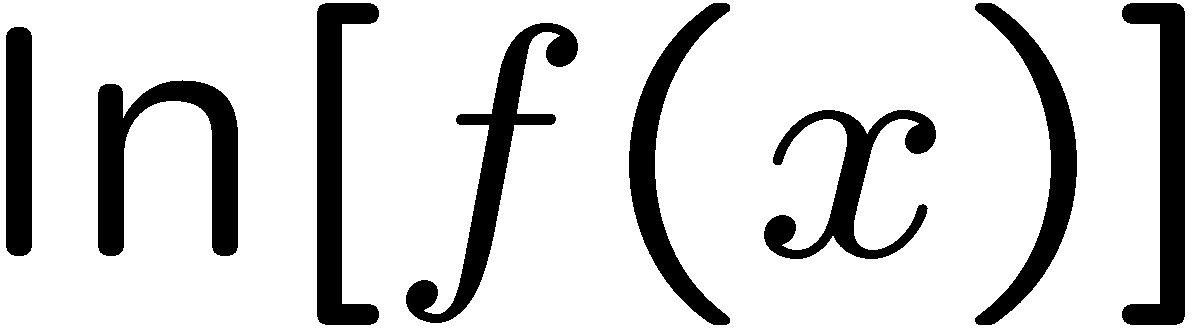 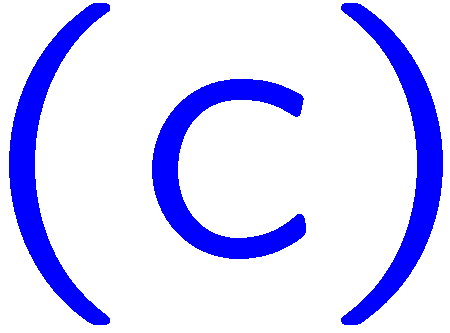 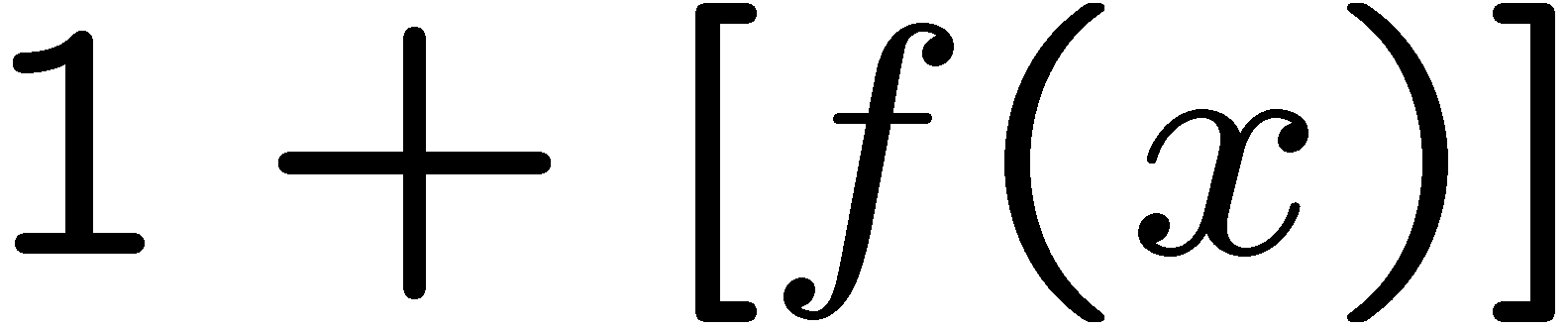 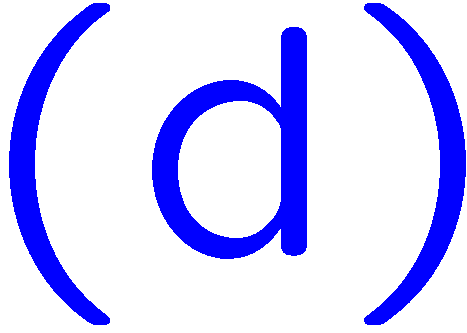 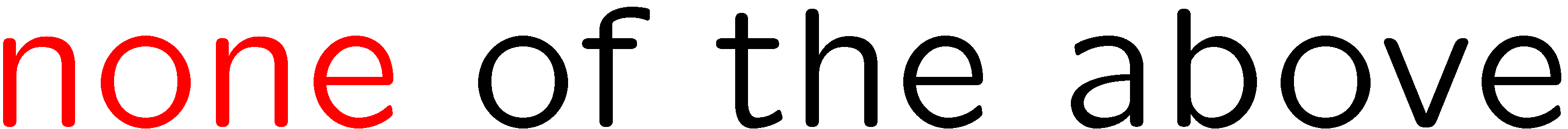 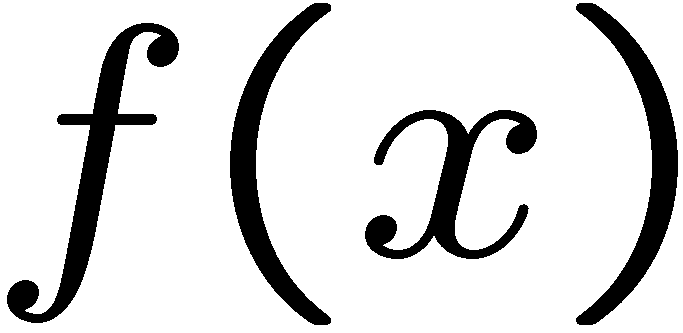 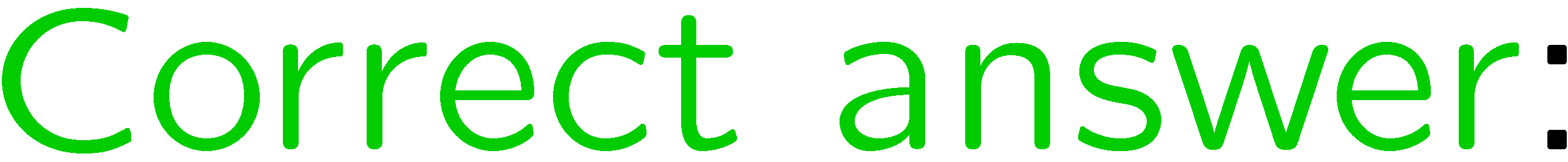 7
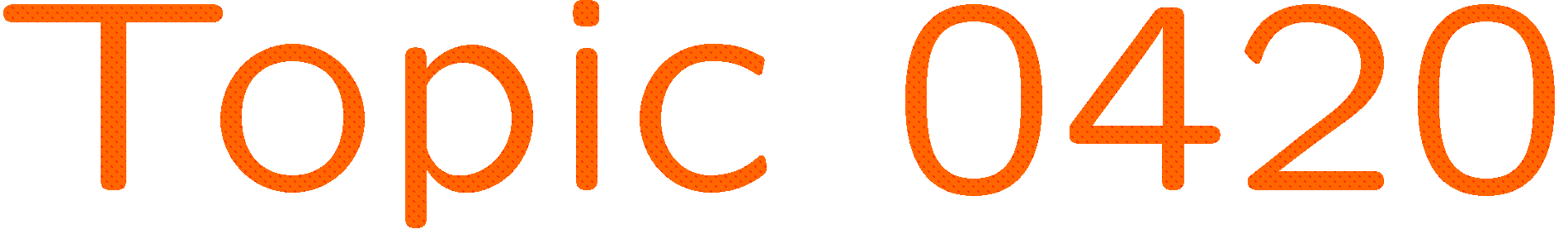 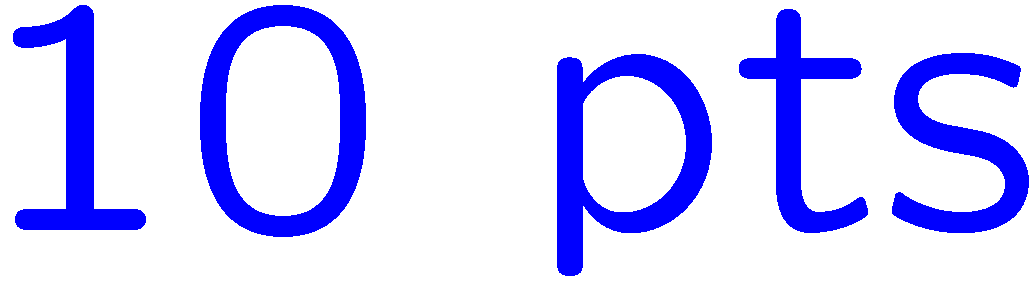 0 of 5
1+1=
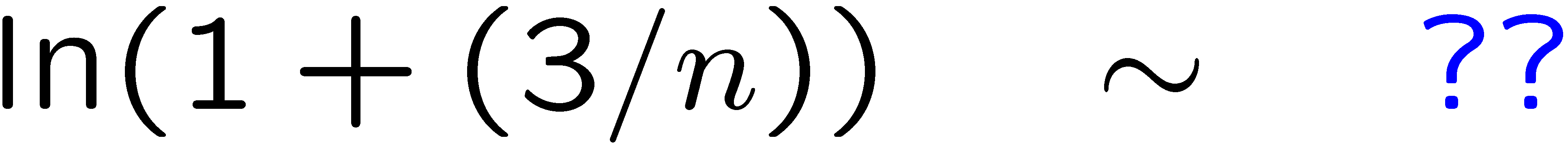 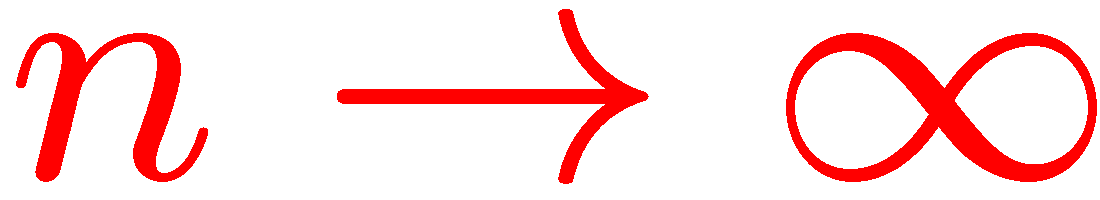 1
2
3
4
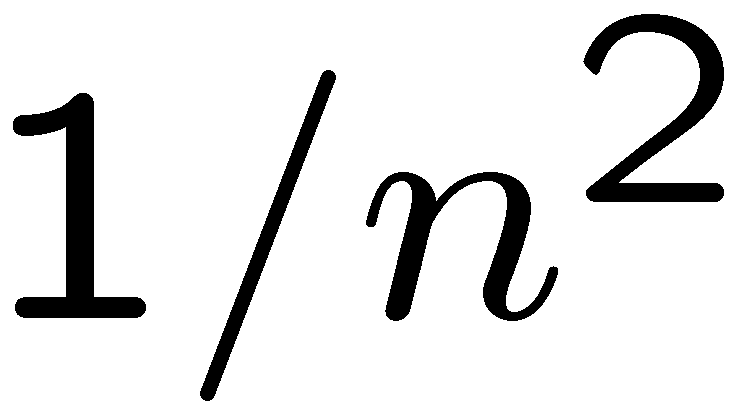 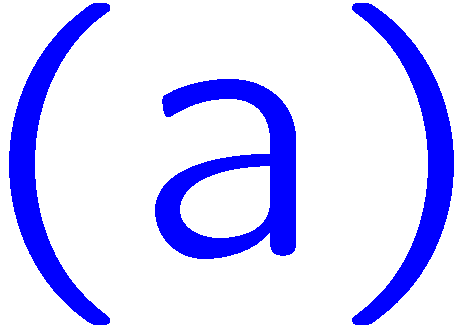 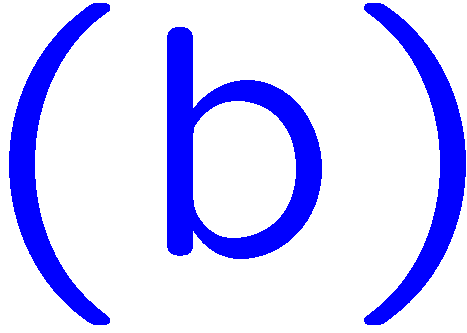 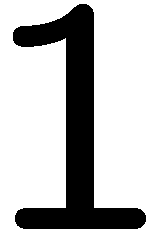 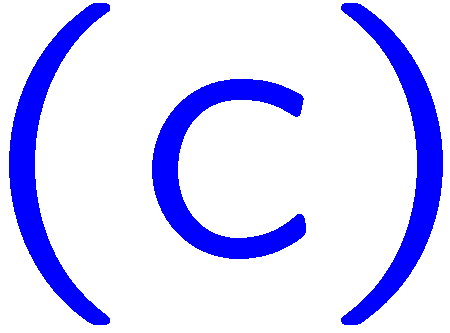 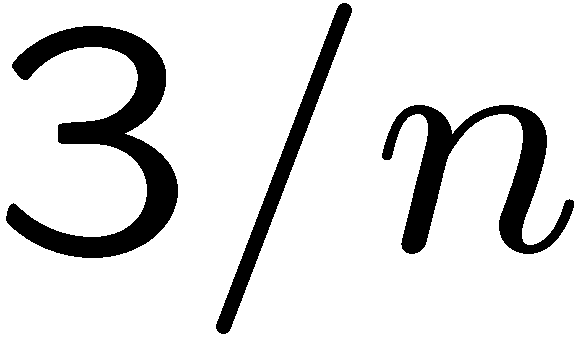 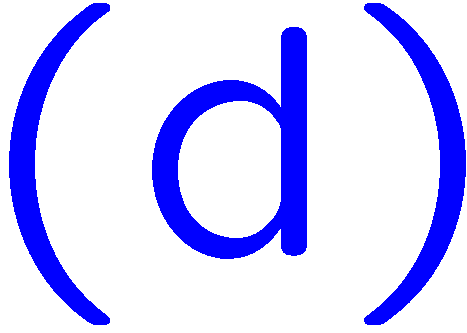 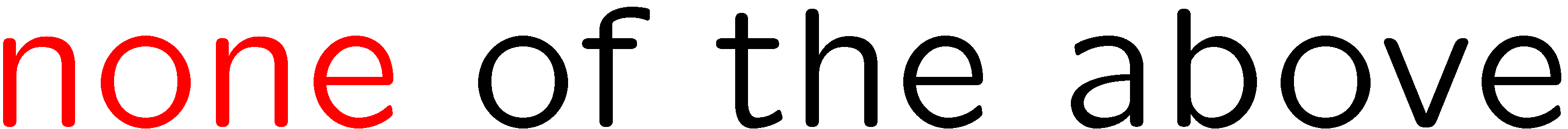 8
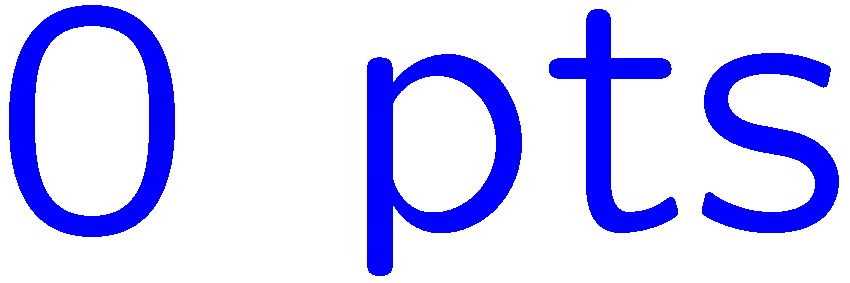 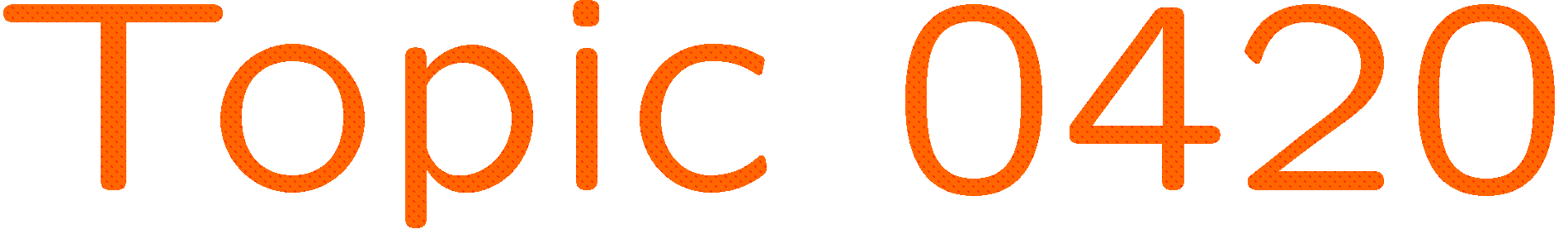 0 of 5
1+1=
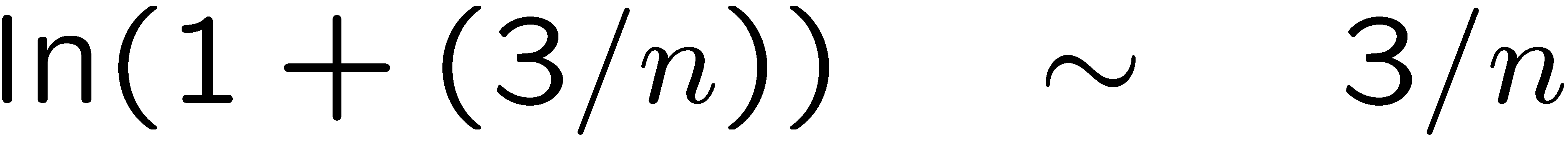 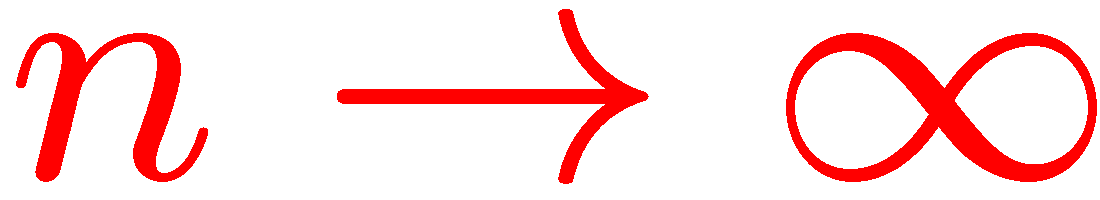 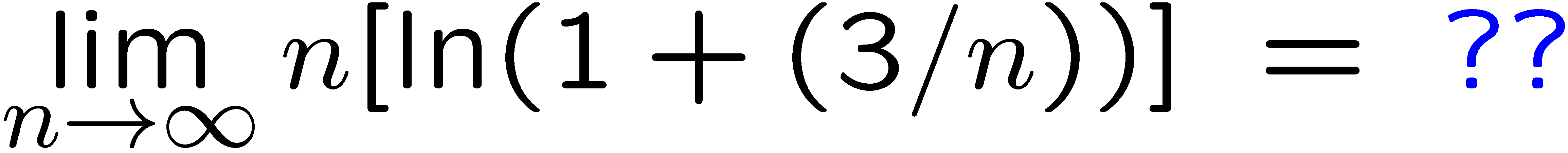 1
2
3
4
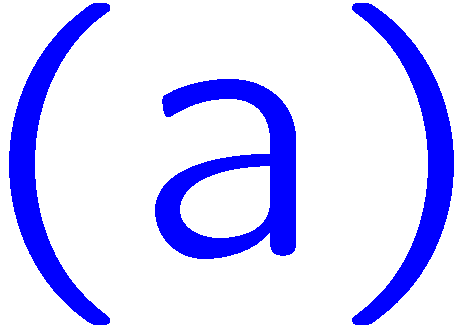 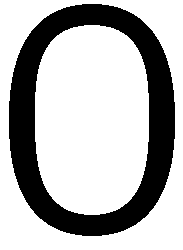 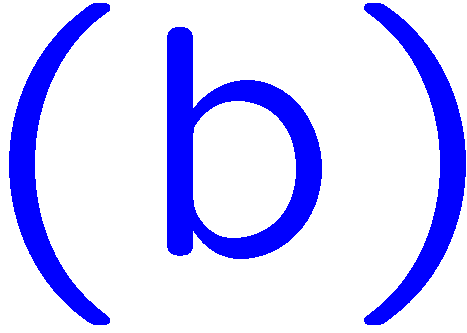 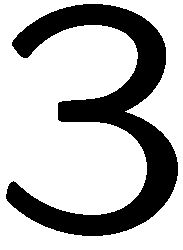 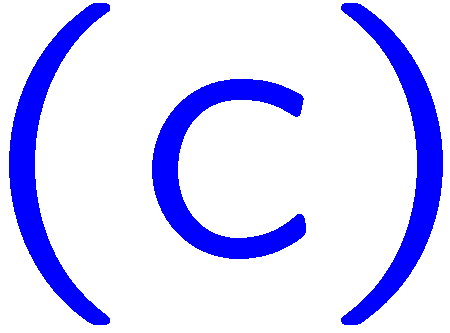 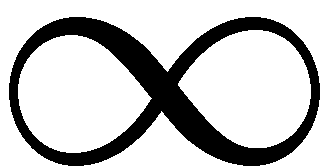 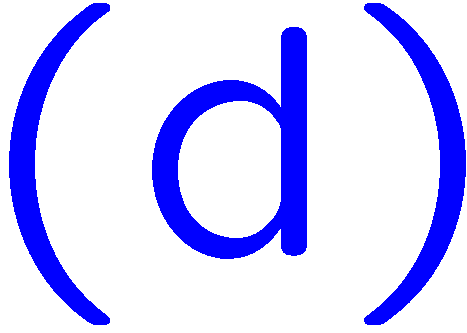 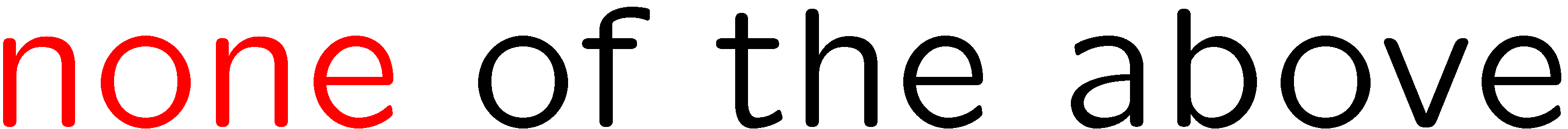 9
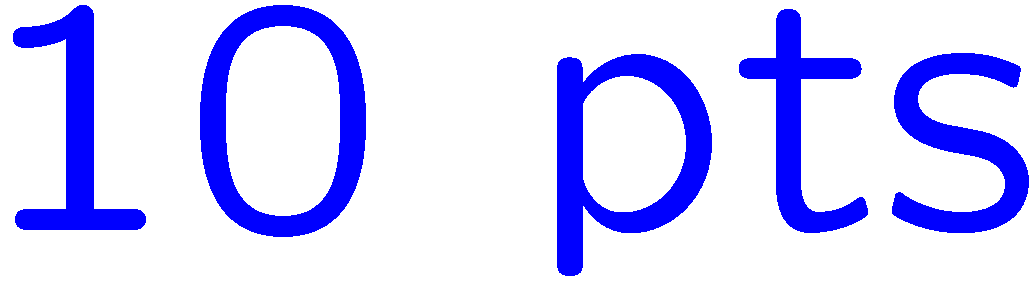 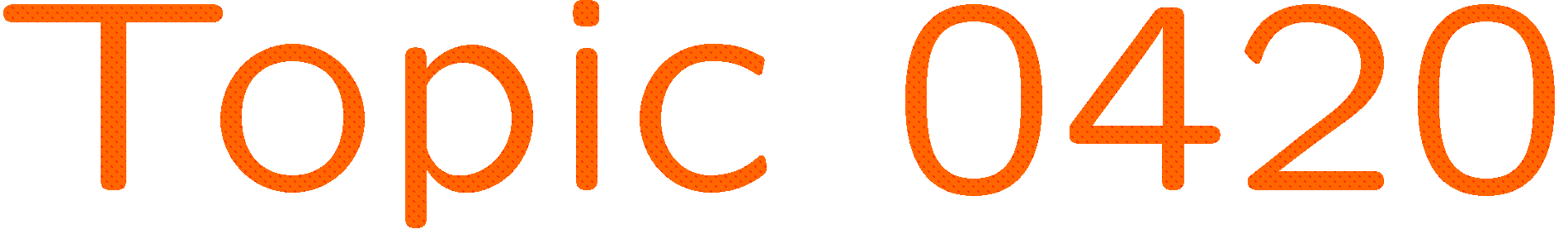 0 of 5
1+1=
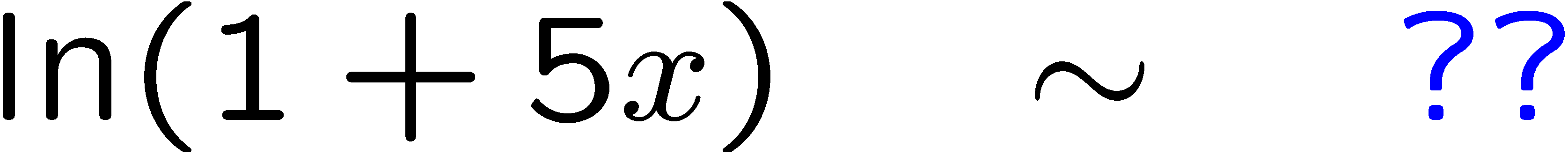 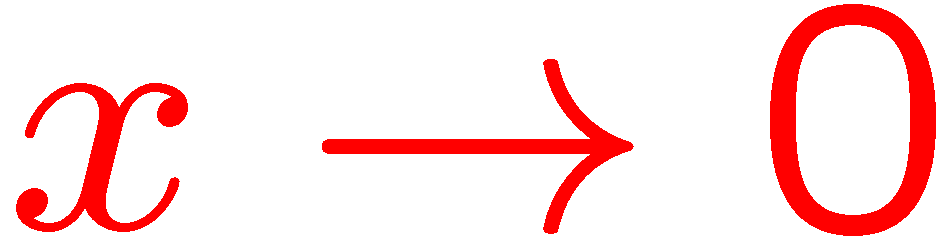 1
2
3
4
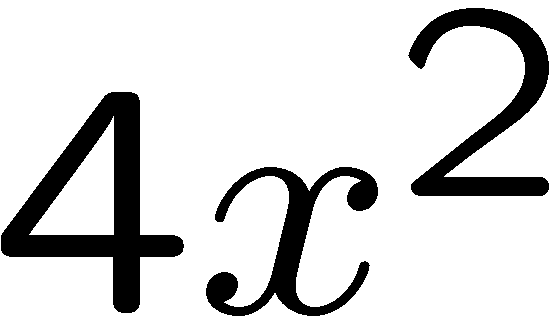 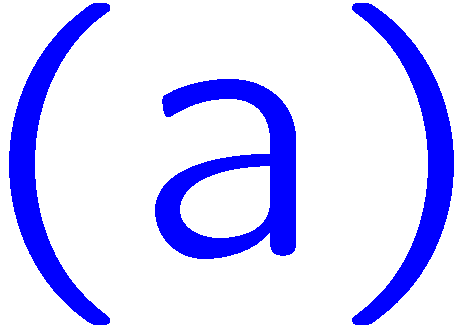 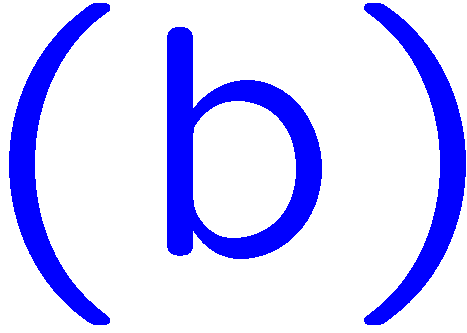 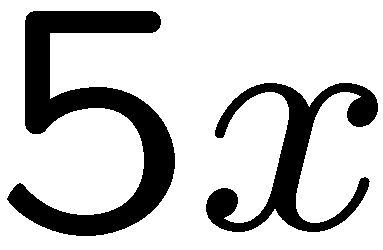 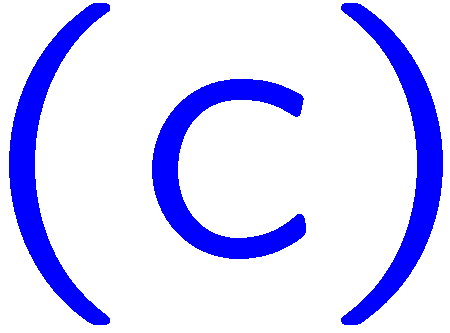 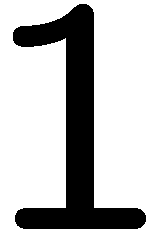 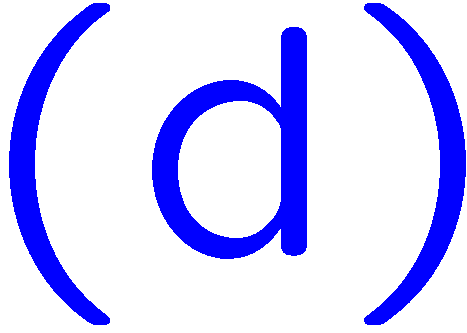 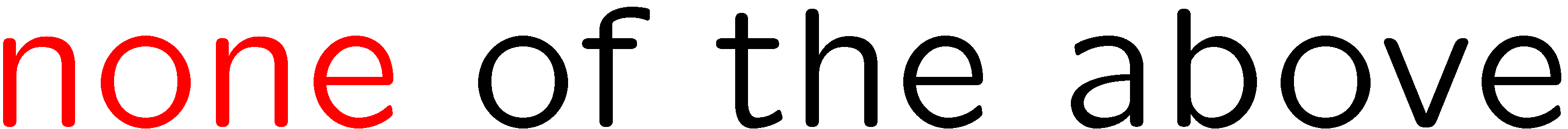 10
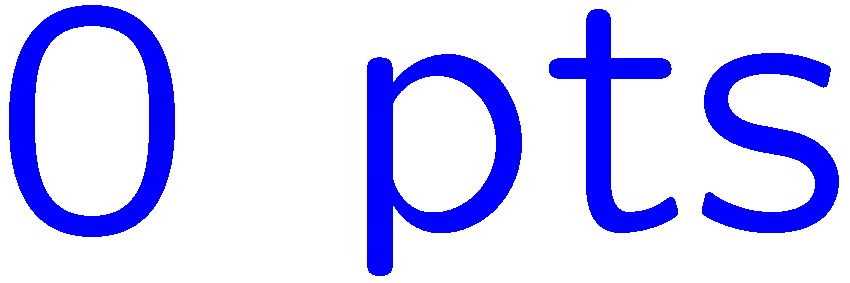 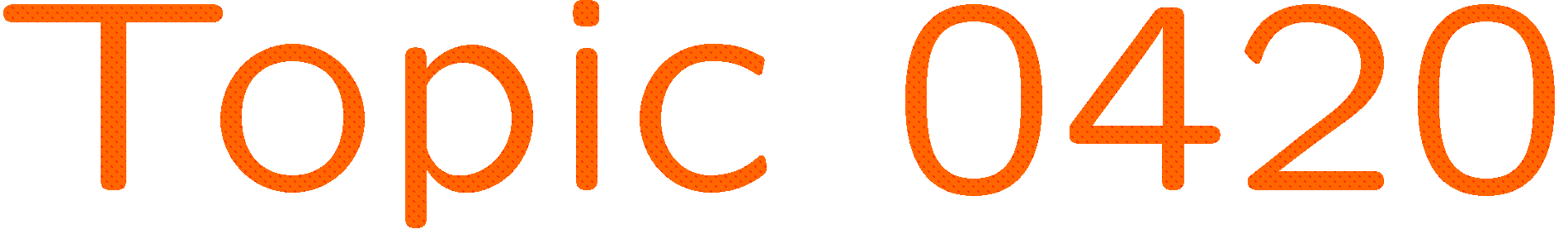 0 of 5
1+1=
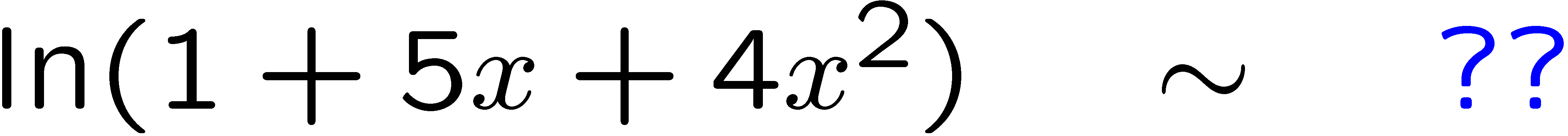 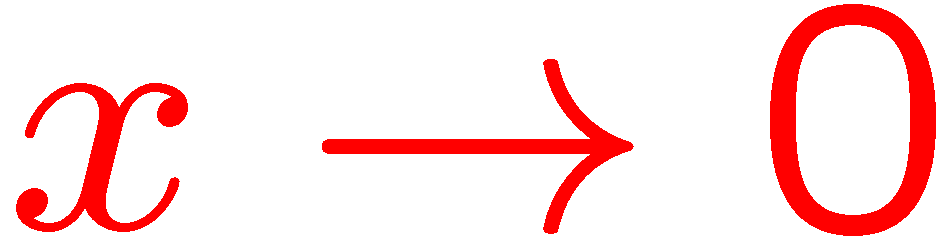 1
2
3
4
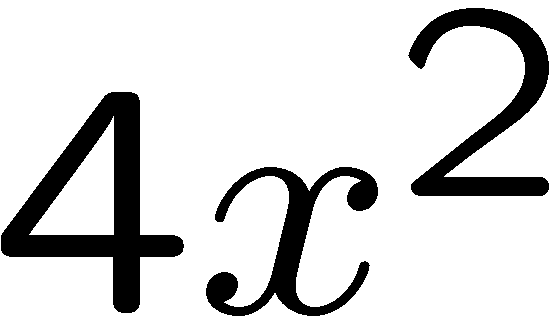 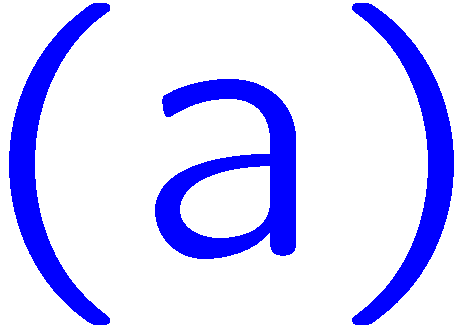 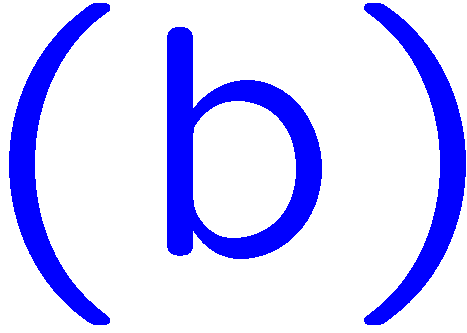 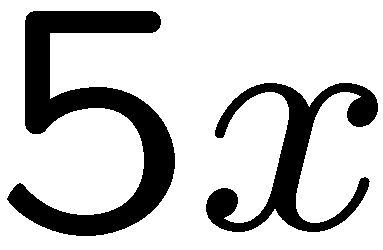 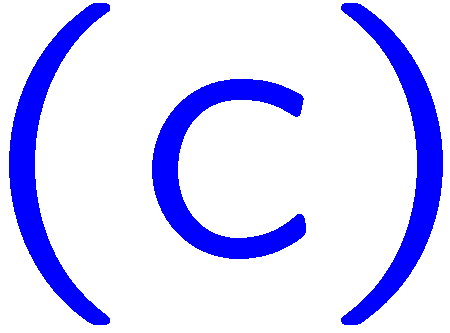 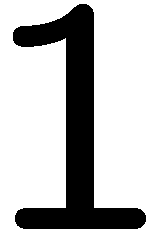 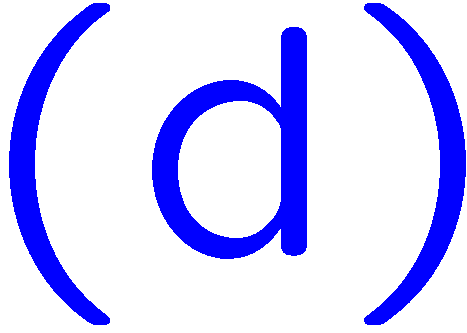 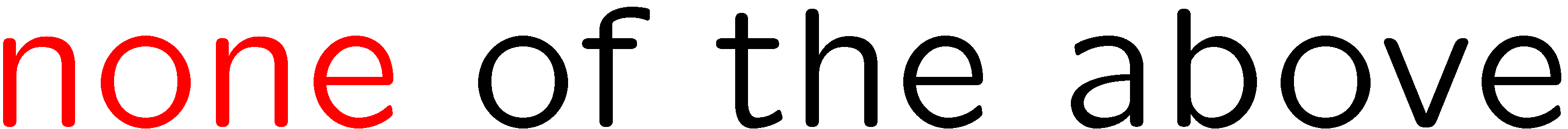 11
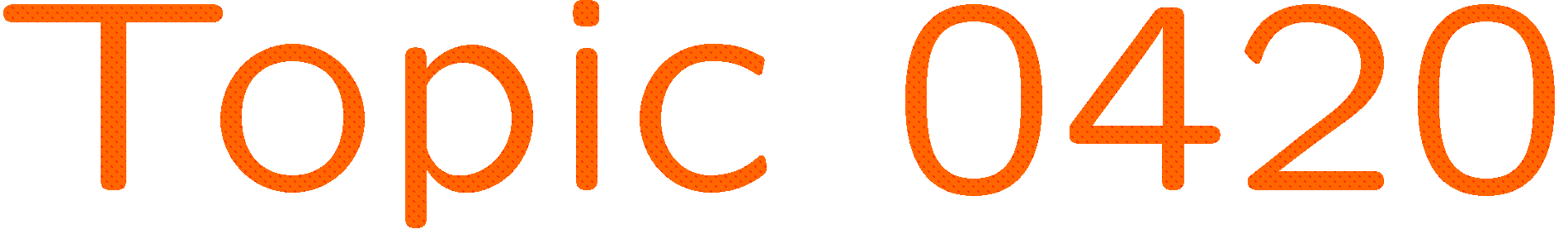 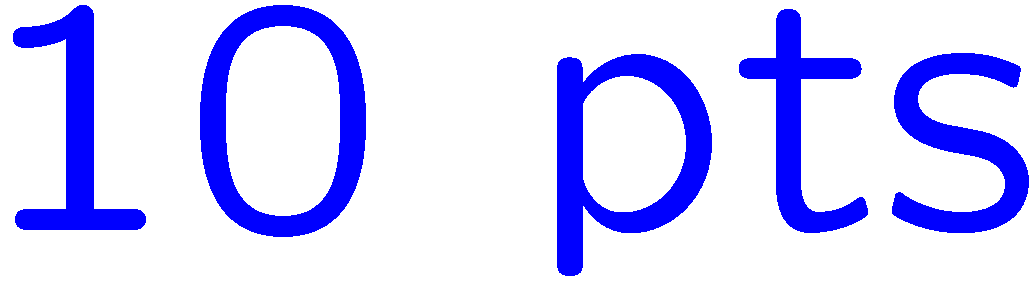 0 of 5
1+1=
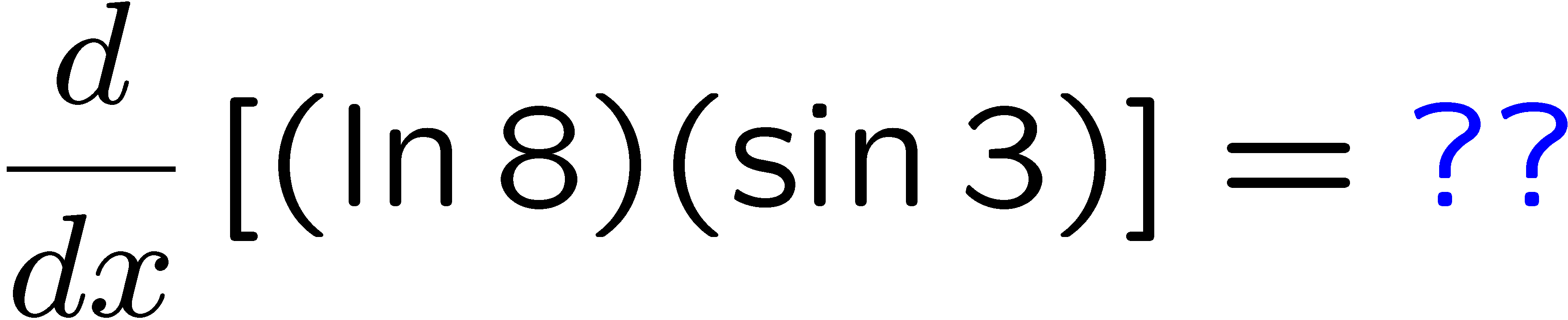 1
2
3
4
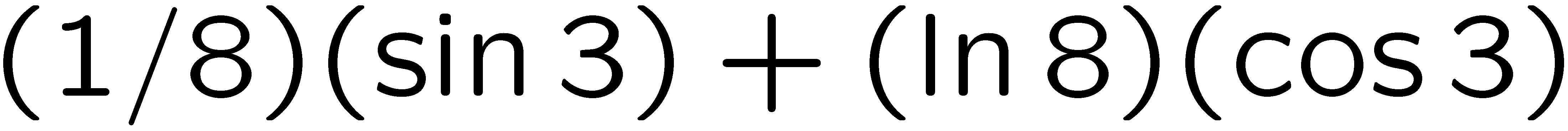 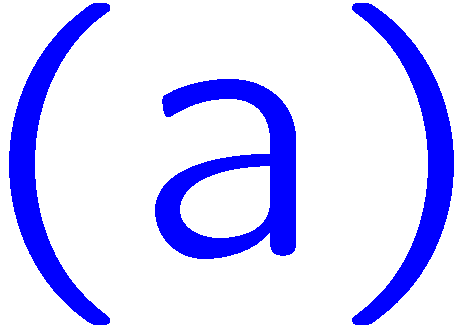 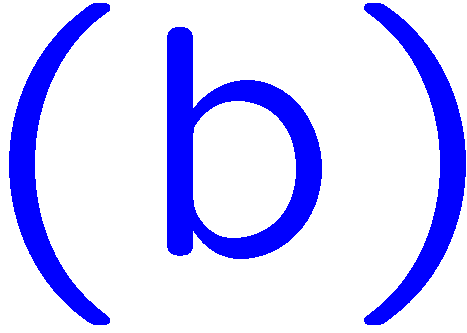 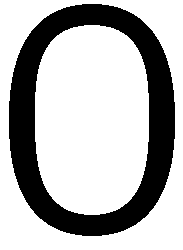 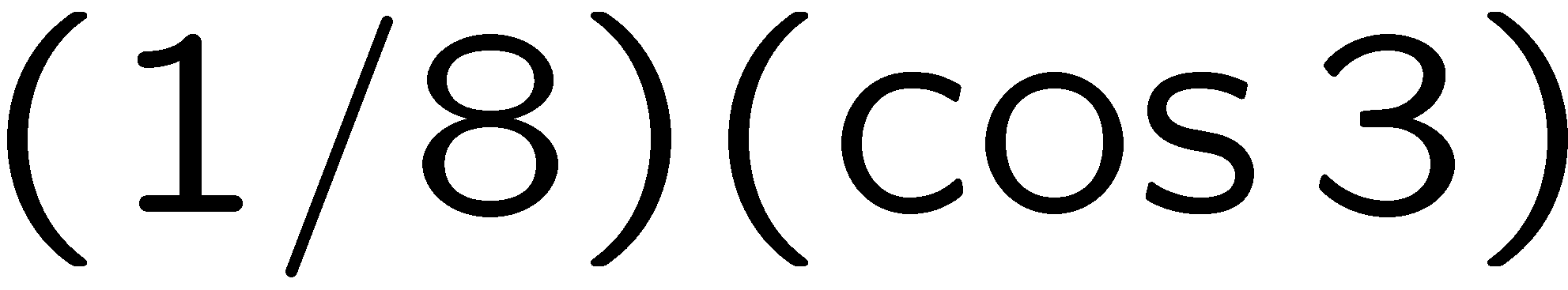 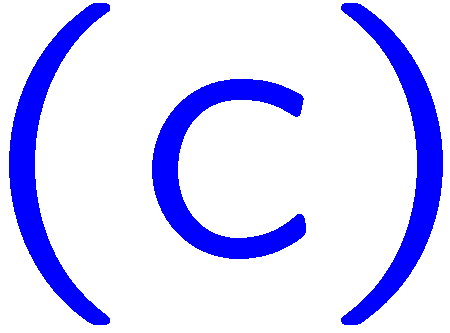 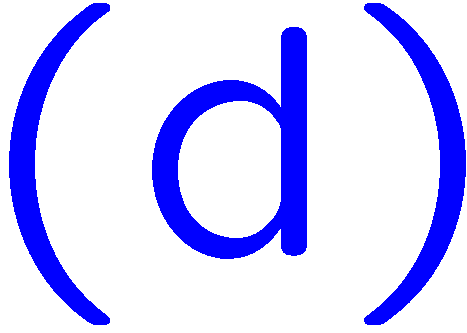 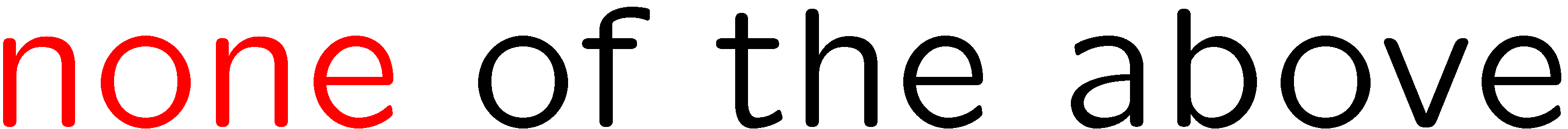 12
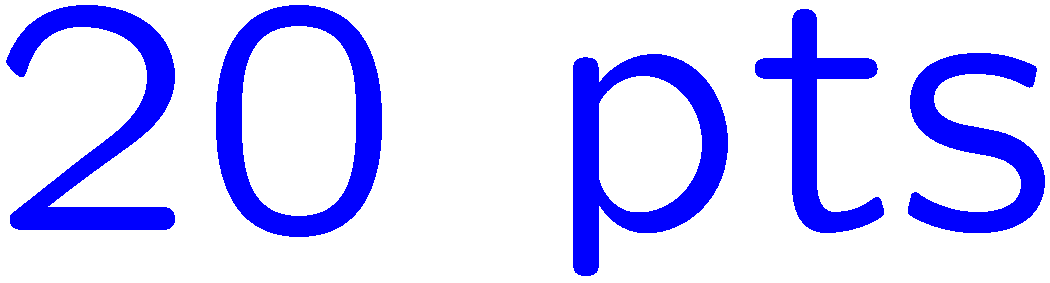 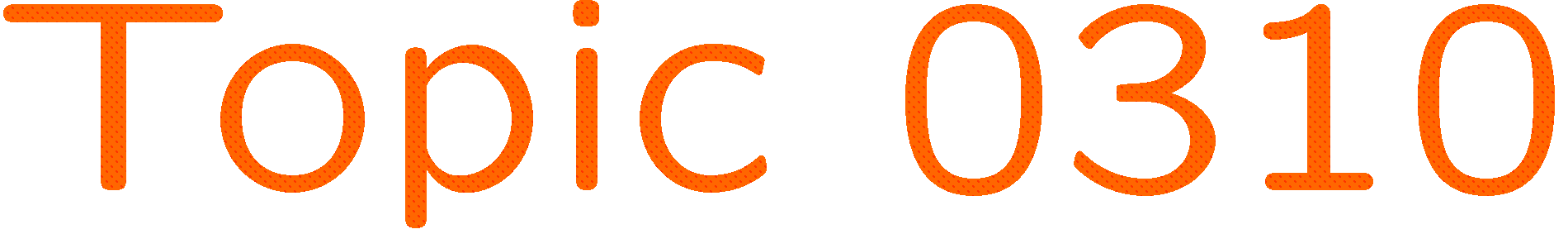 0 of 5
1+1=
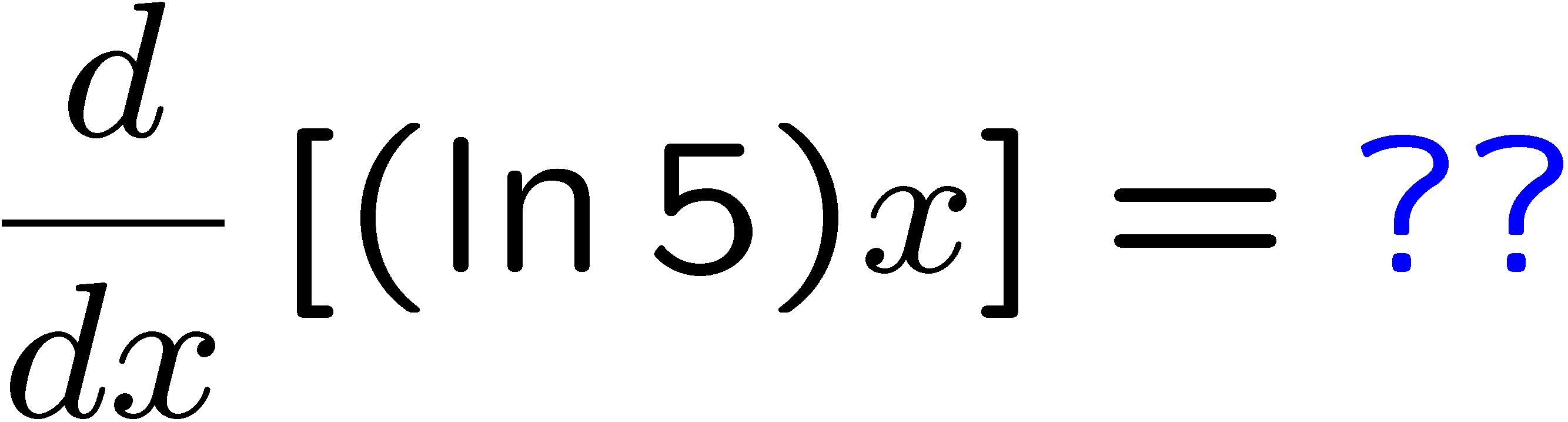 1
2
3
4
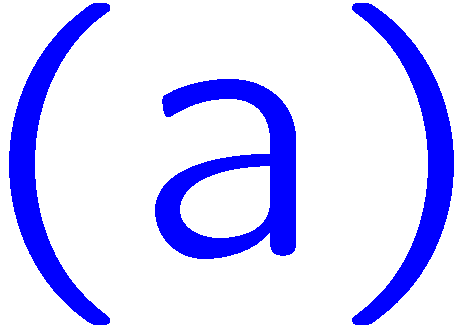 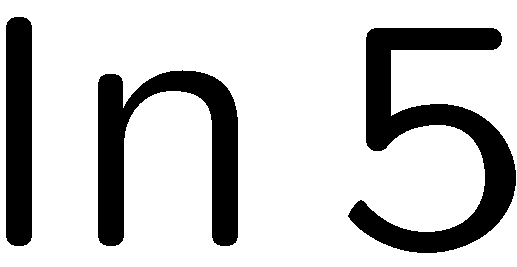 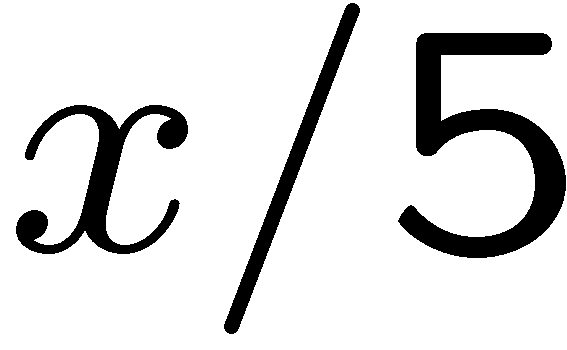 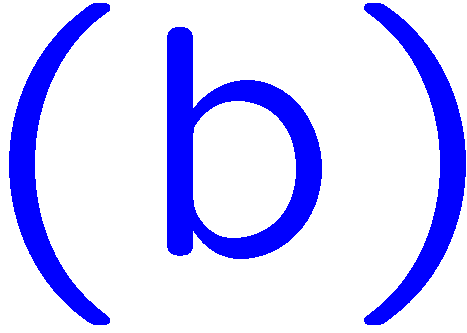 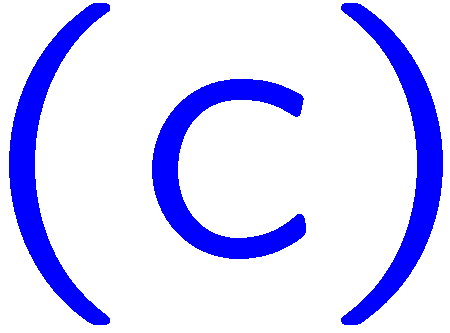 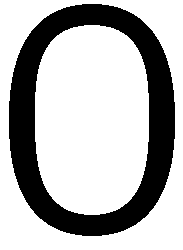 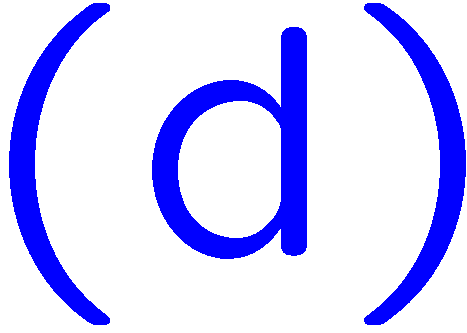 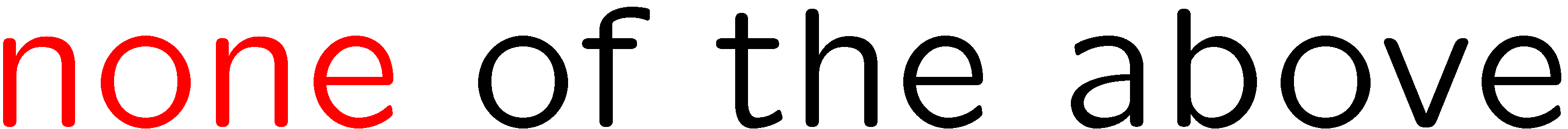 13
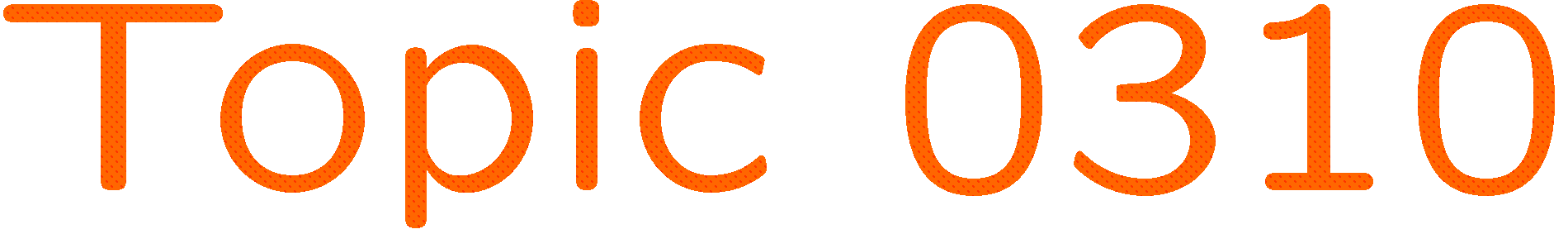 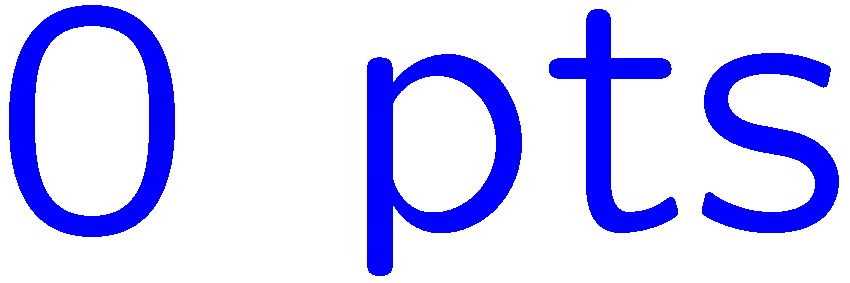 0 of 5
1+1=
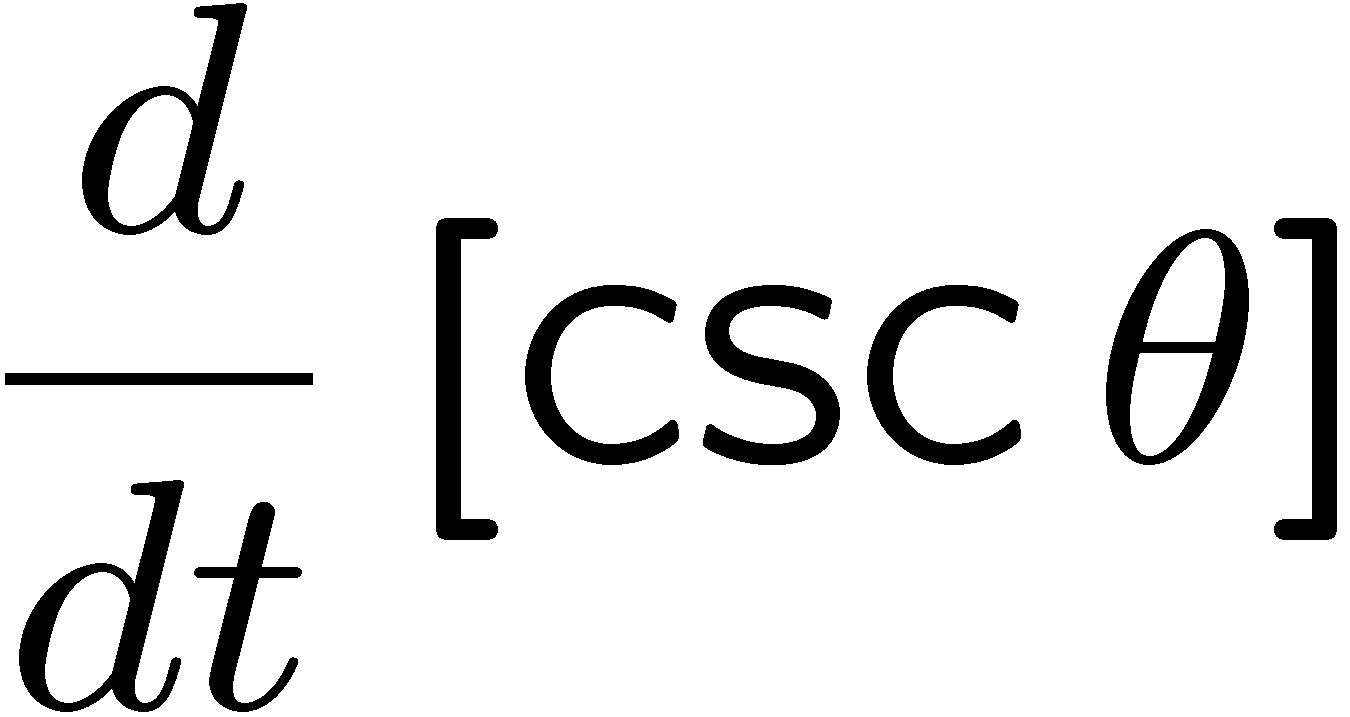 1
2
3
4
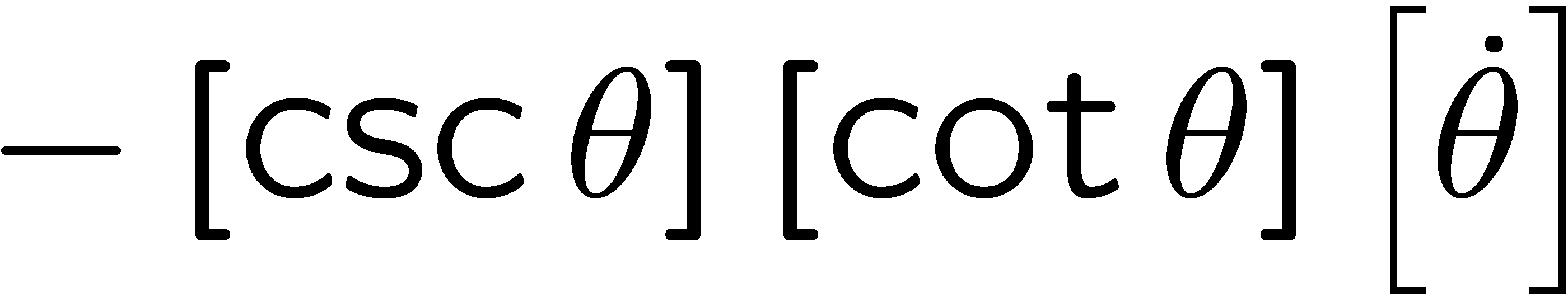 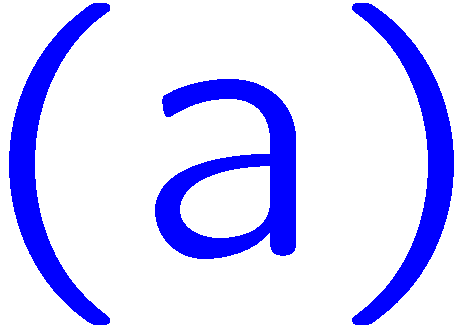 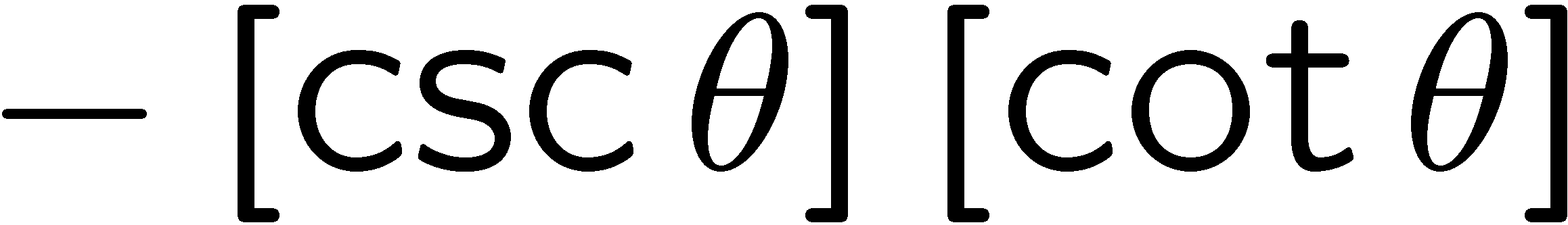 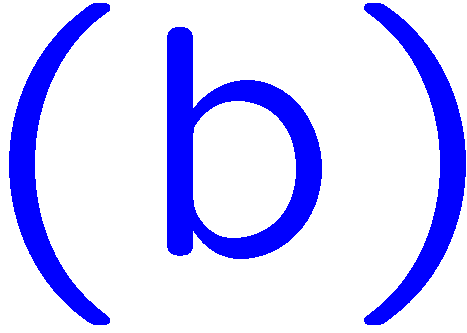 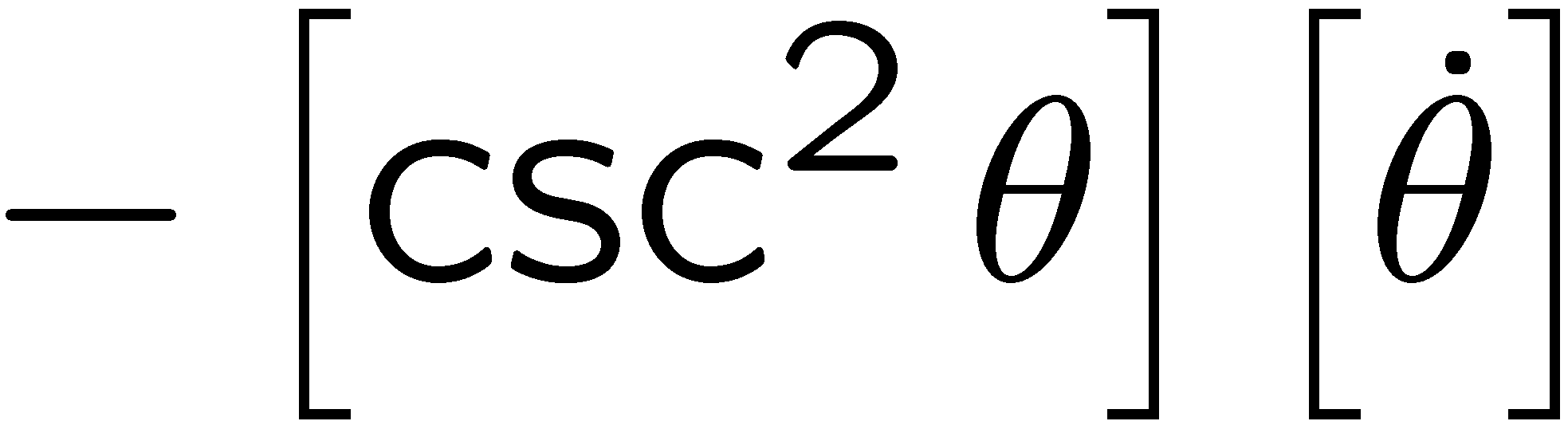 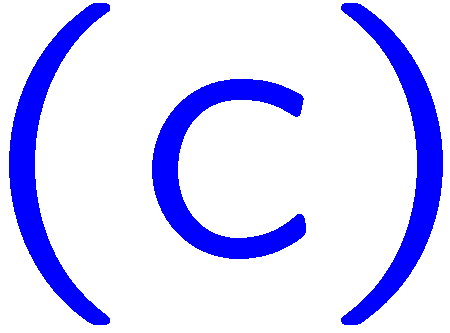 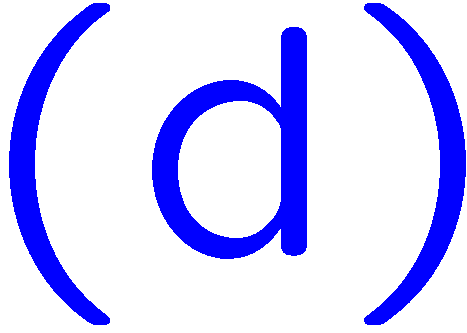 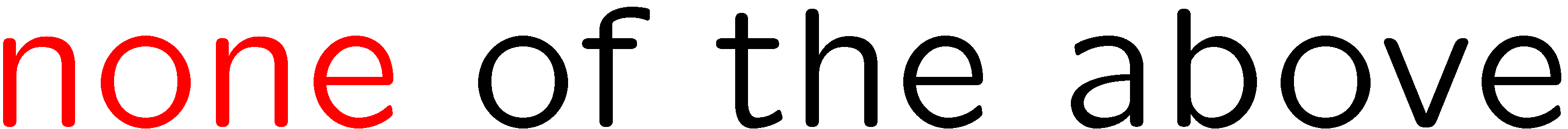 14
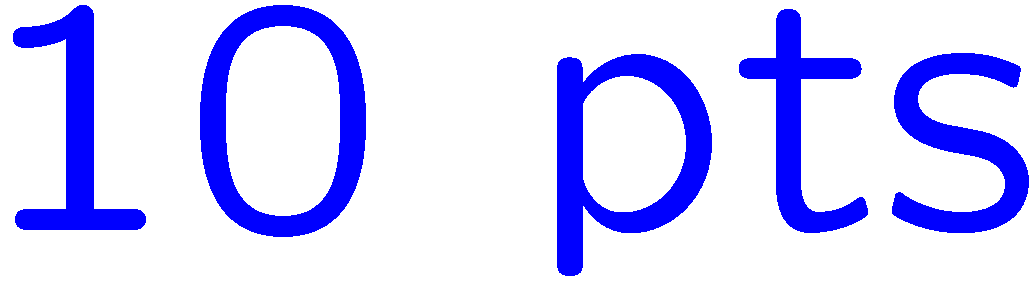 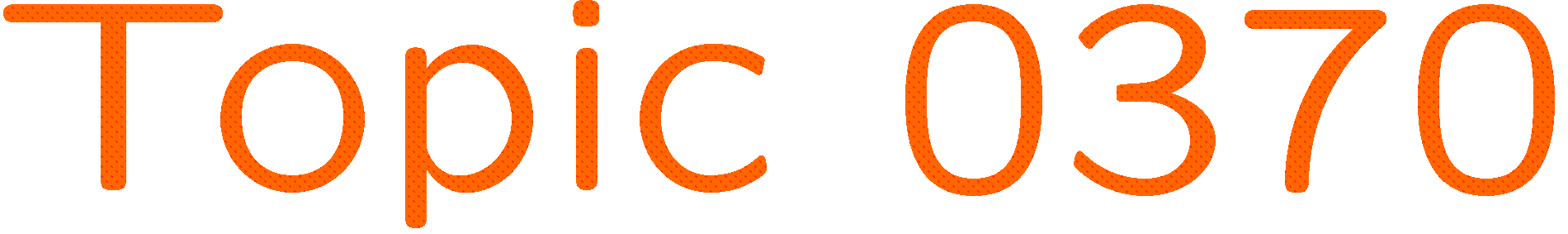 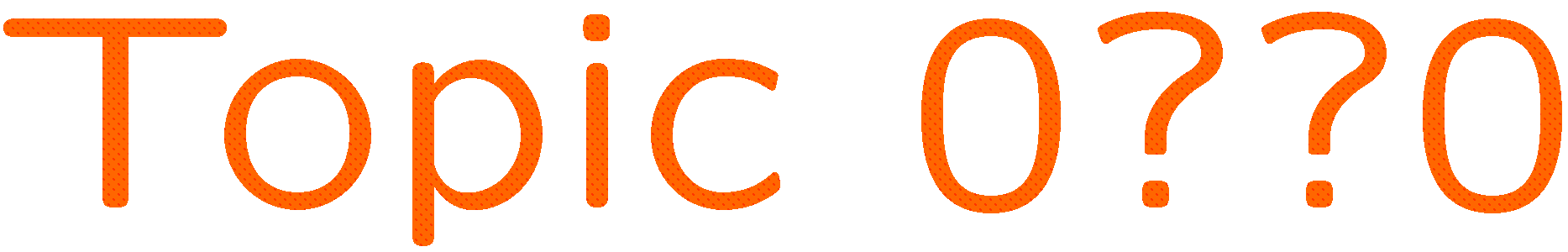 0 of 5
1+1=
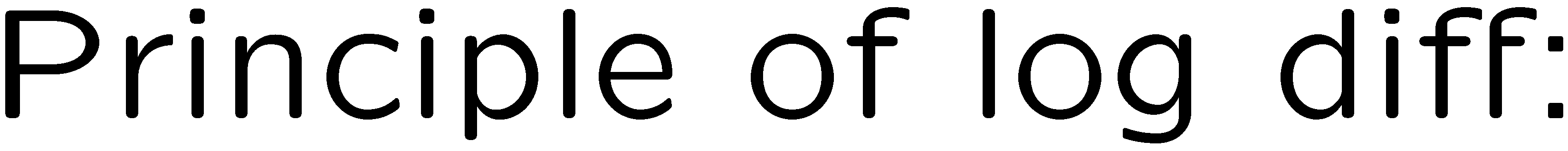 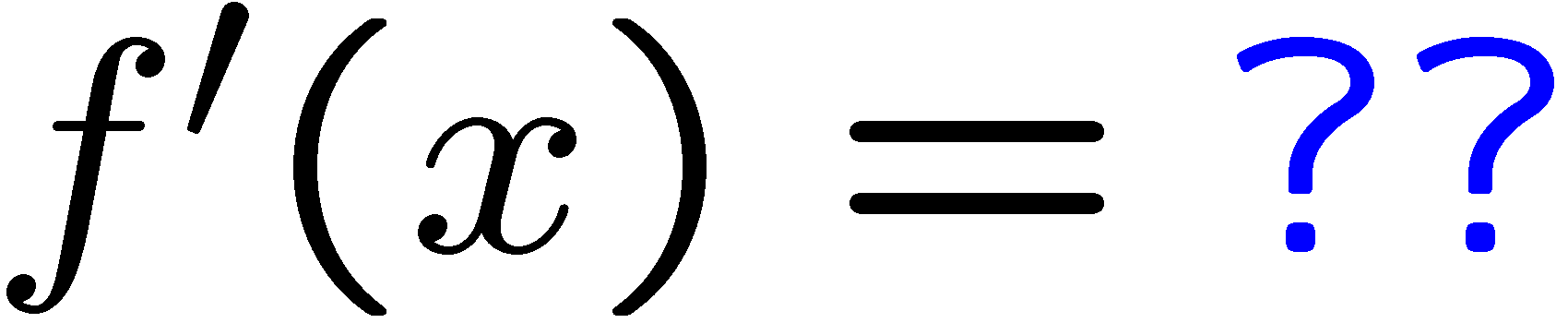 1
2
3
4
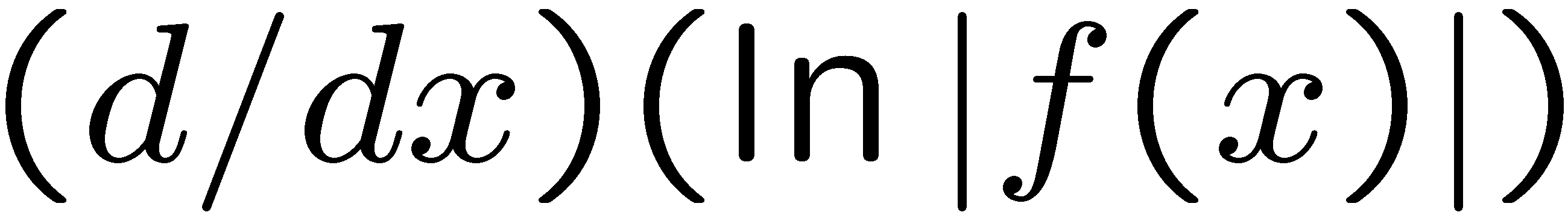 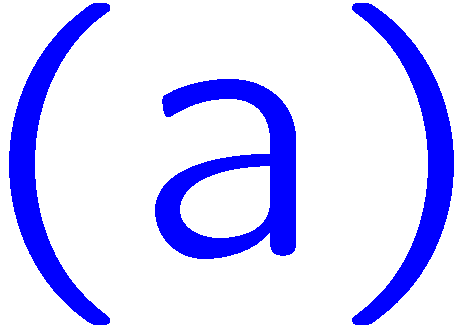 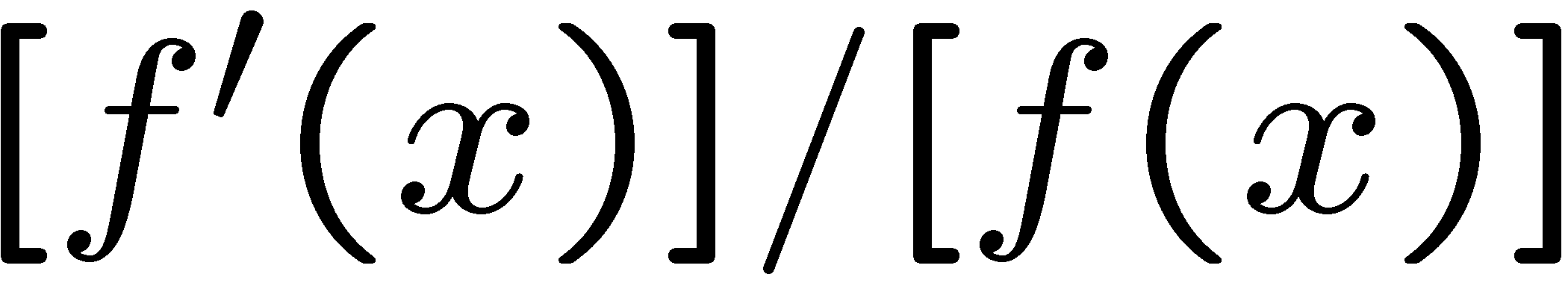 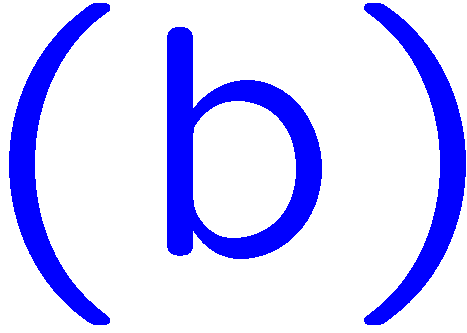 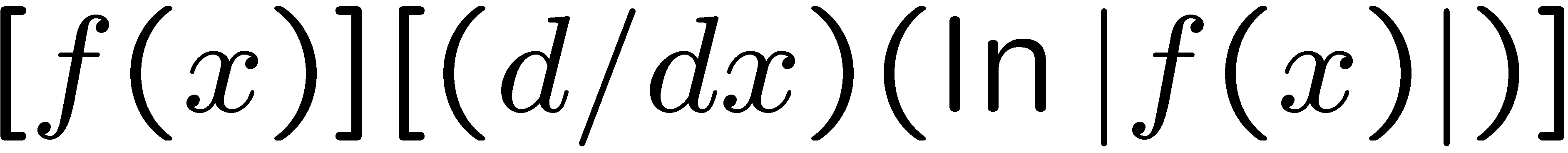 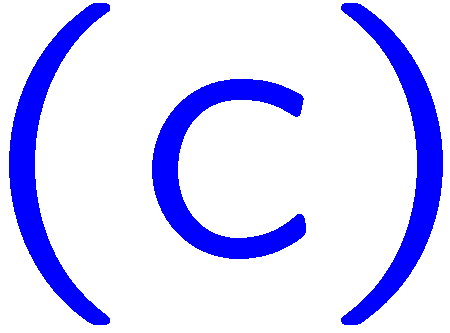 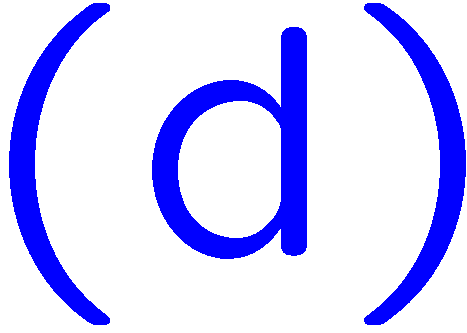 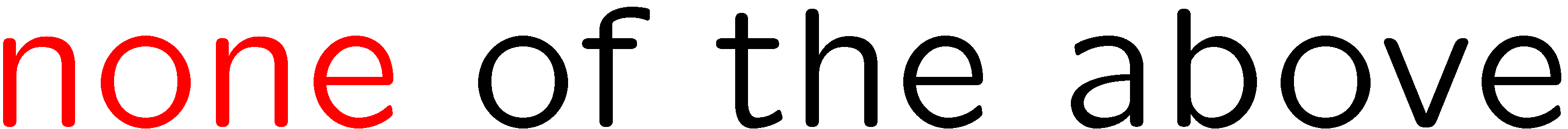 15
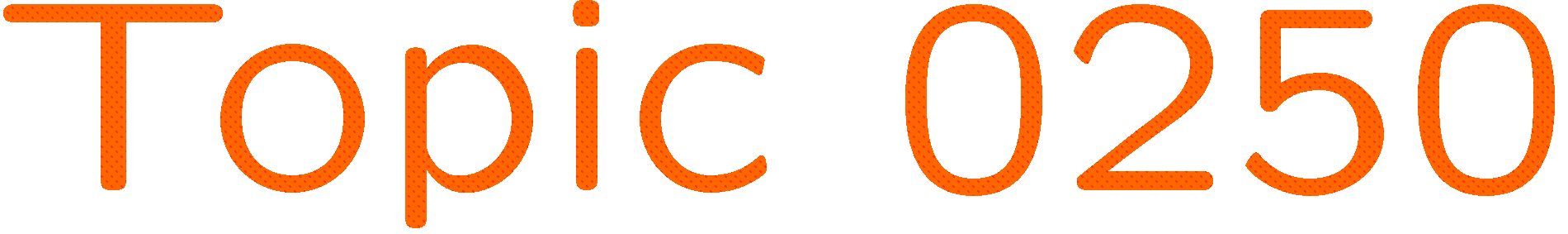 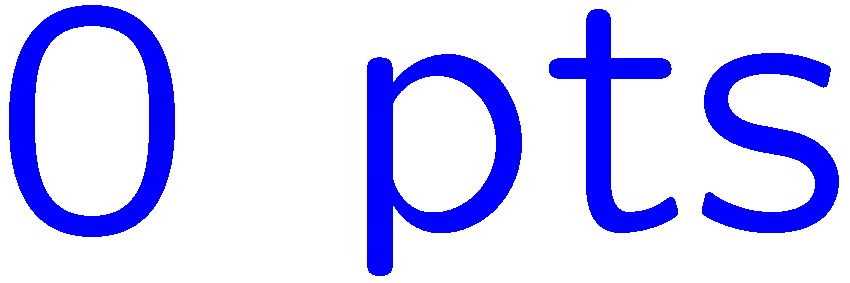 0 of 5
1+1=
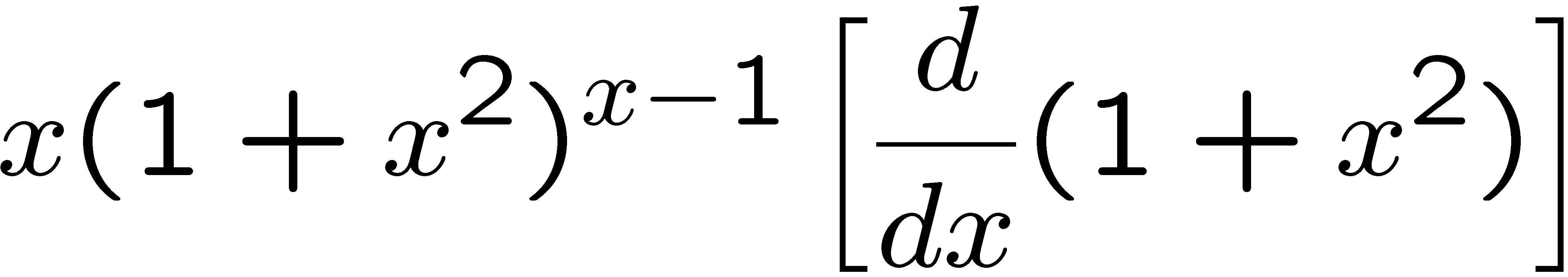 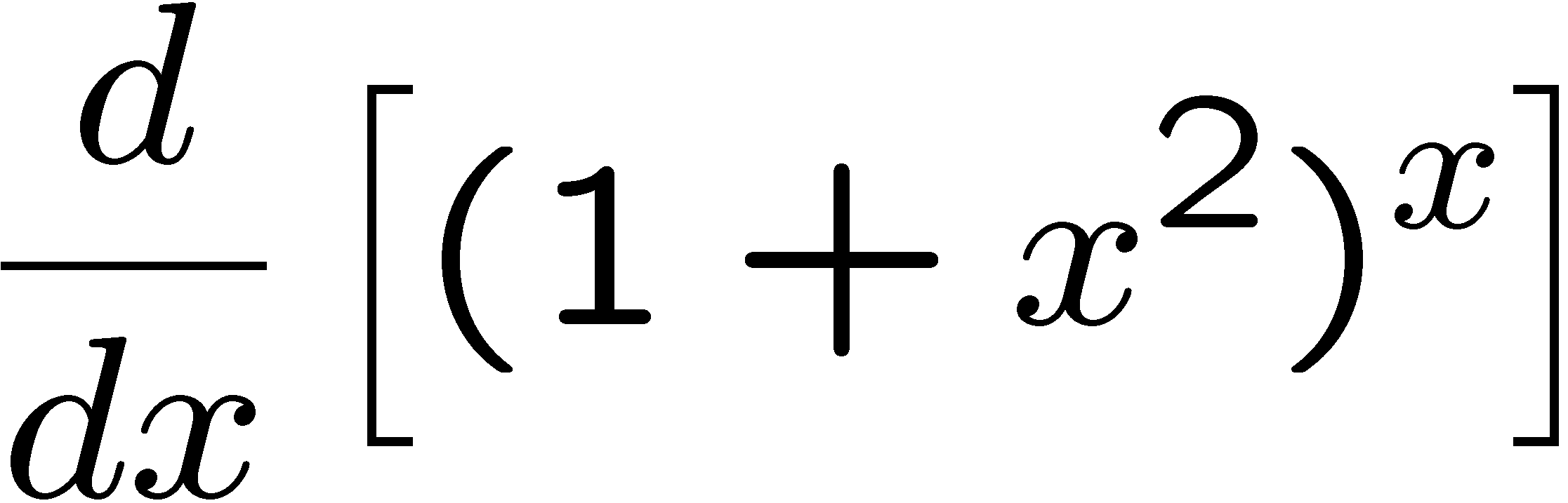 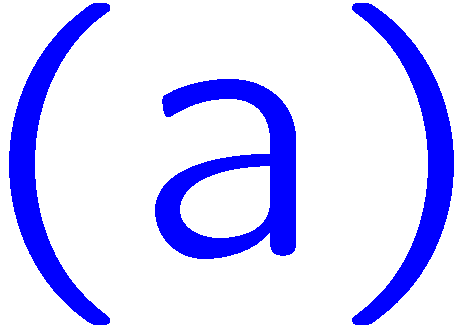 1
2
3
4
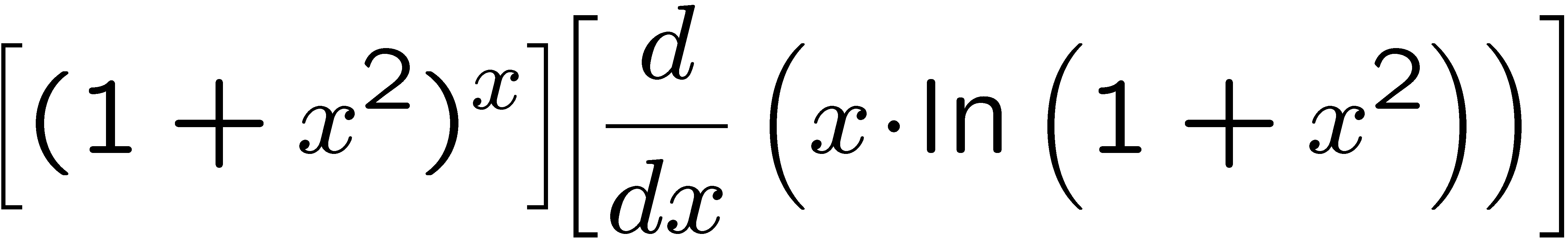 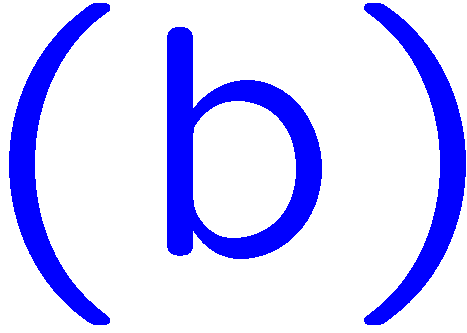 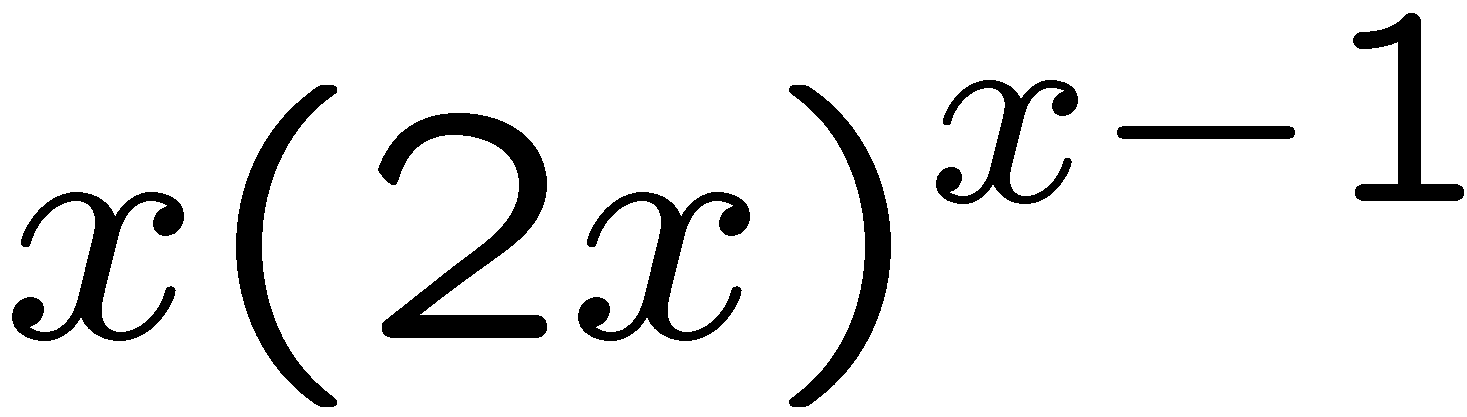 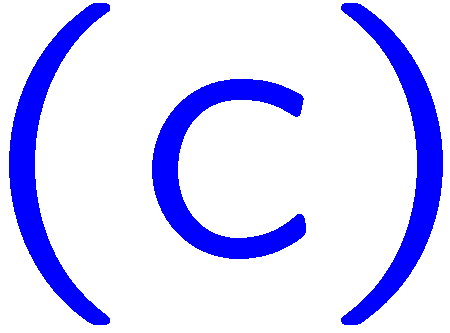 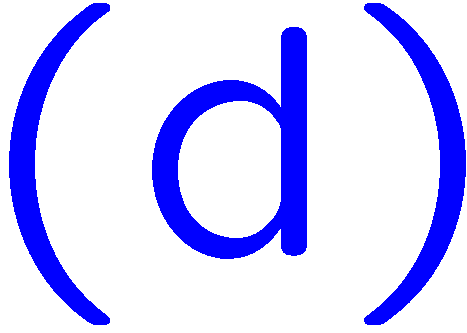 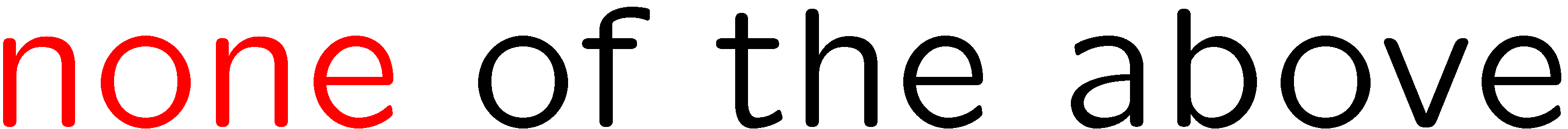 16
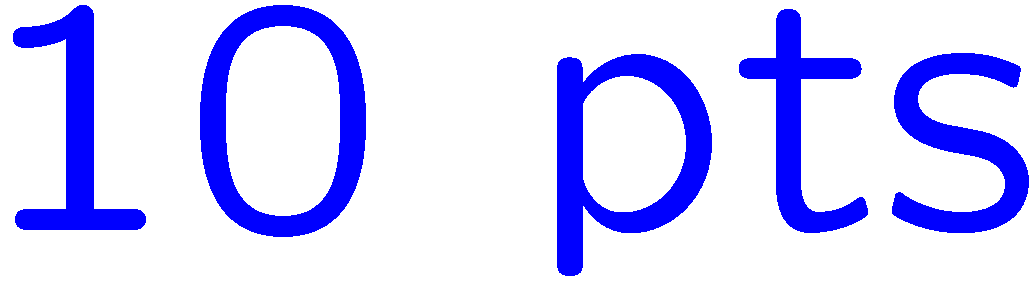 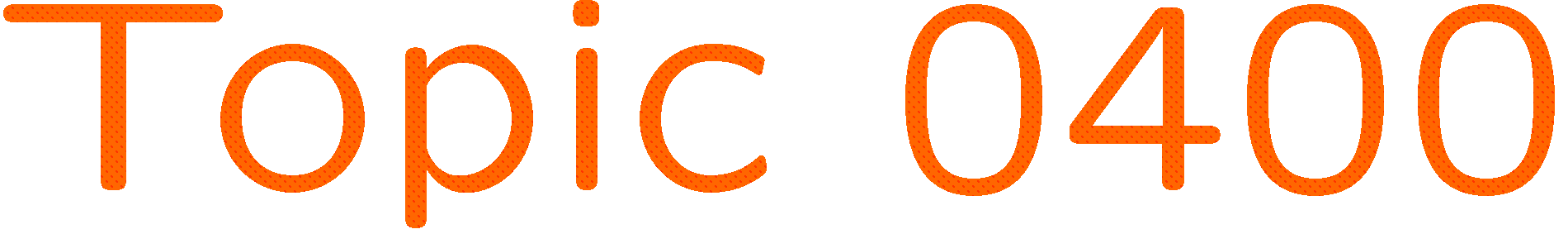 0 of 5
1+1=
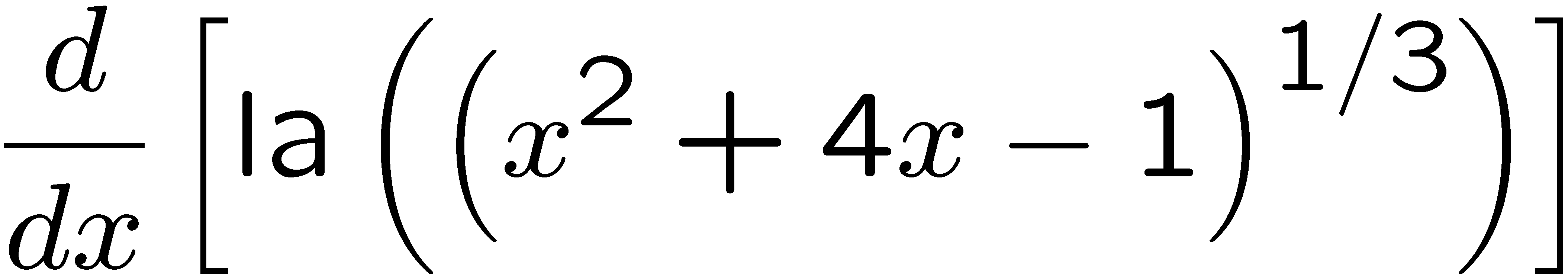 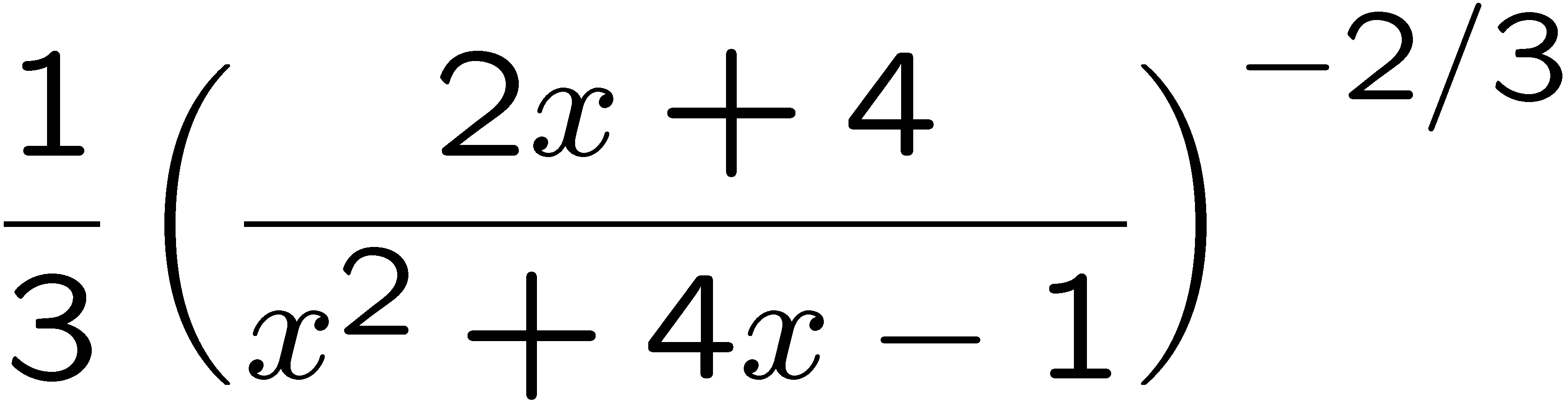 1
2
3
4
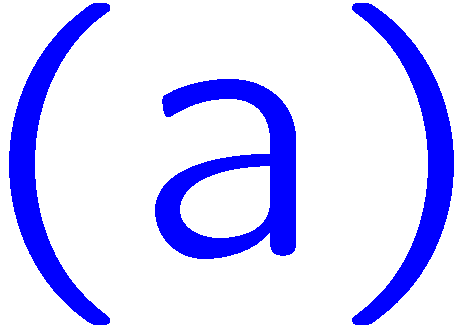 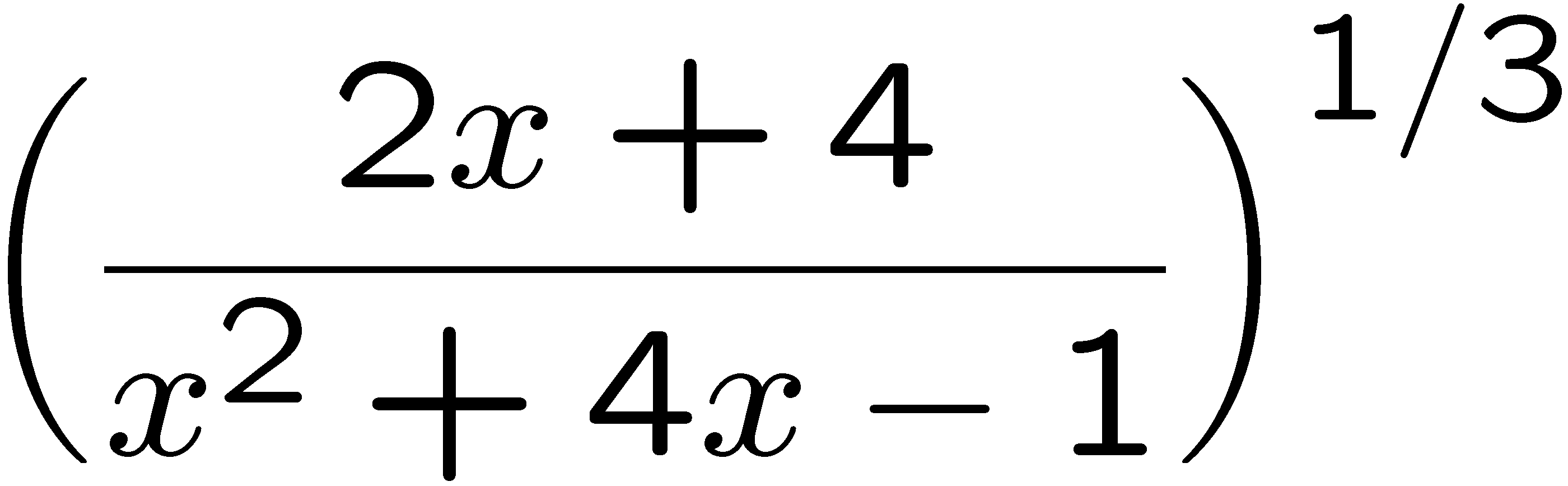 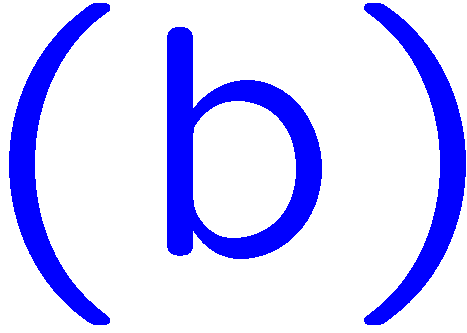 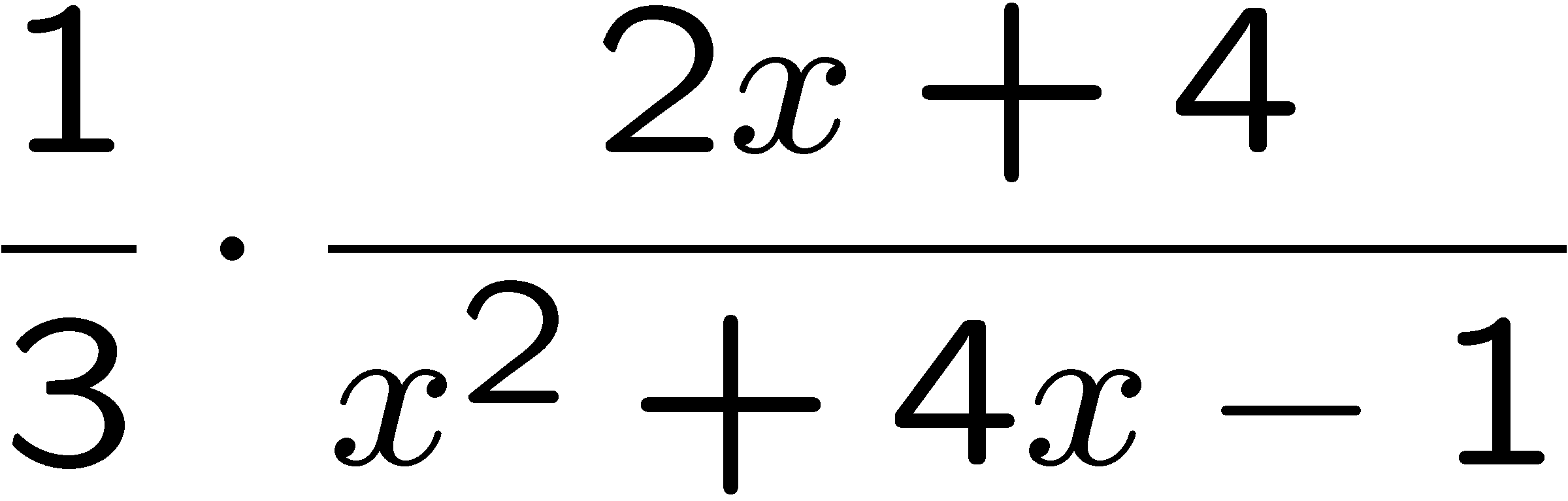 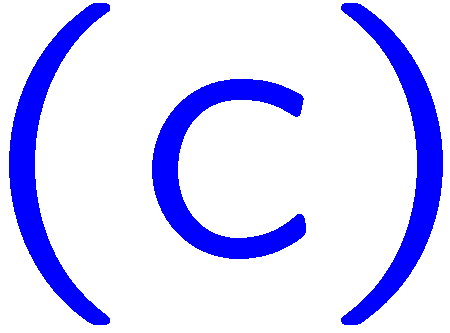 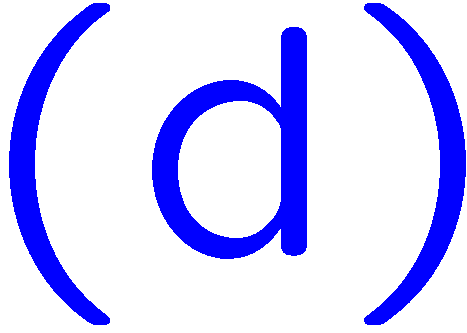 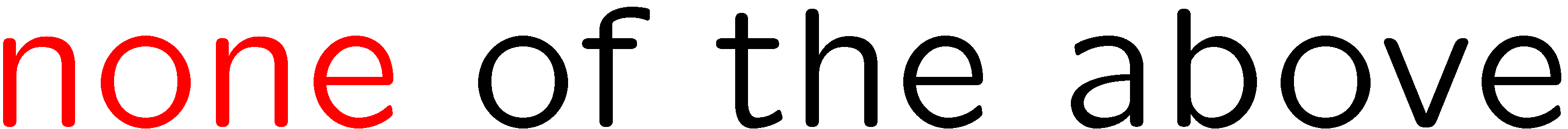 17
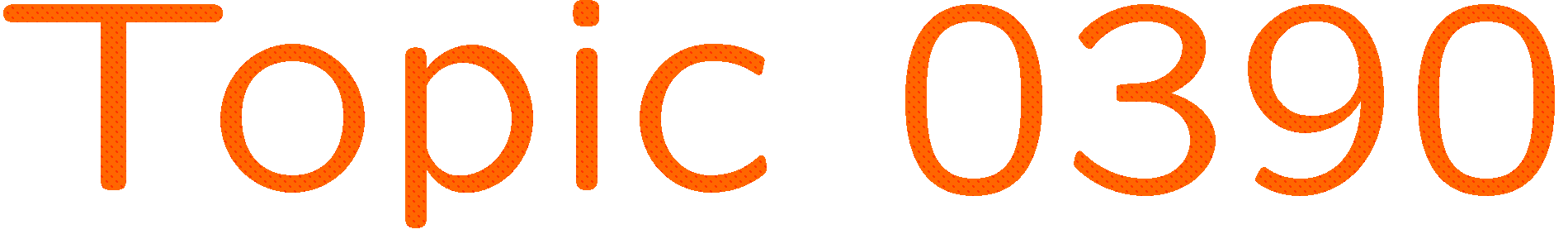 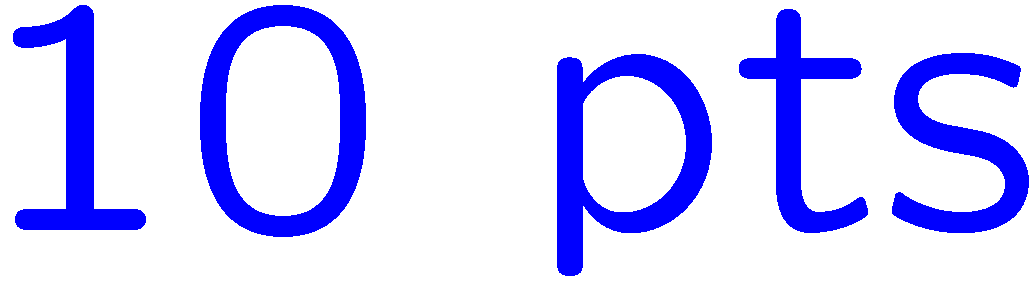 0 of 5
1+1=
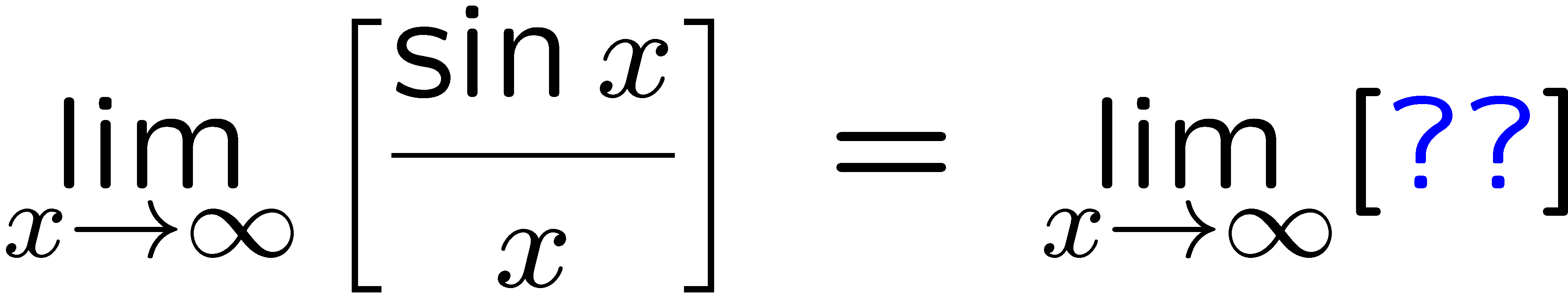 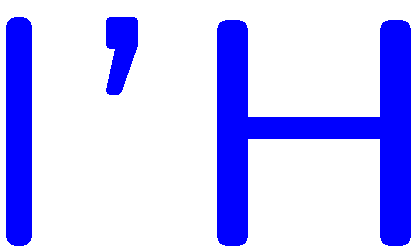 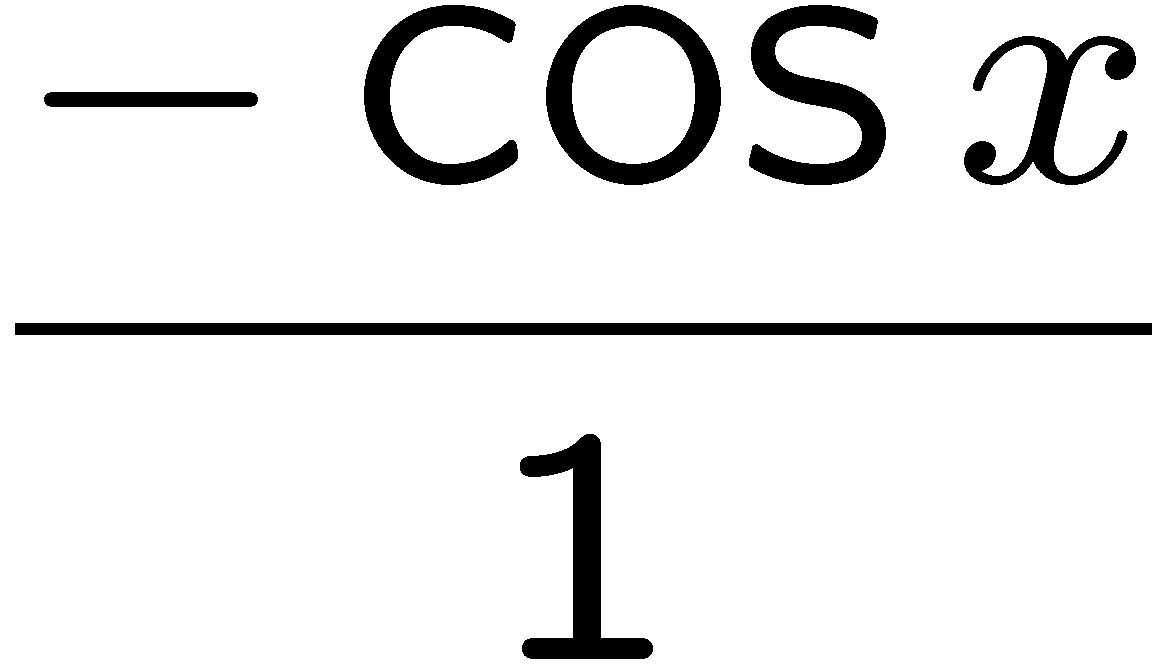 1
2
3
4
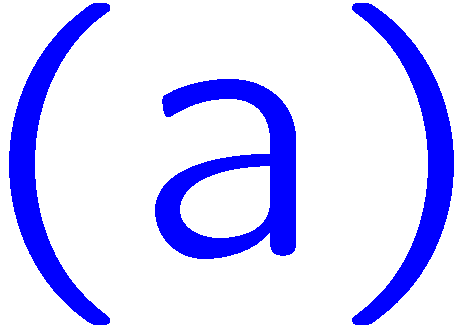 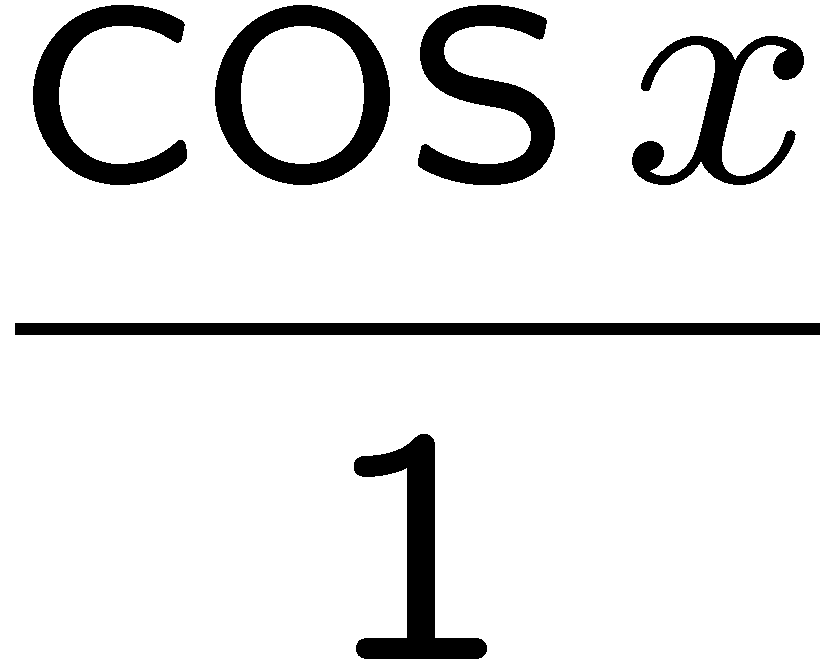 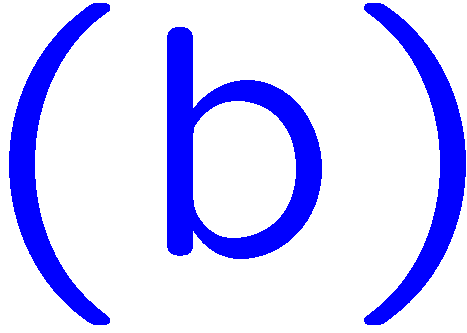 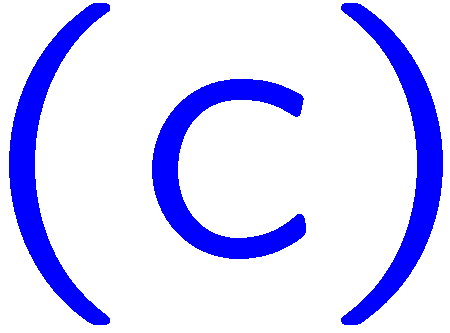 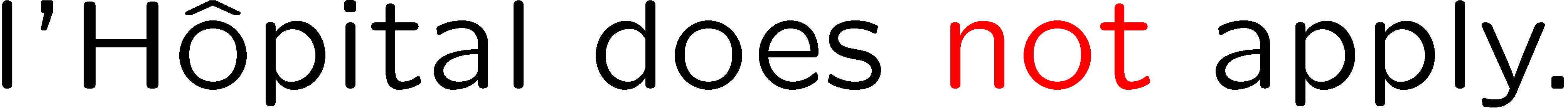 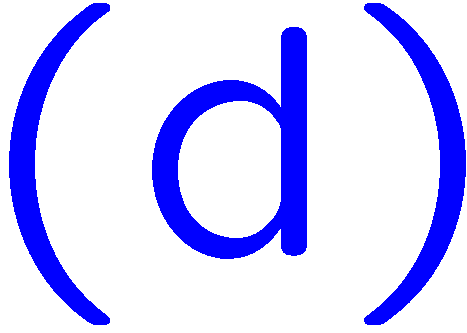 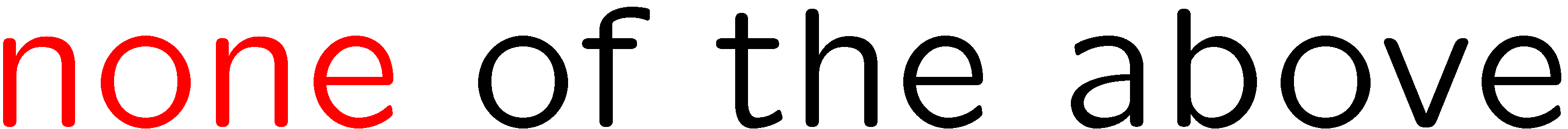 18
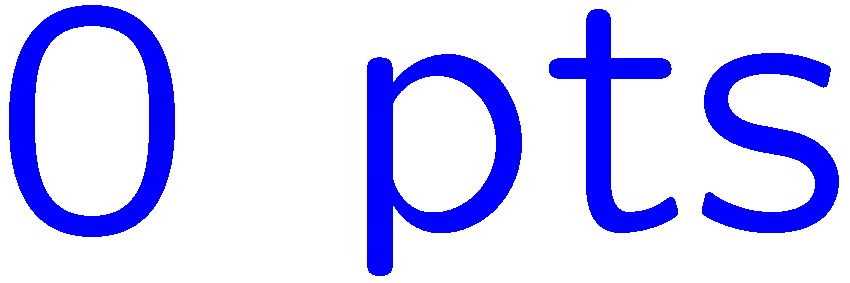 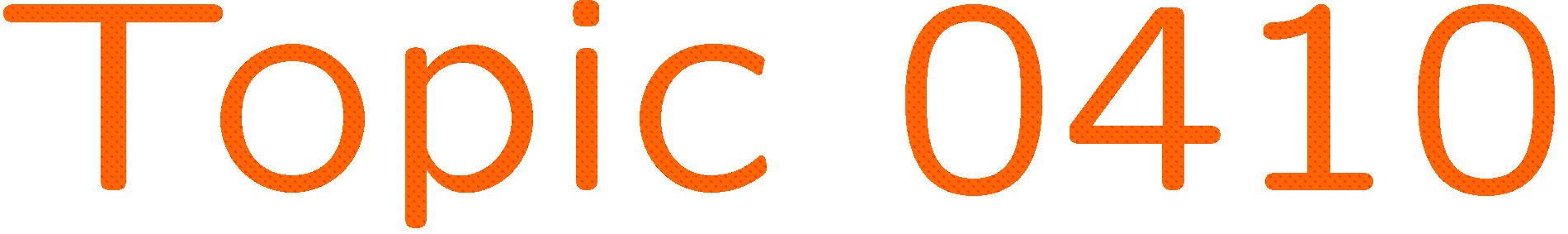 0 of 5
1+1=
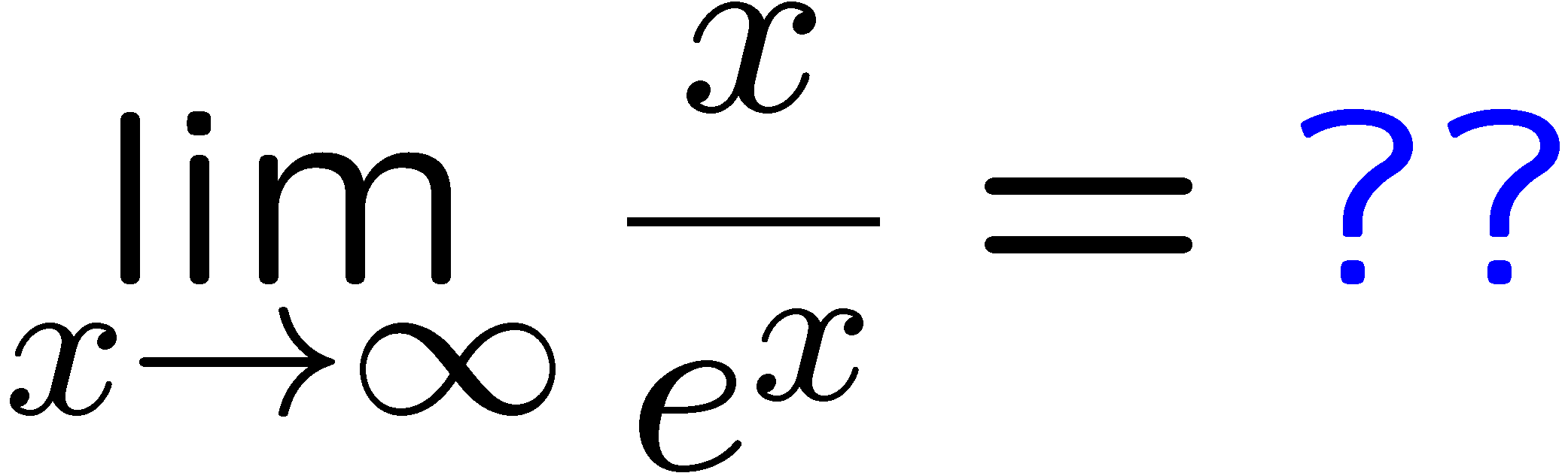 1
2
3
4
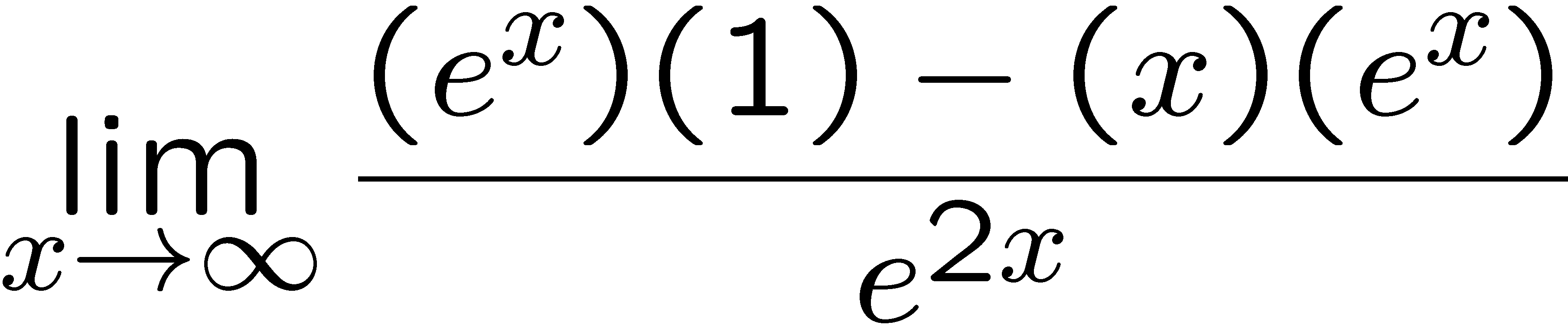 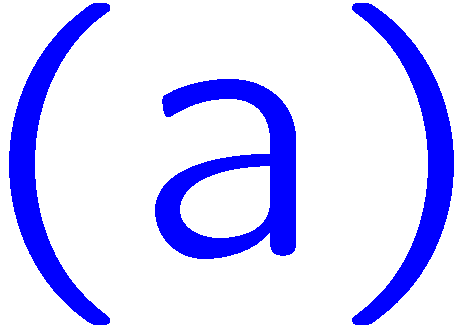 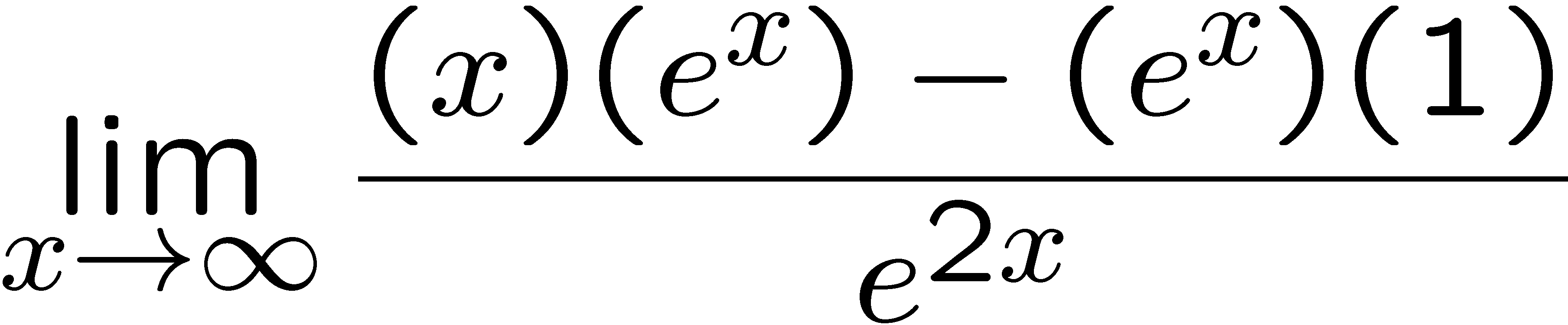 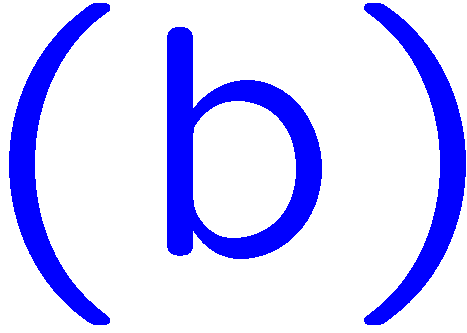 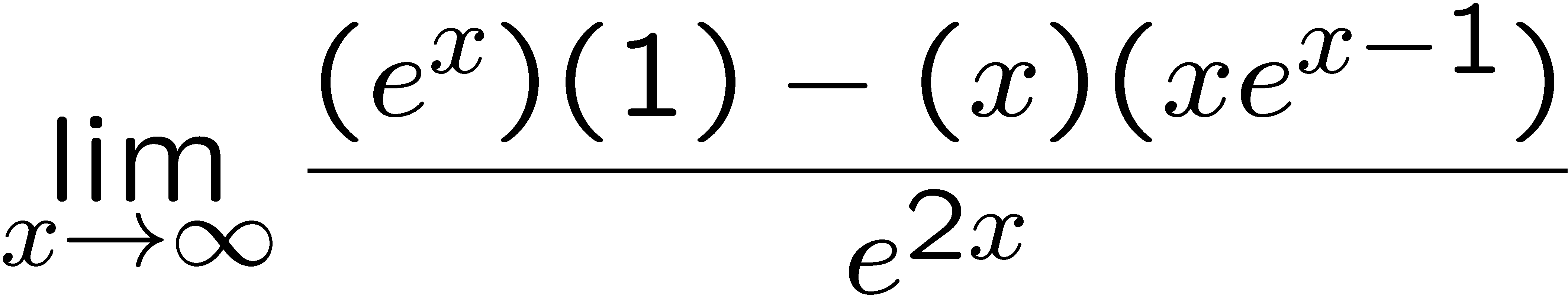 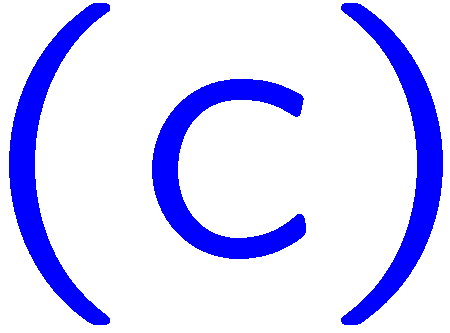 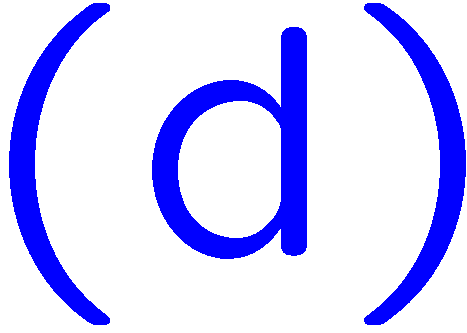 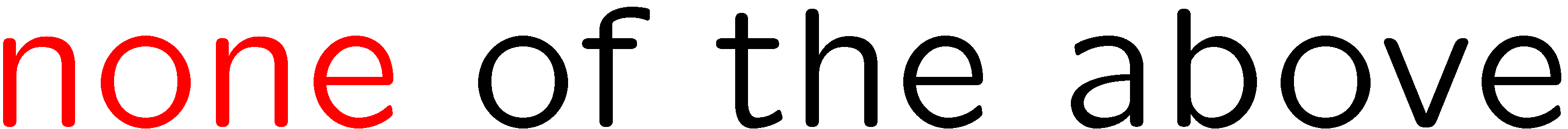 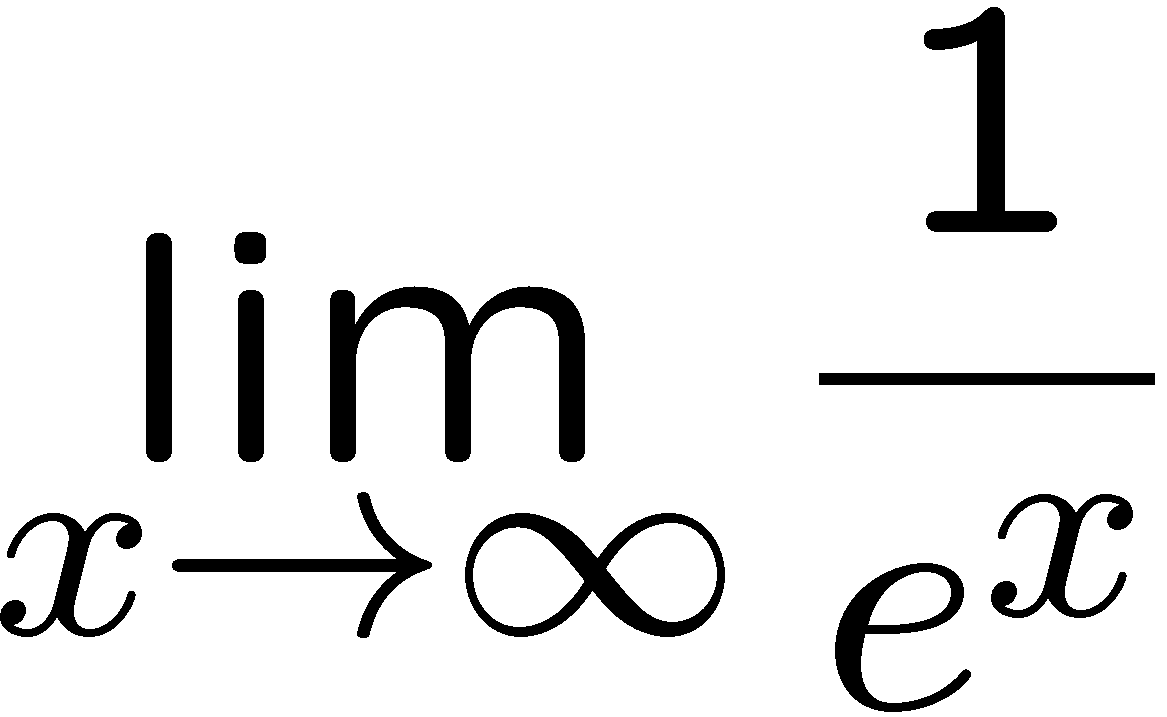 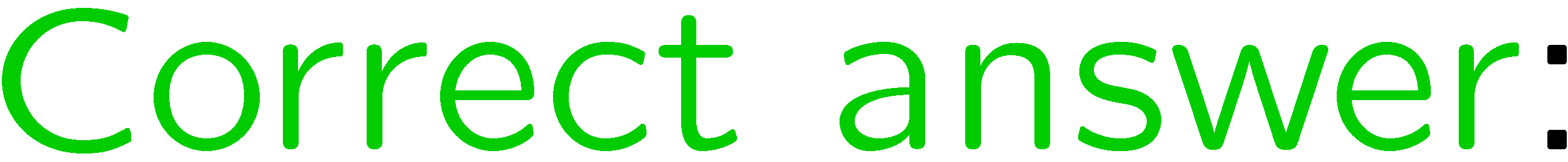 19
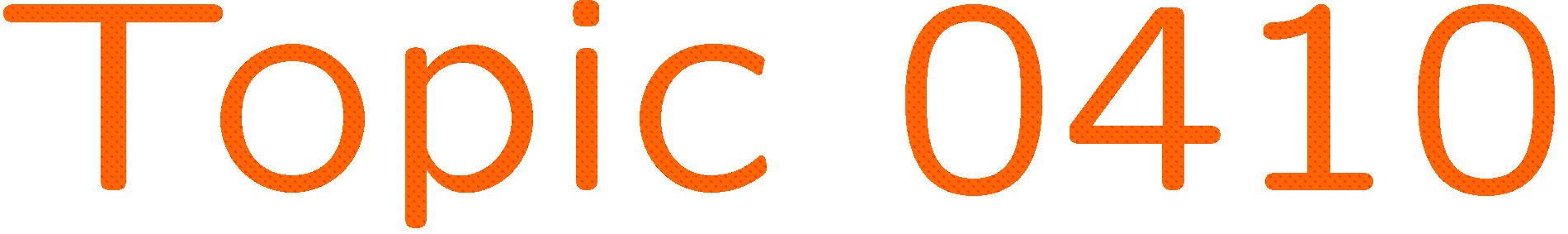 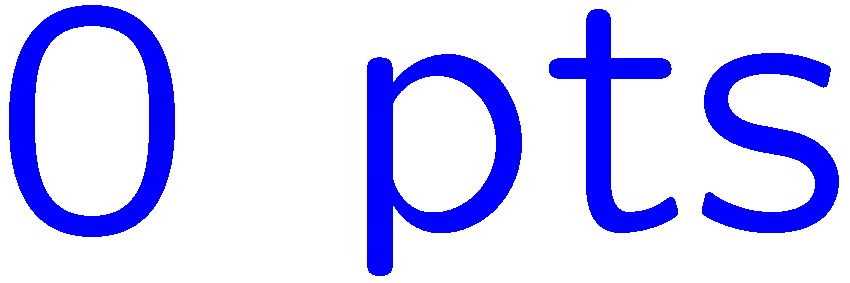 0 of 5
1+1=
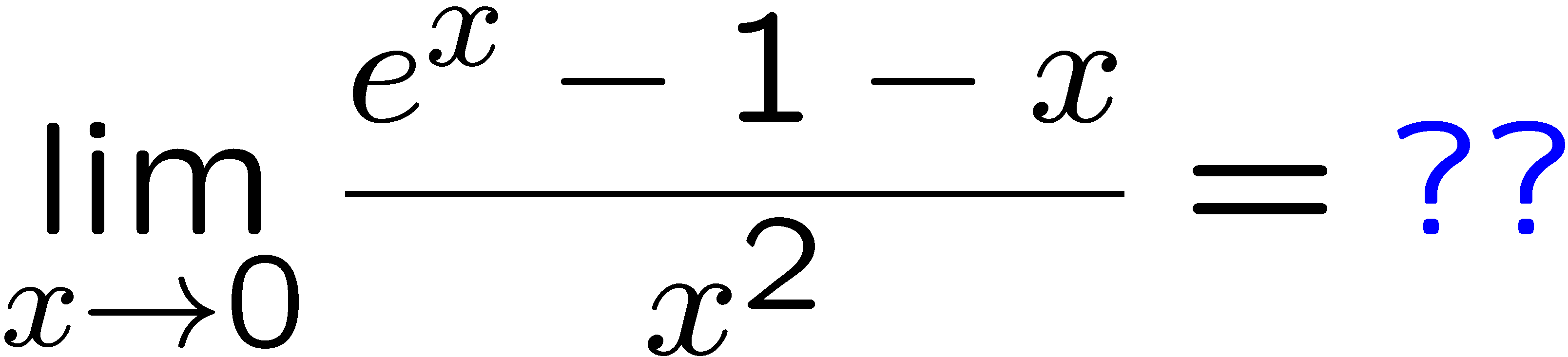 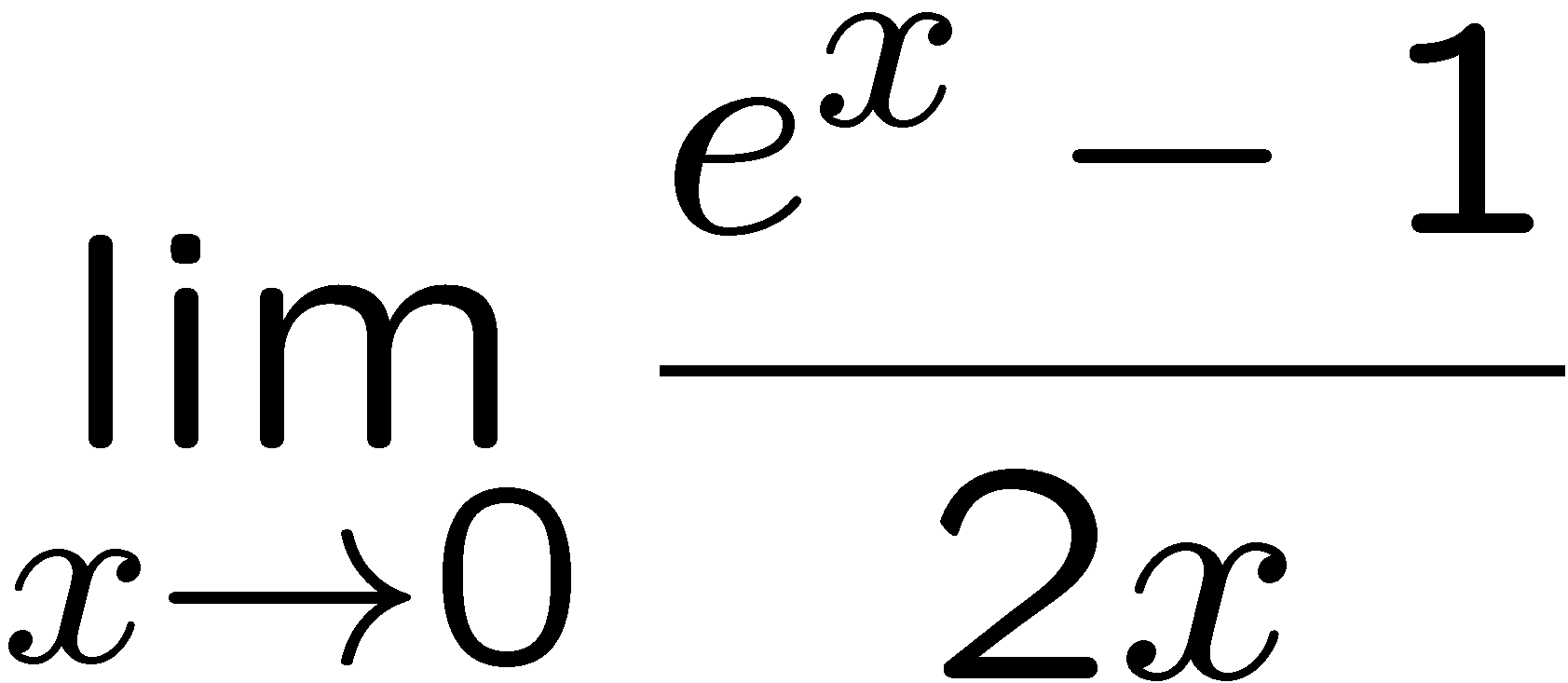 1
2
3
4
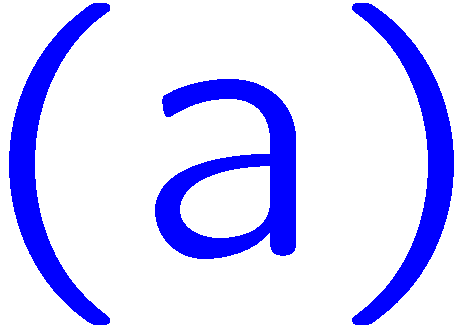 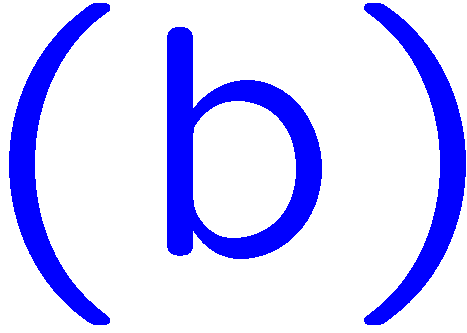 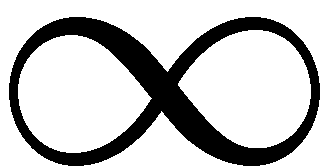 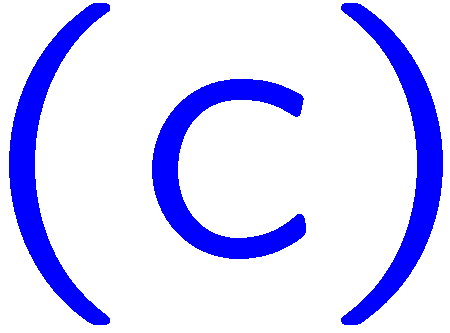 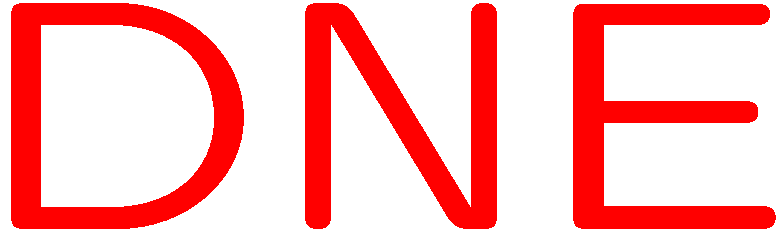 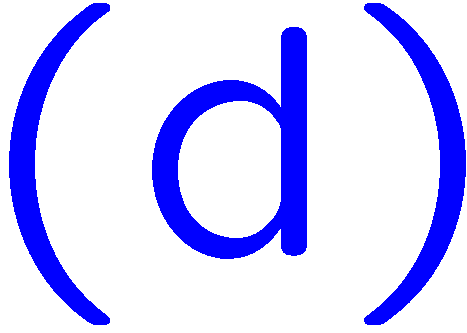 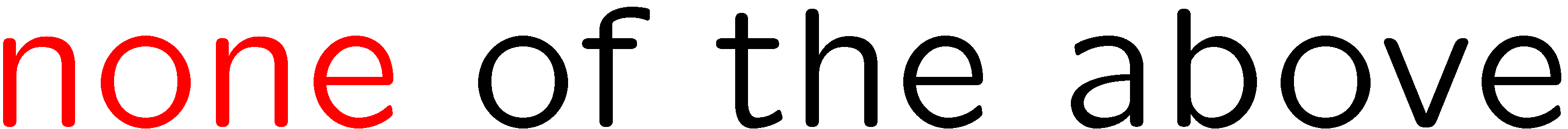 20
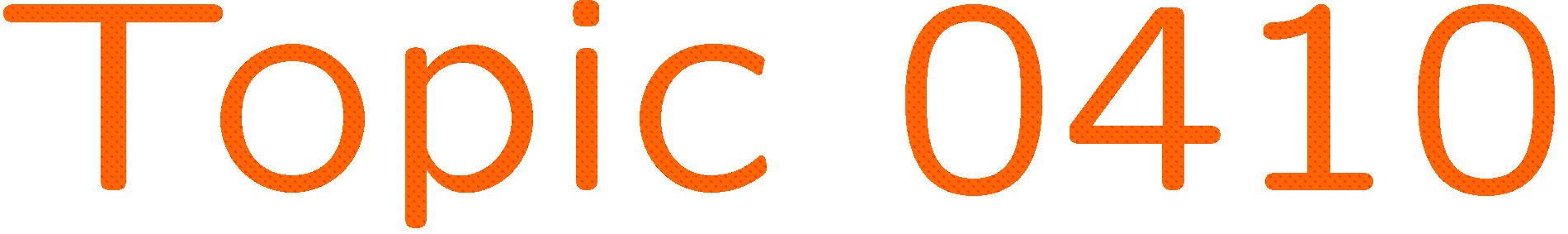 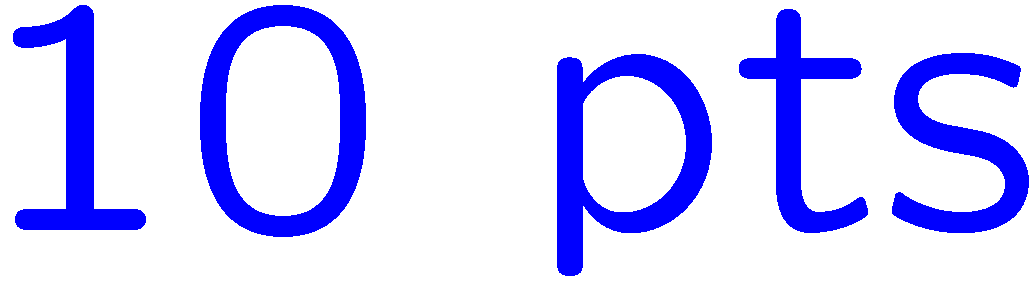 0 of 5
1+1=
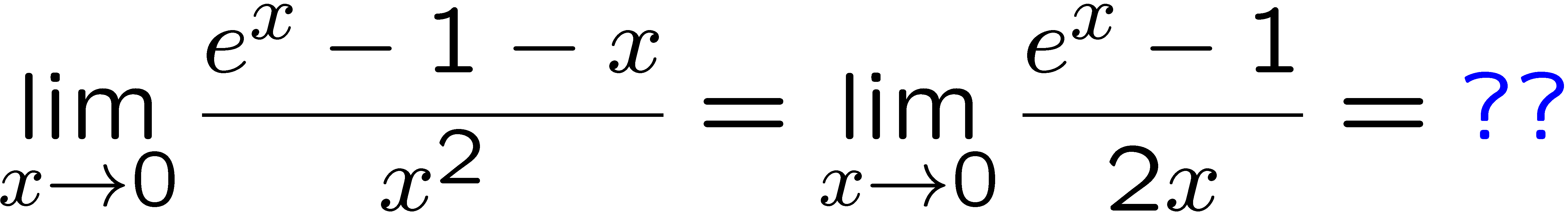 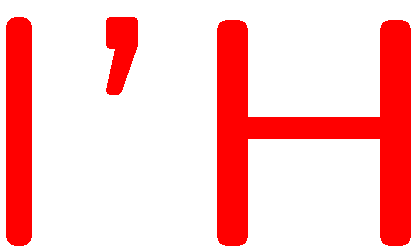 1
2
3
4
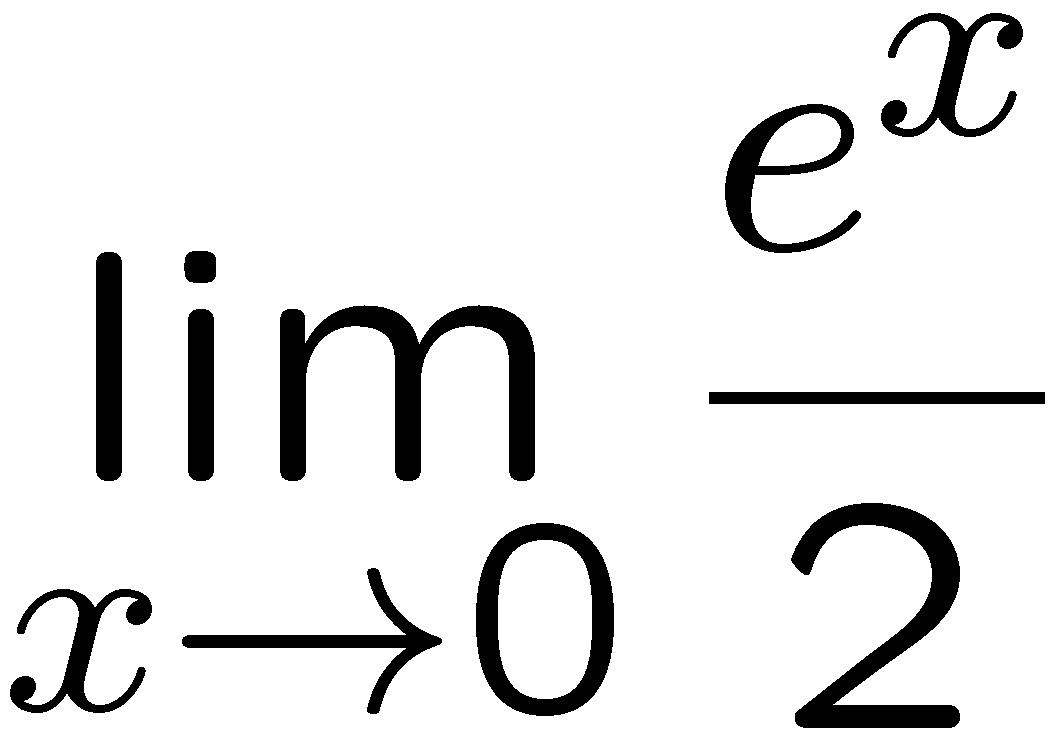 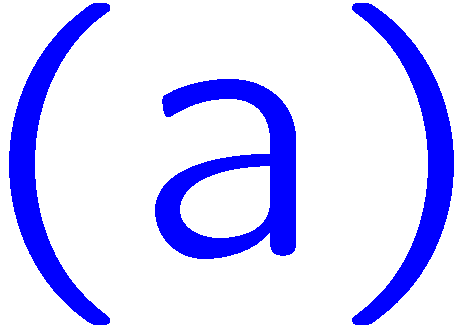 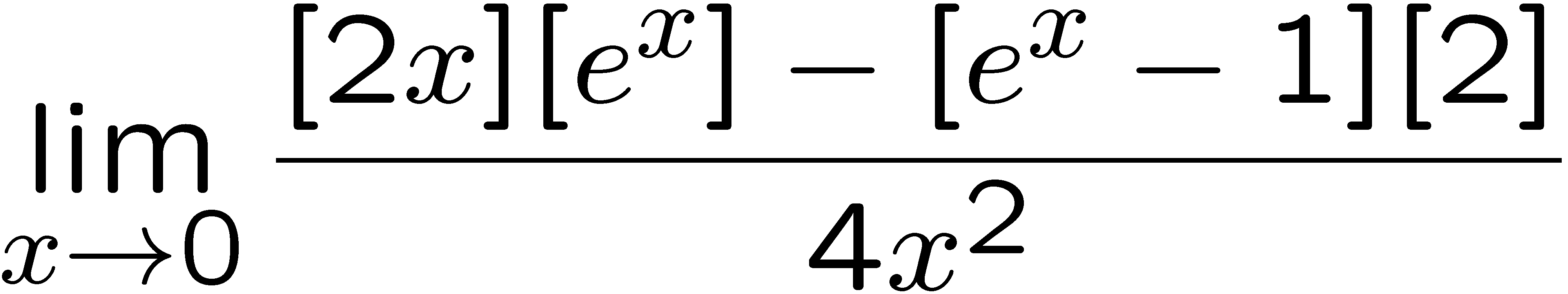 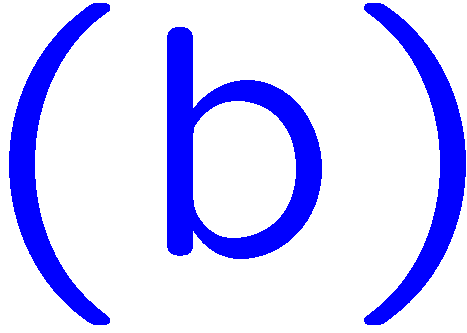 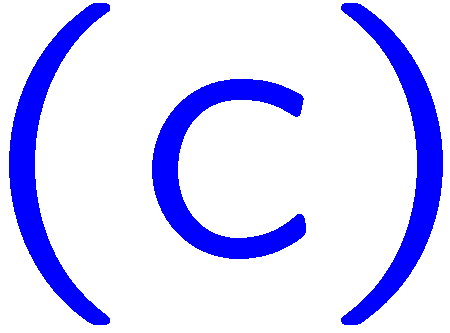 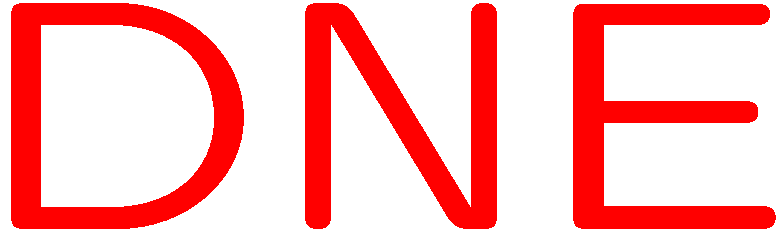 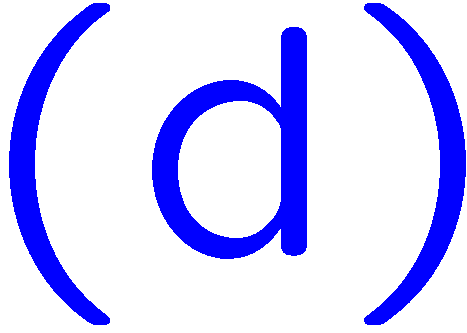 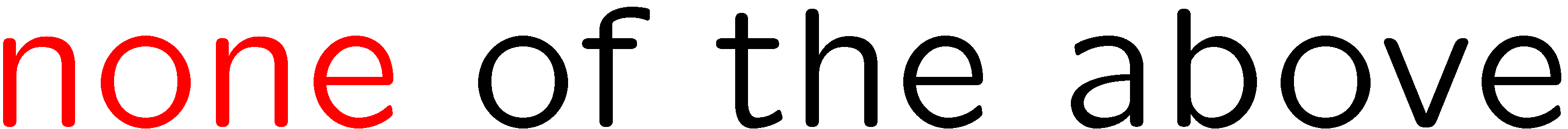 21
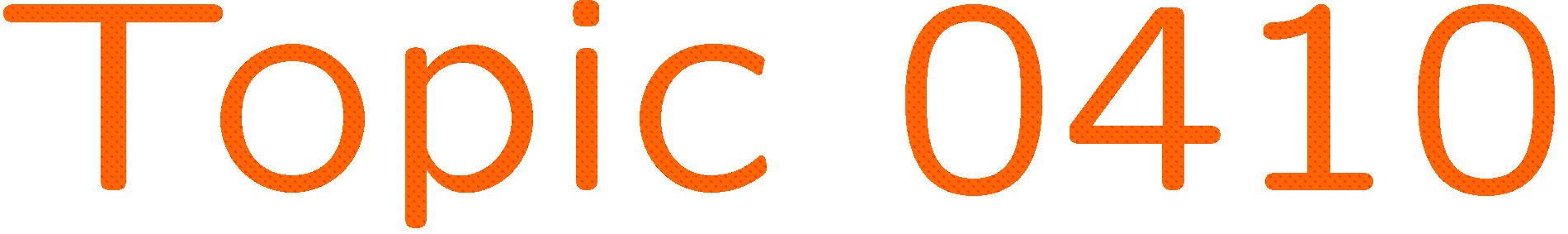 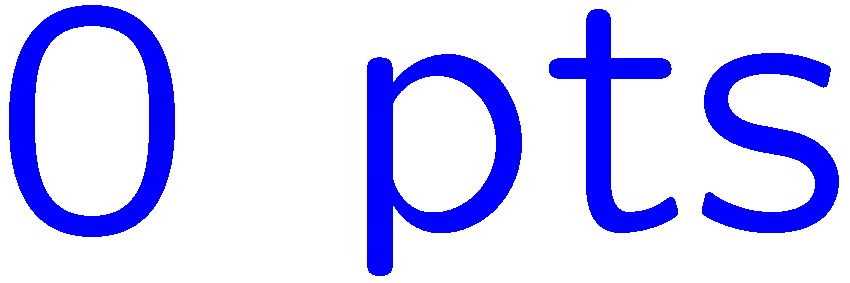 0 of 5
1+1=
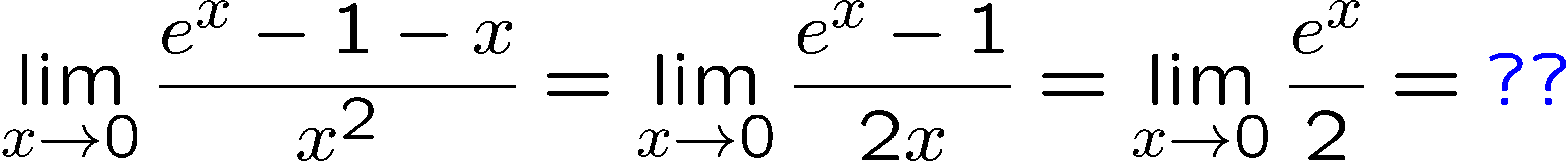 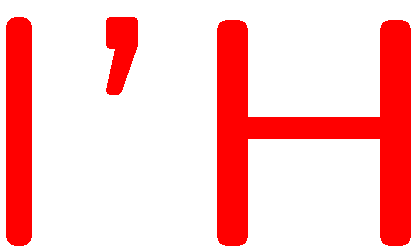 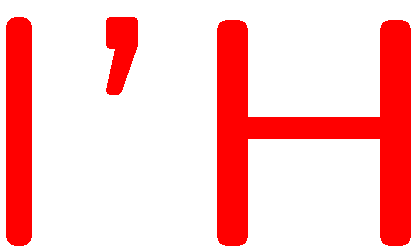 1
2
3
4
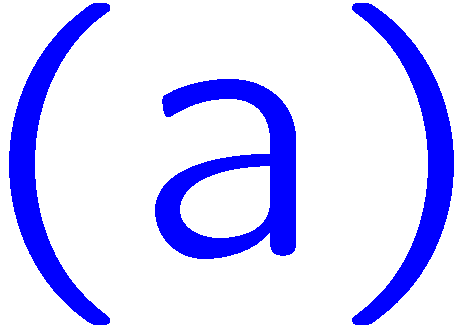 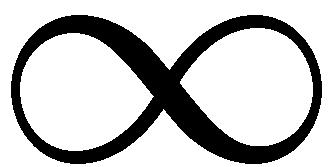 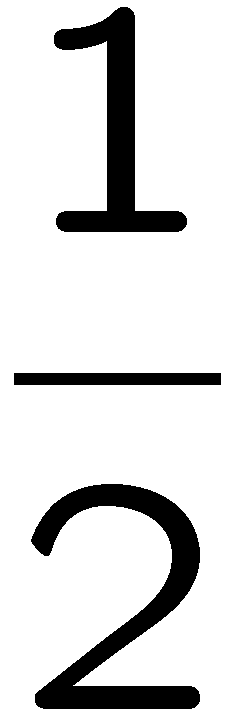 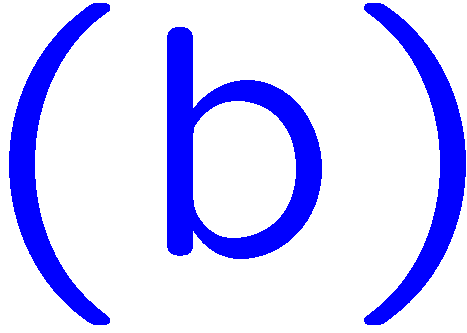 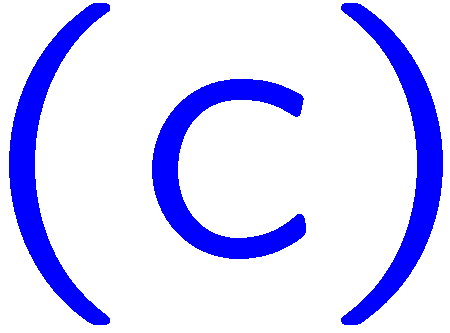 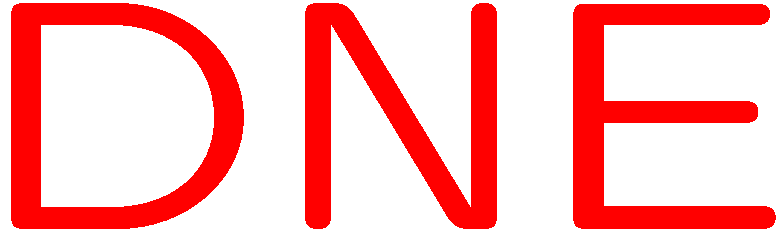 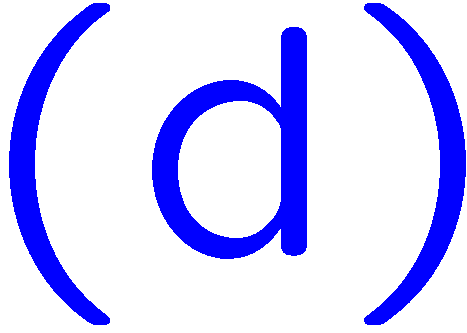 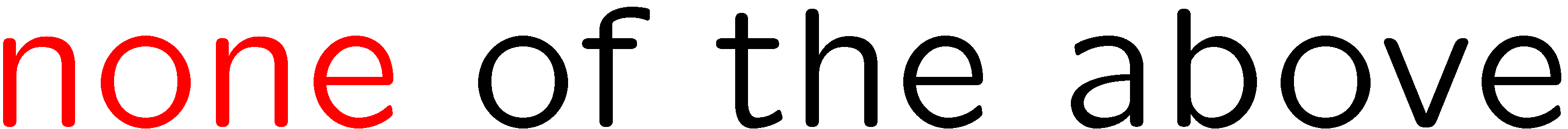 22
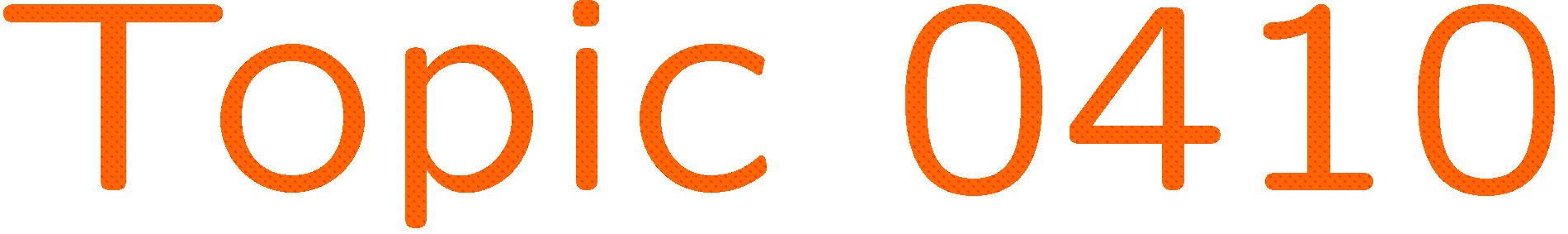 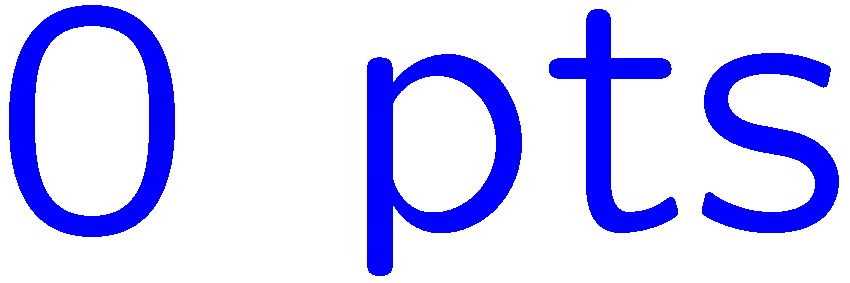 0 of 5
1+1=
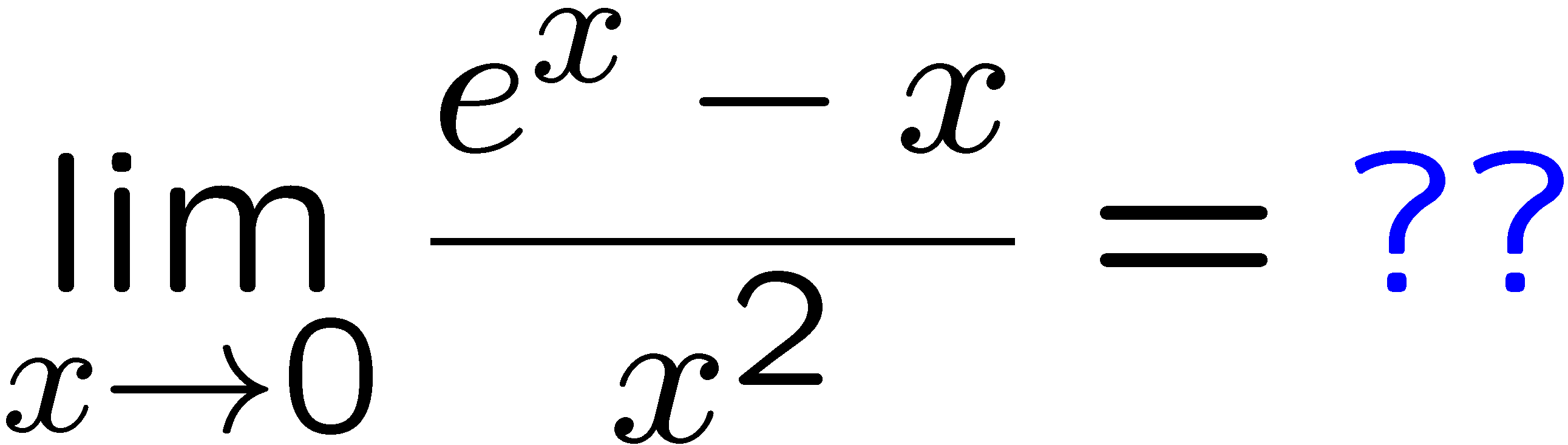 1
2
3
4
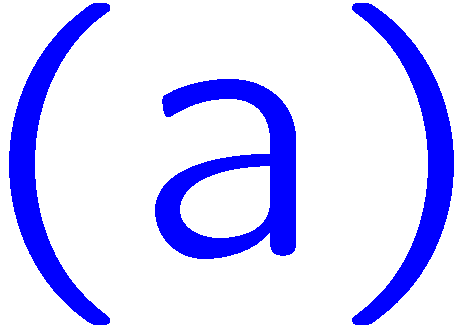 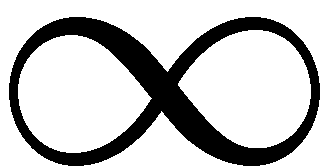 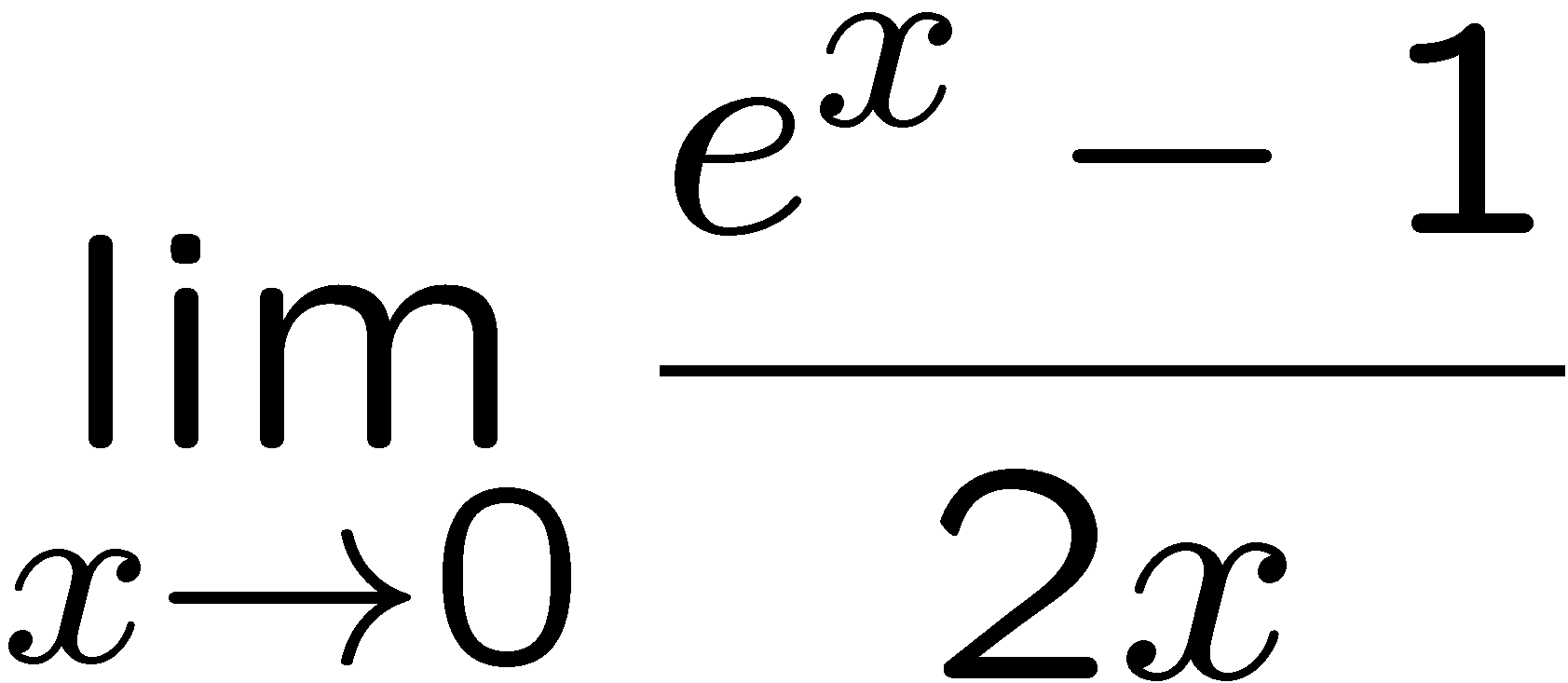 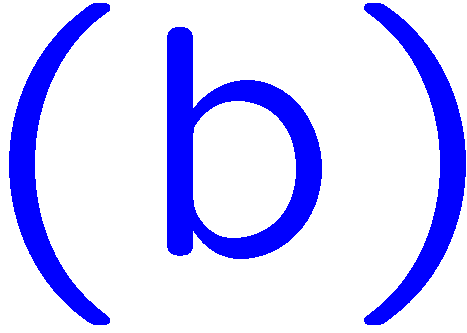 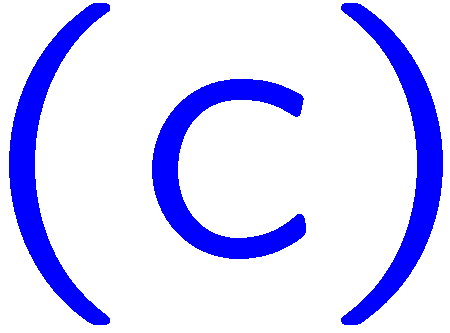 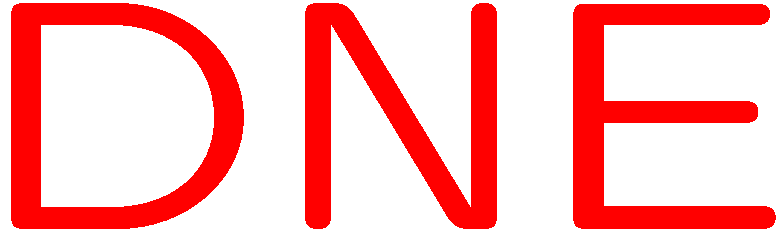 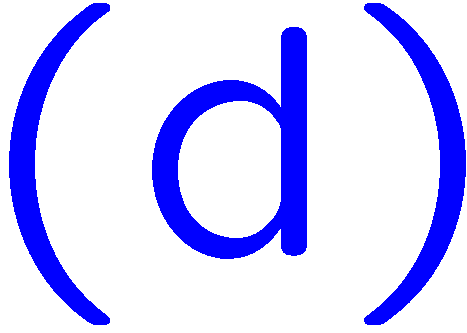 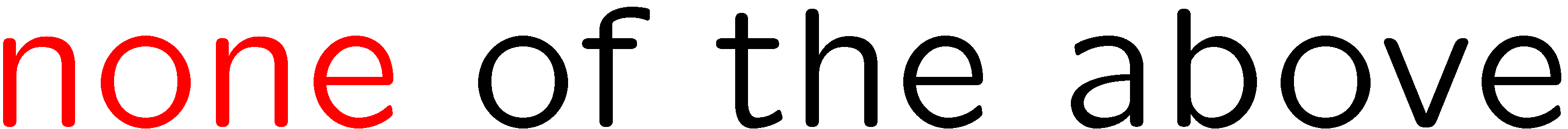 23
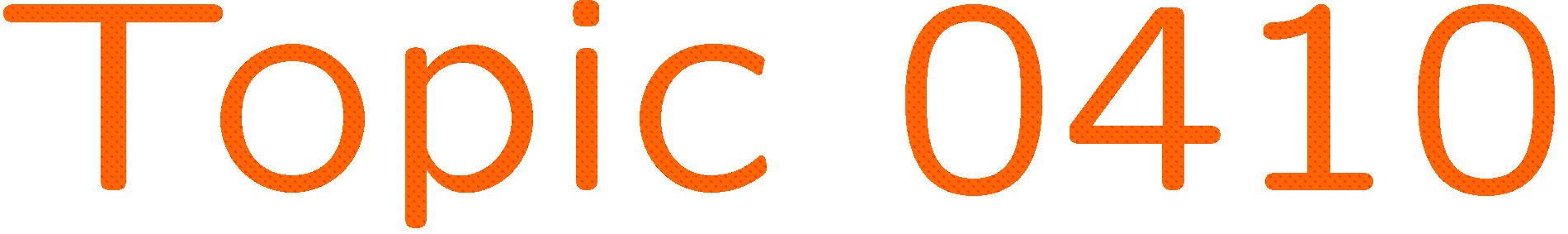 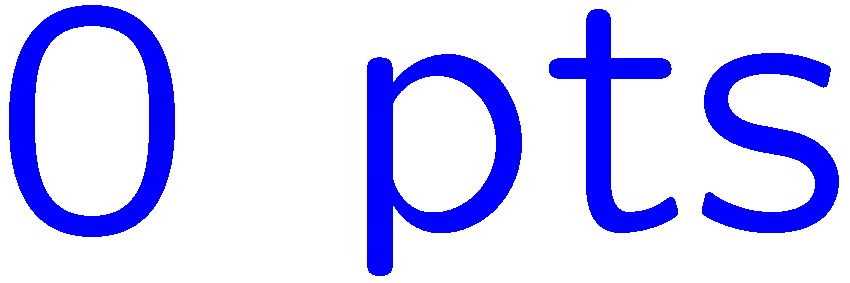 0 of 5
1+1=
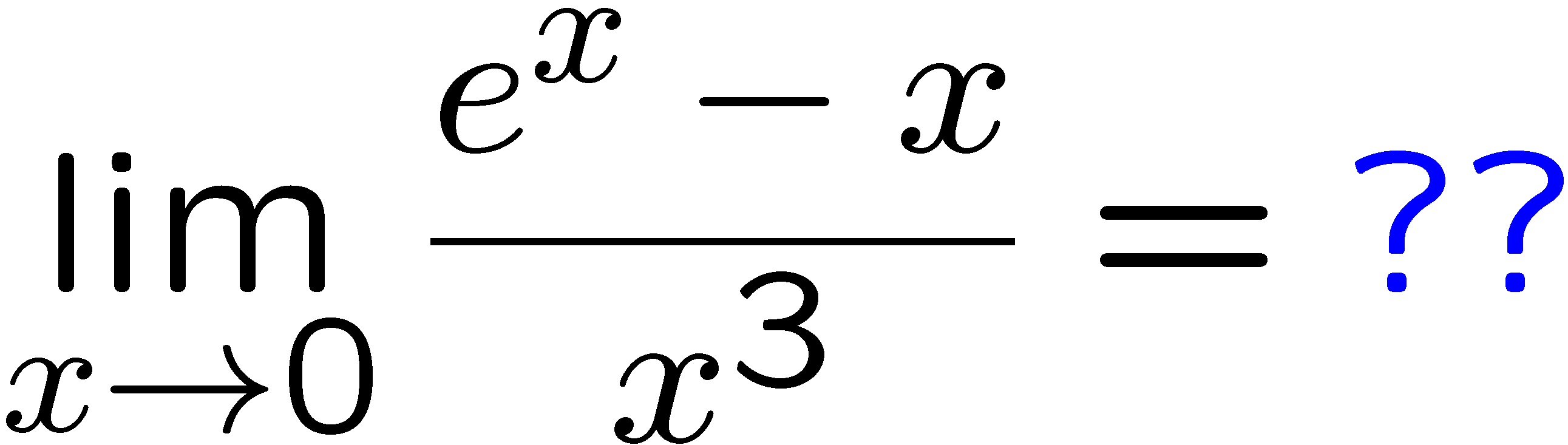 1
2
3
4
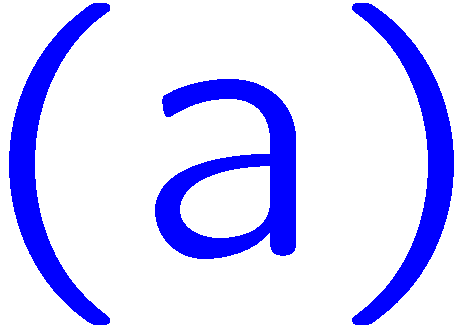 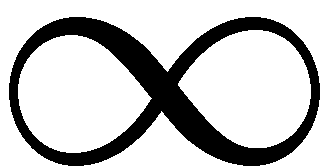 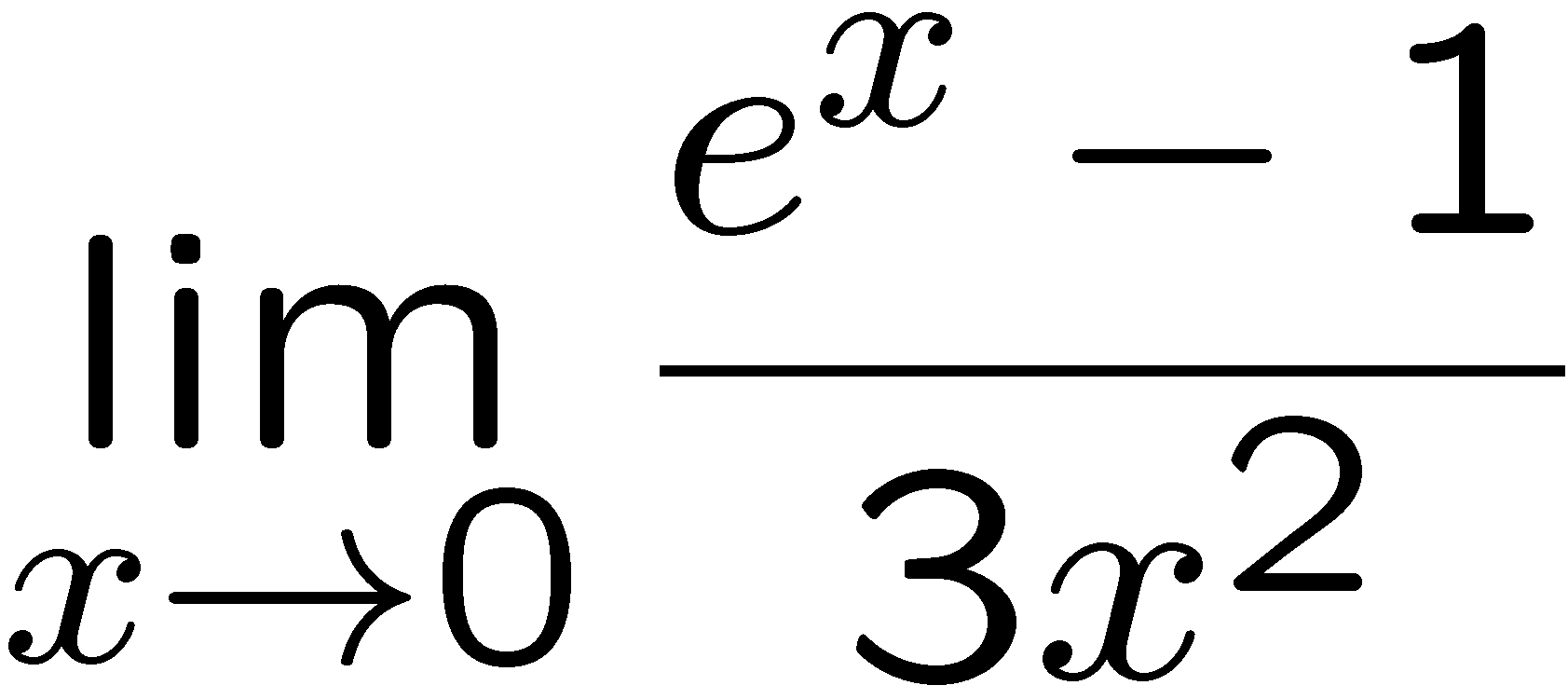 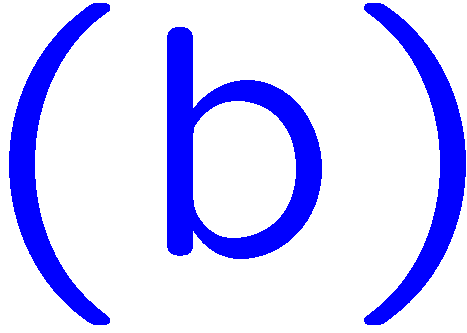 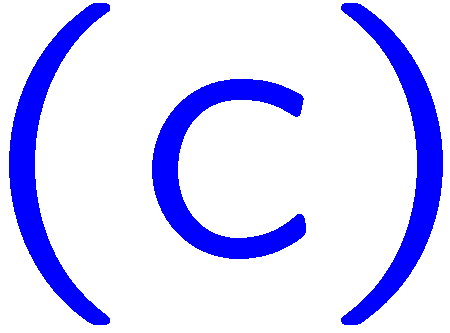 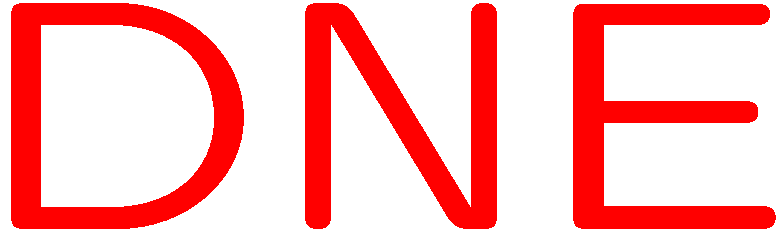 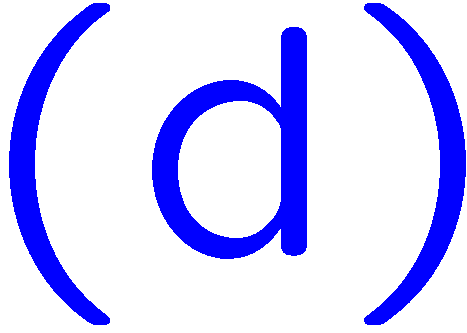 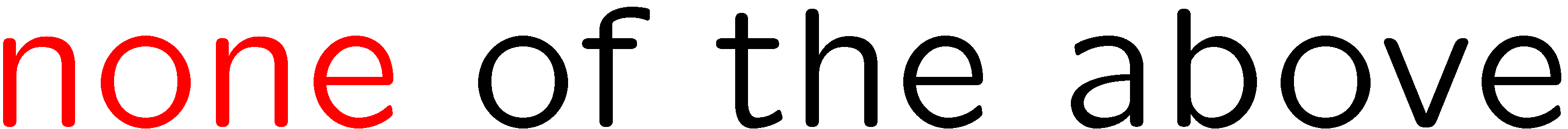 24
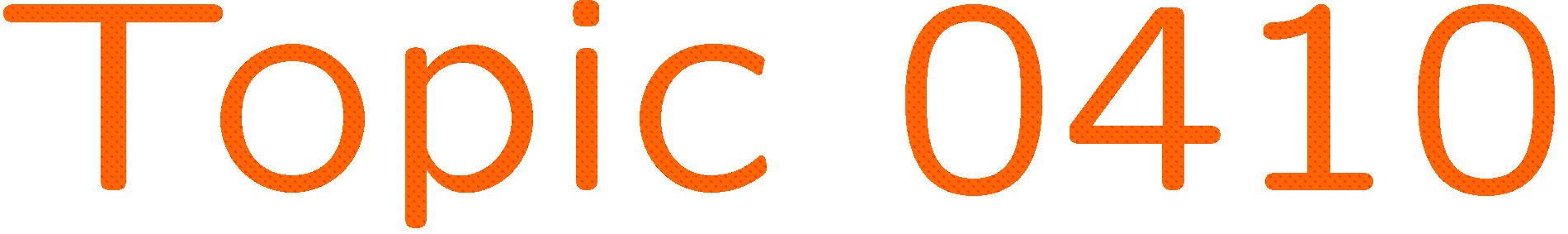 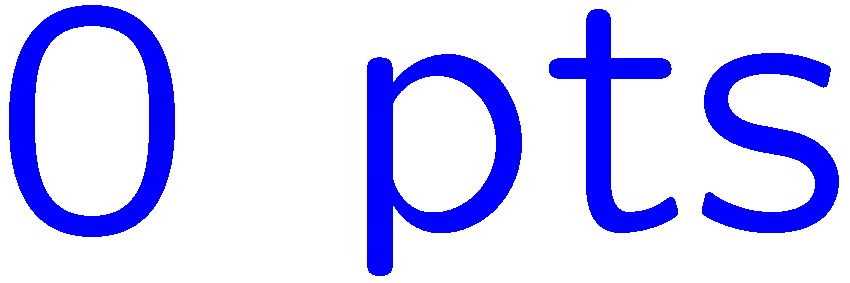 0 of 5
1+1=
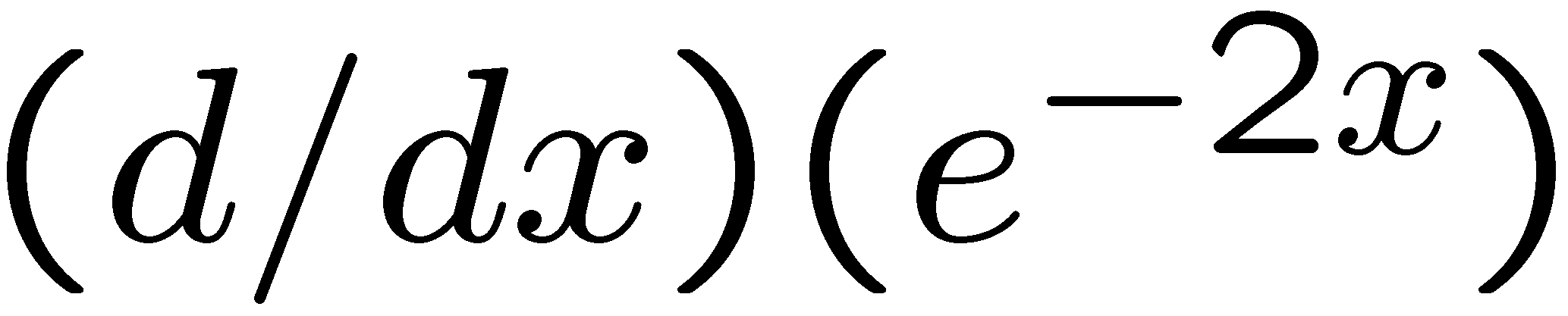 1
2
3
4
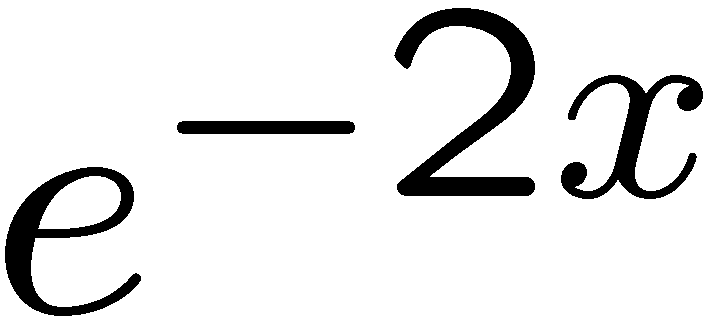 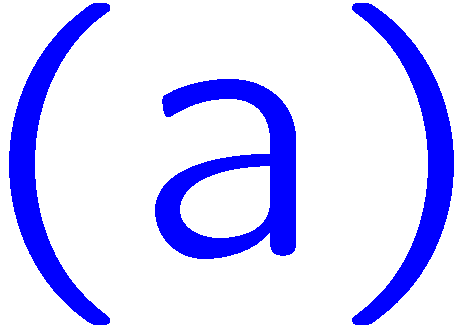 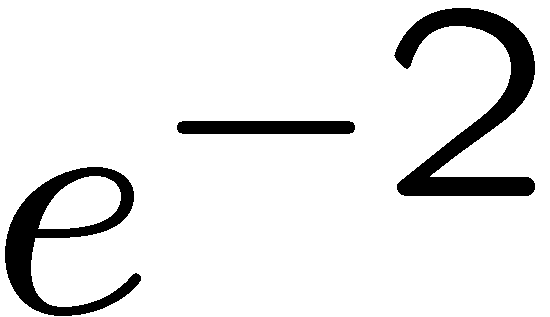 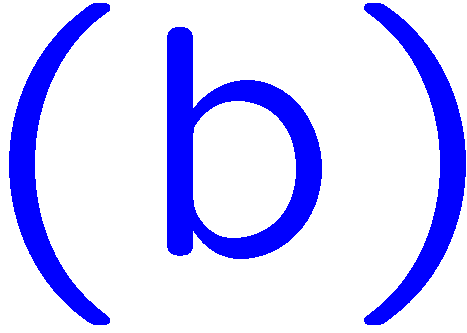 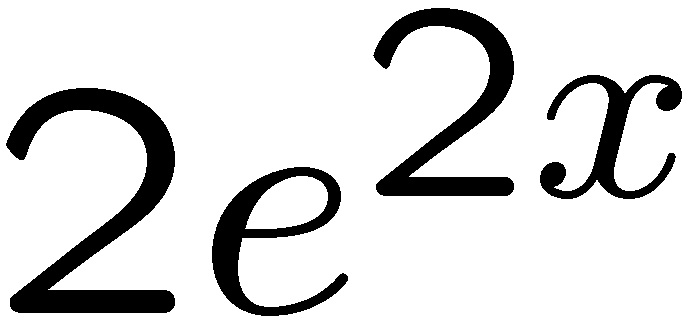 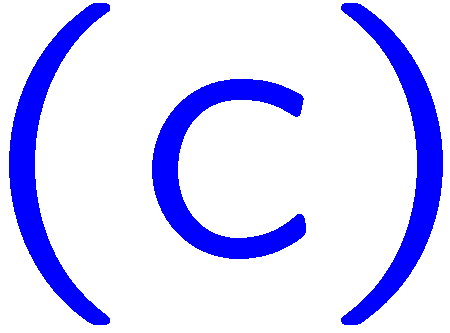 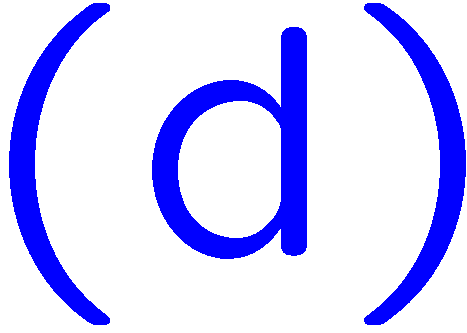 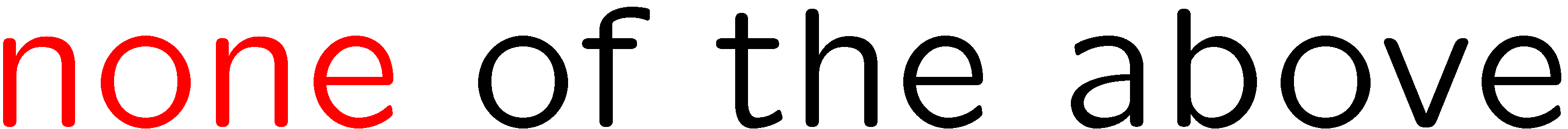 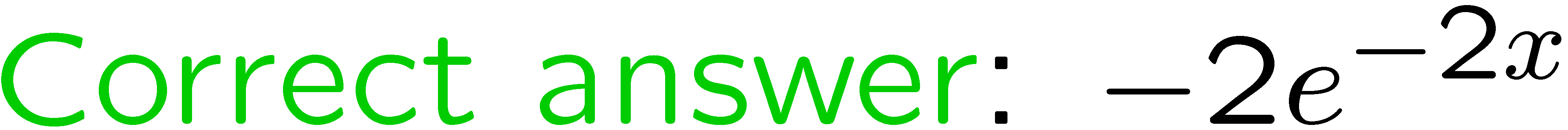 25
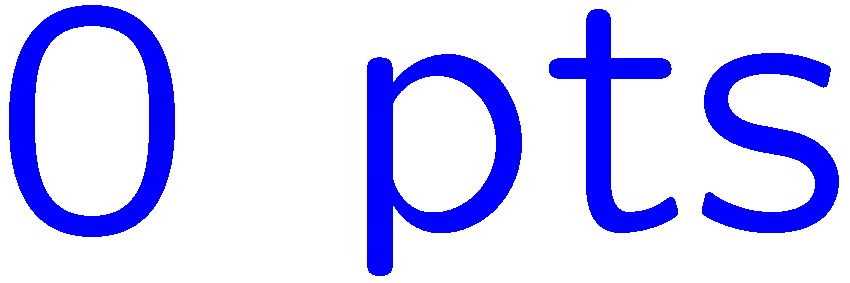 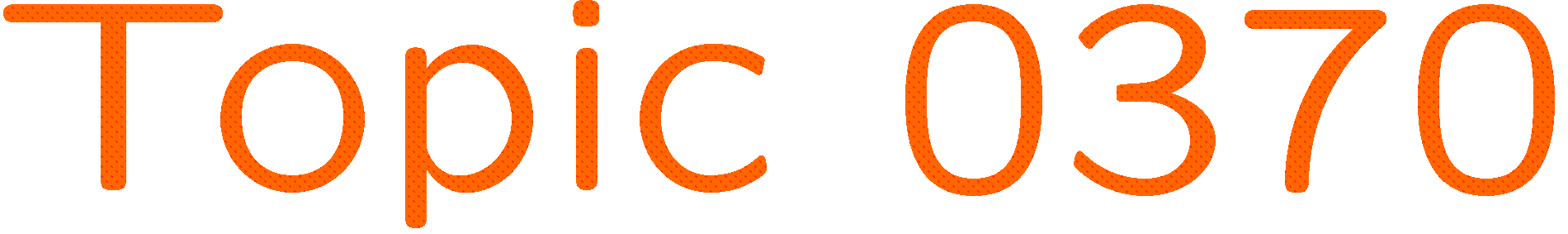 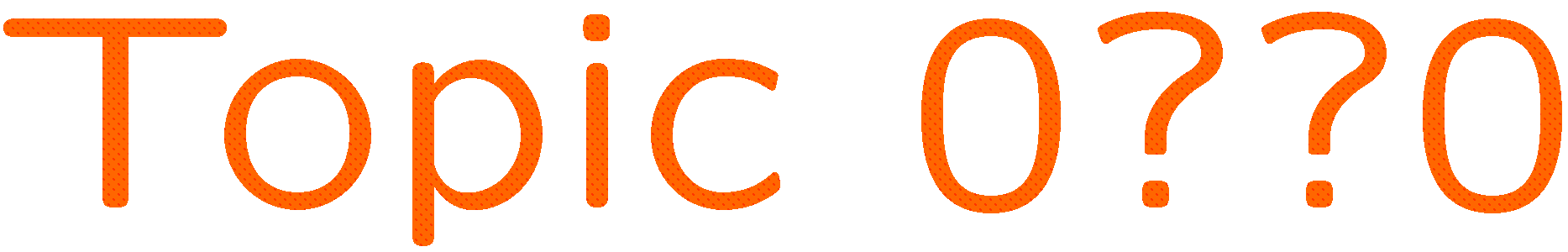 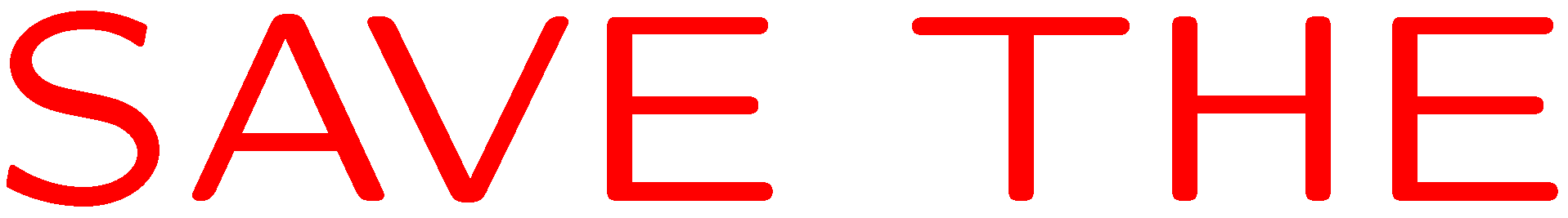 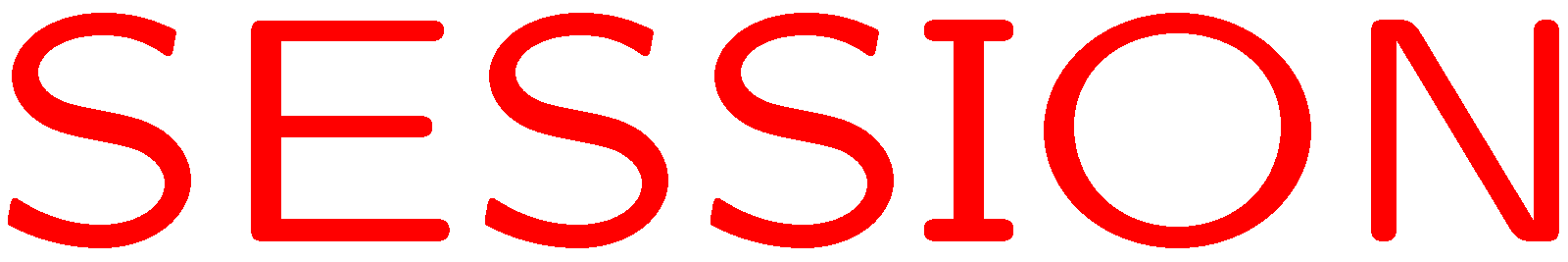 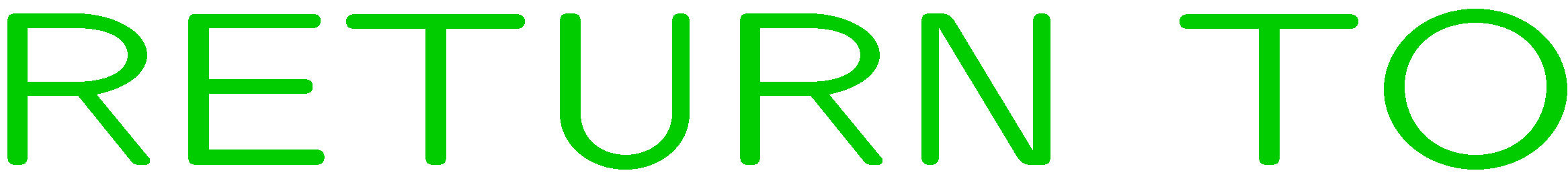 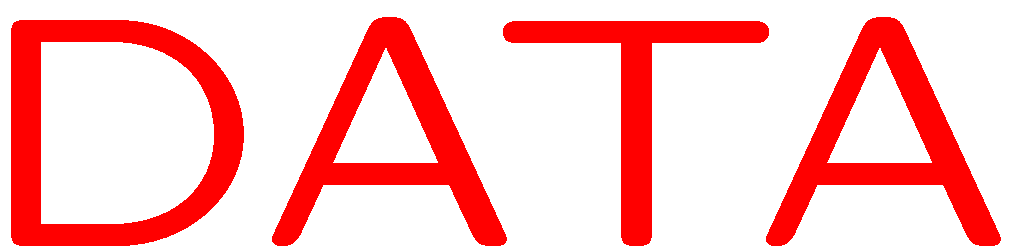 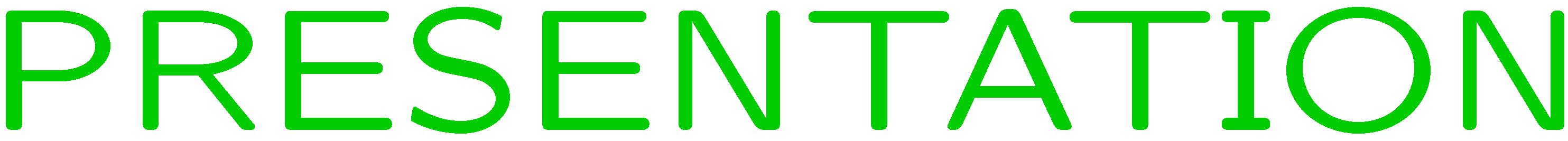